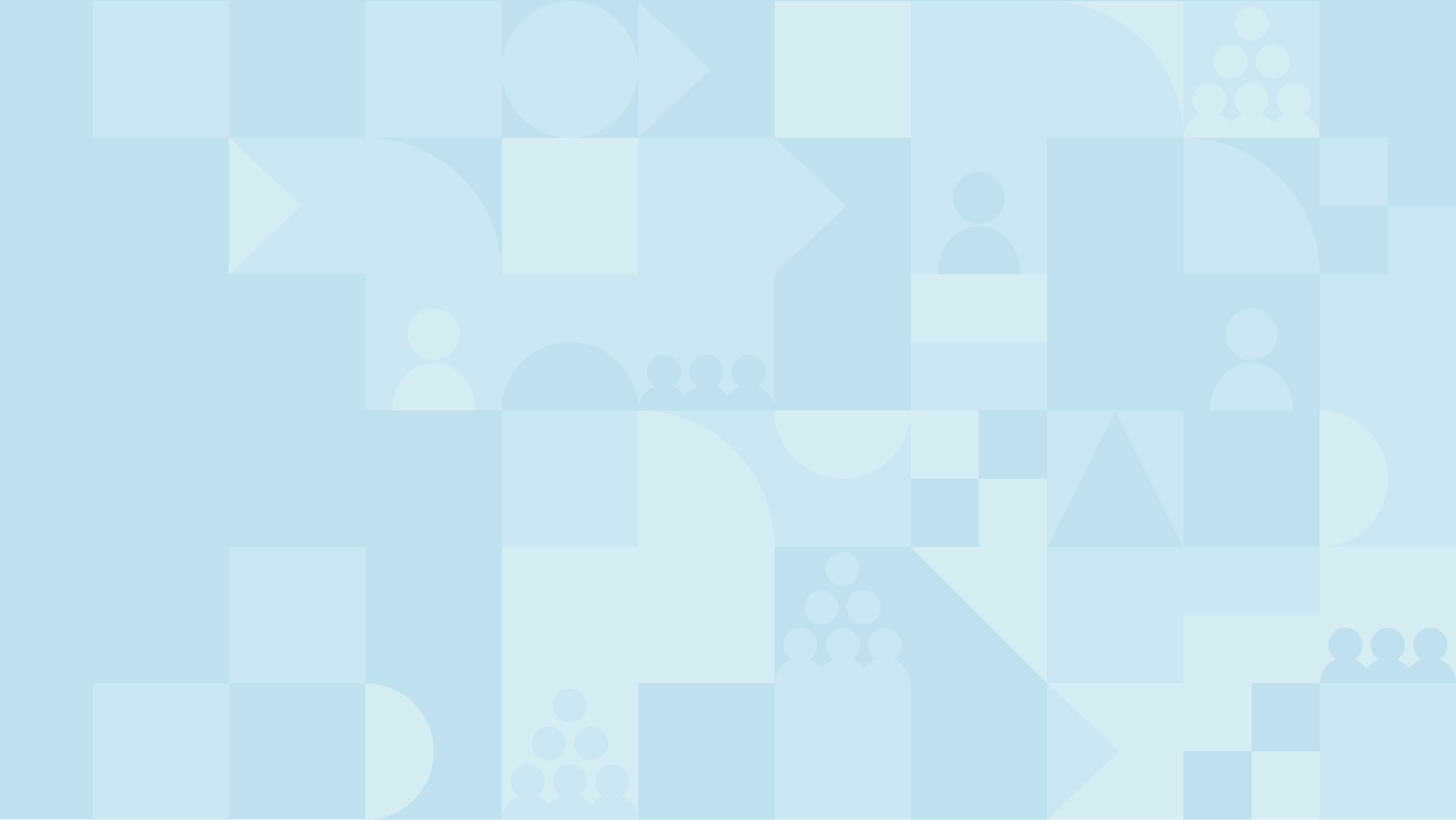 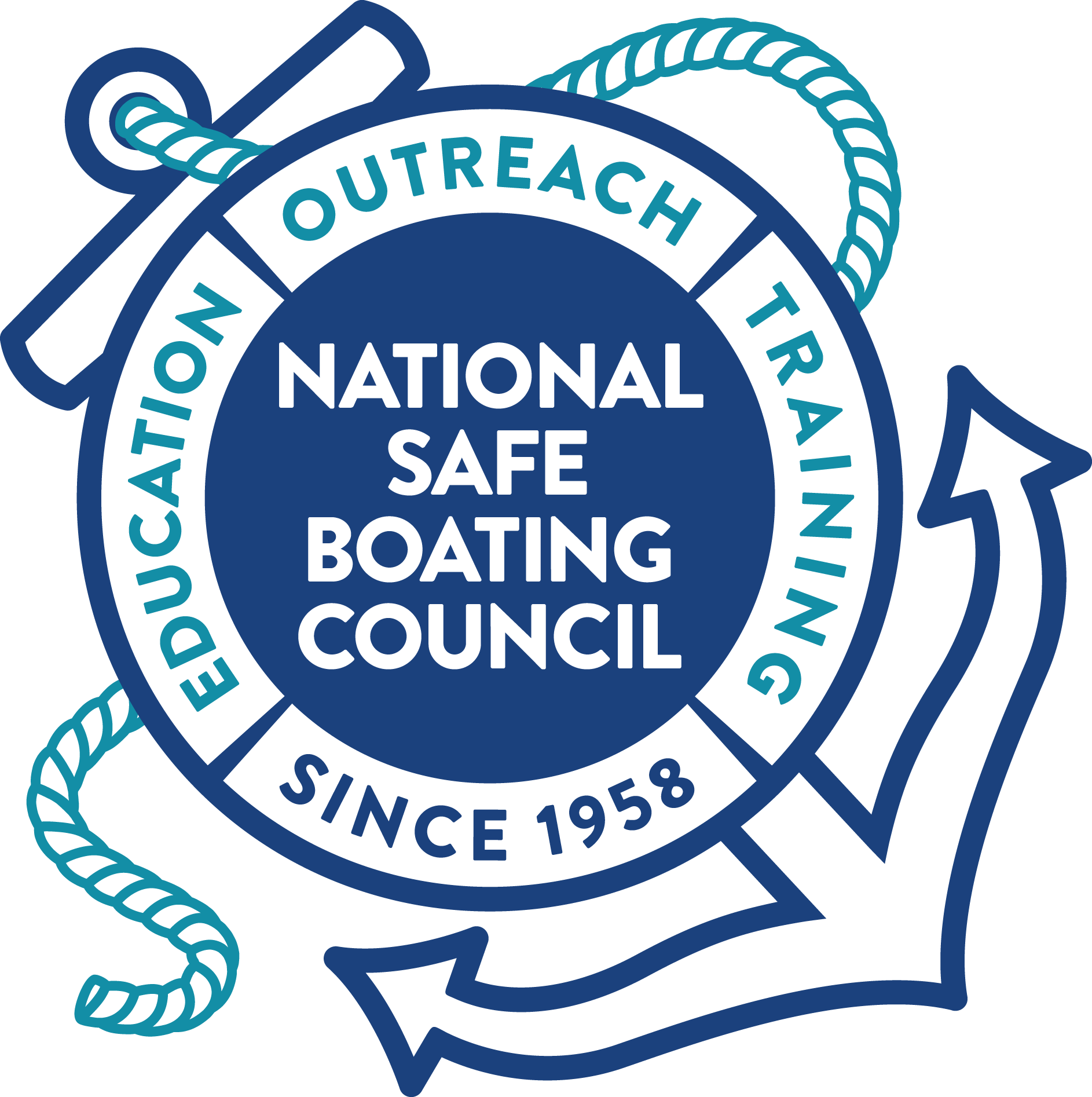 State of the
NSBC
TRIVIA
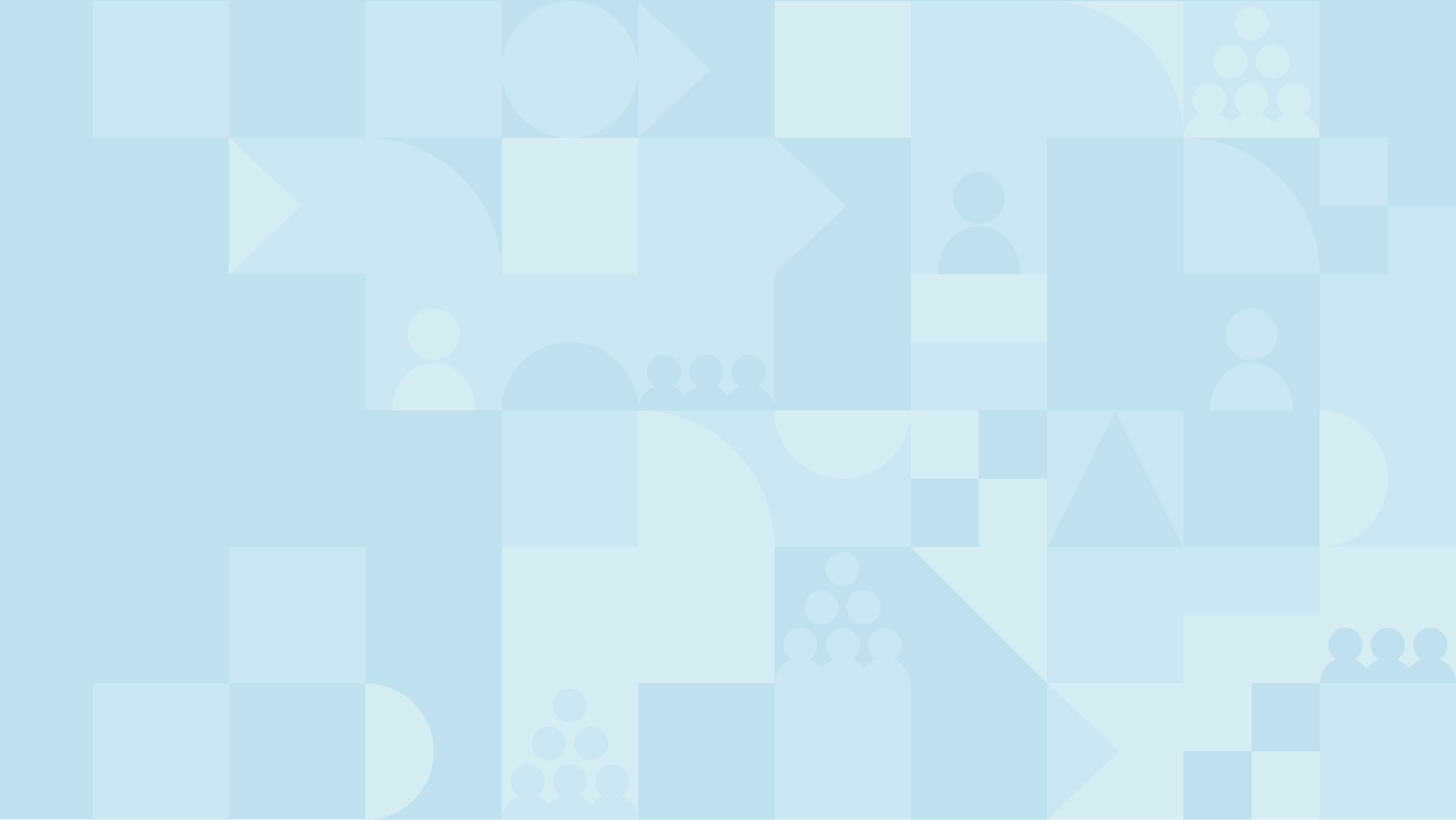 Let’s play some trivia!

Please form 2 lines
Person at the front of each line must listen carefully to the question
First person to raise their hand may answer the question
If they answer correctly, the team receives a point
If they answer incorrectly, the other team has a chance to answer
Team with the most points wins!
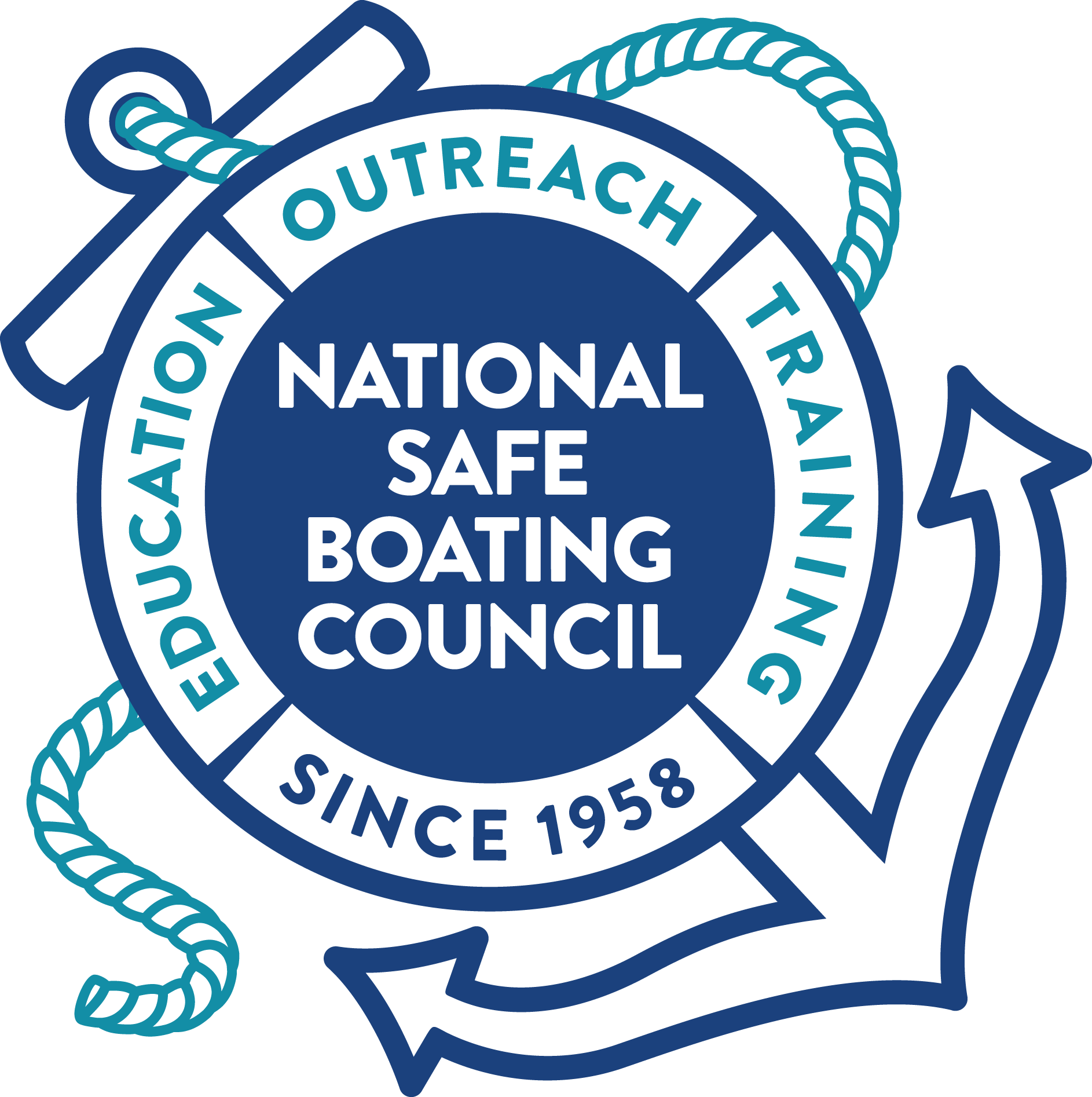 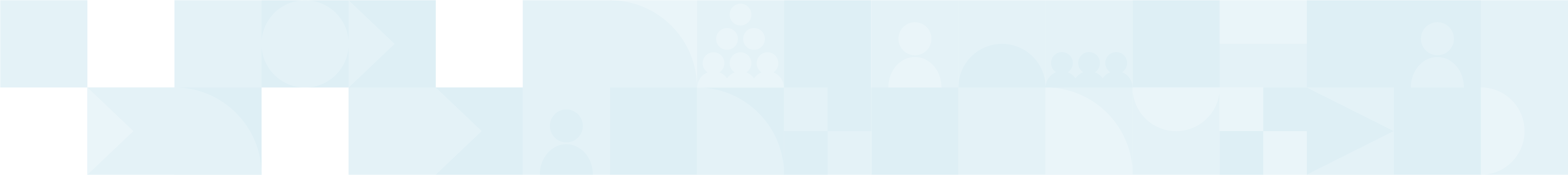 Question
The Safe Boating Campaign is a worldwide effort focused on responsible boating, encouraging boaters to always wear a [what] while on the water.
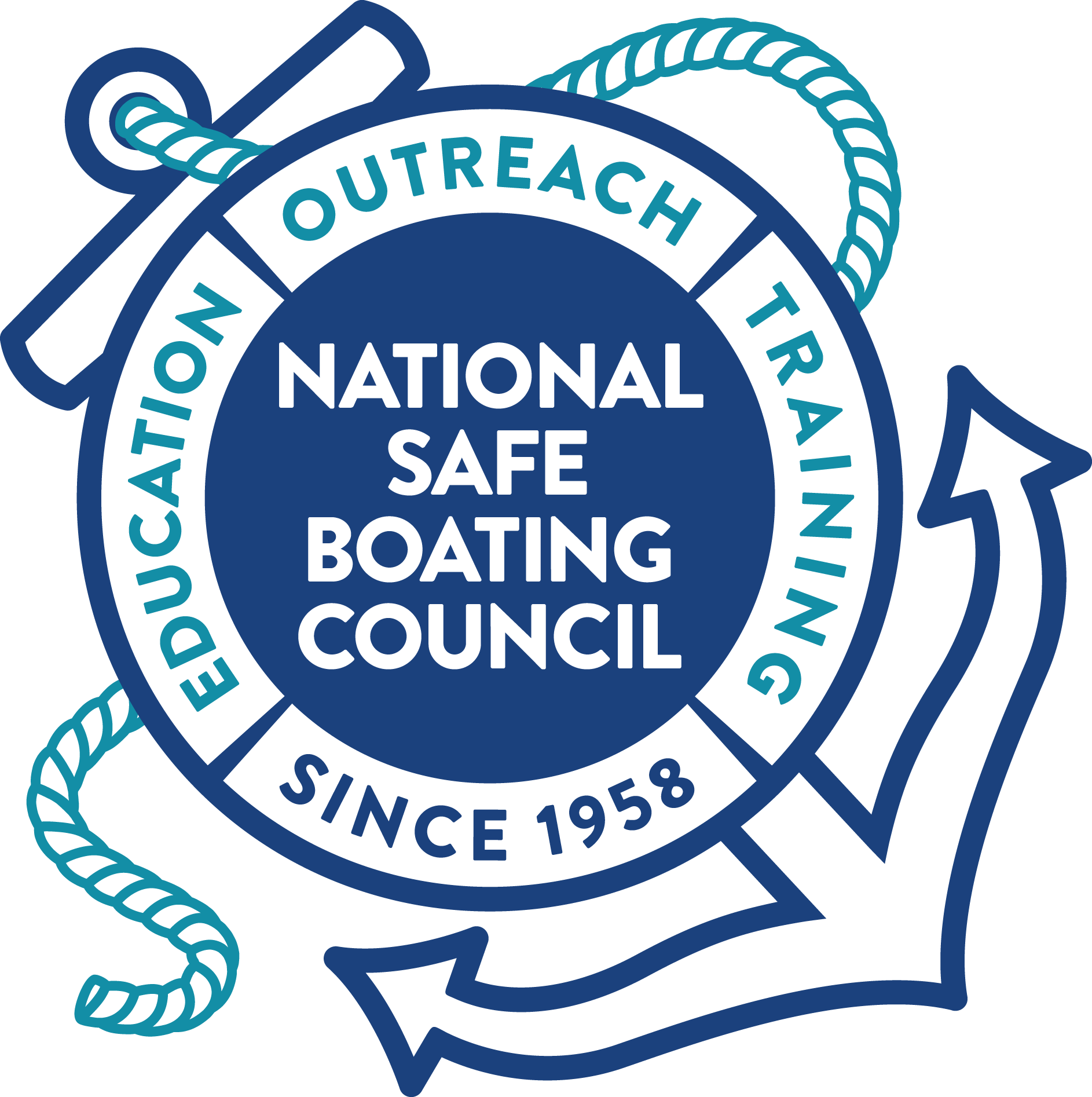 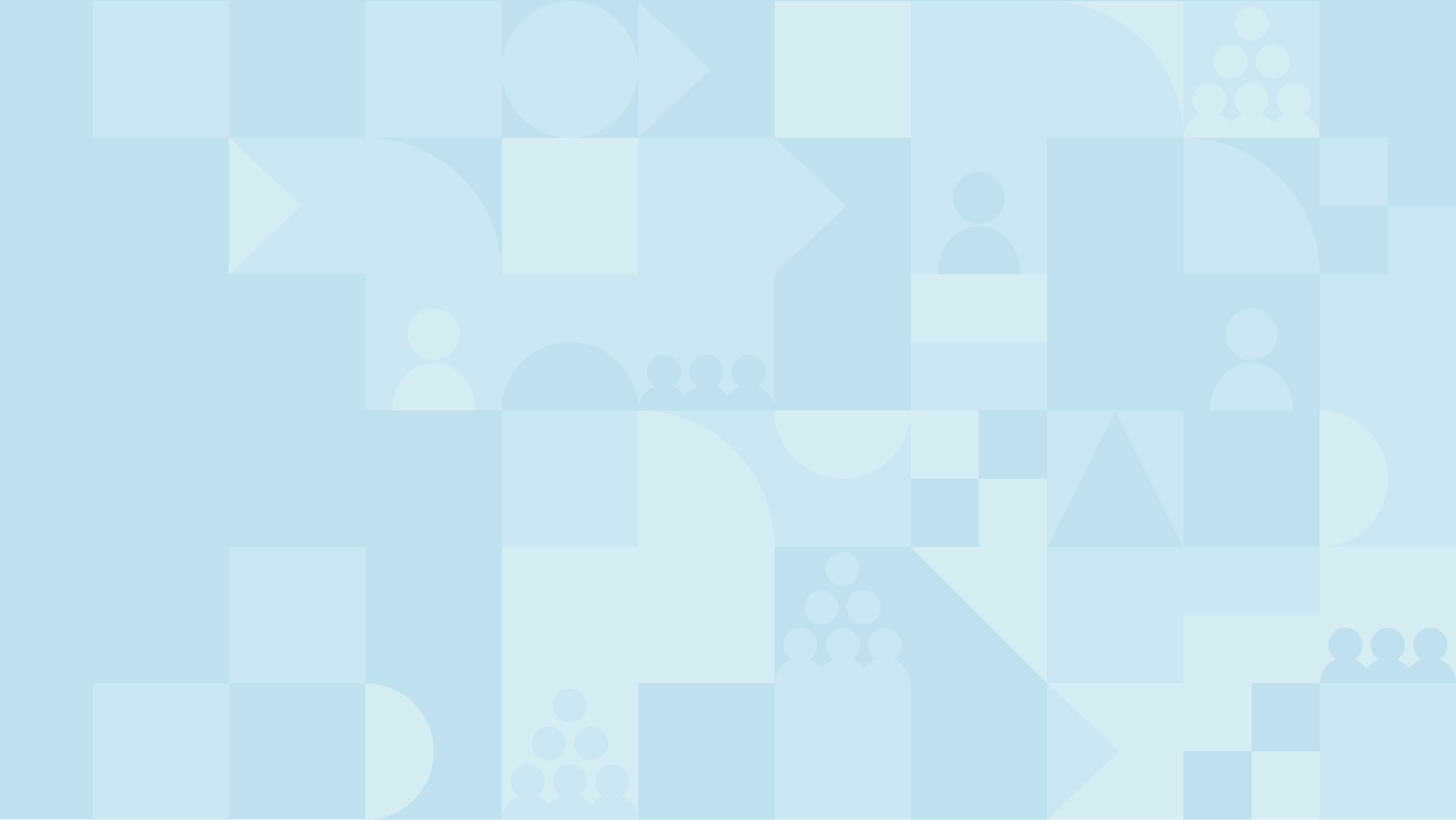 ANSWER

Life Jacket
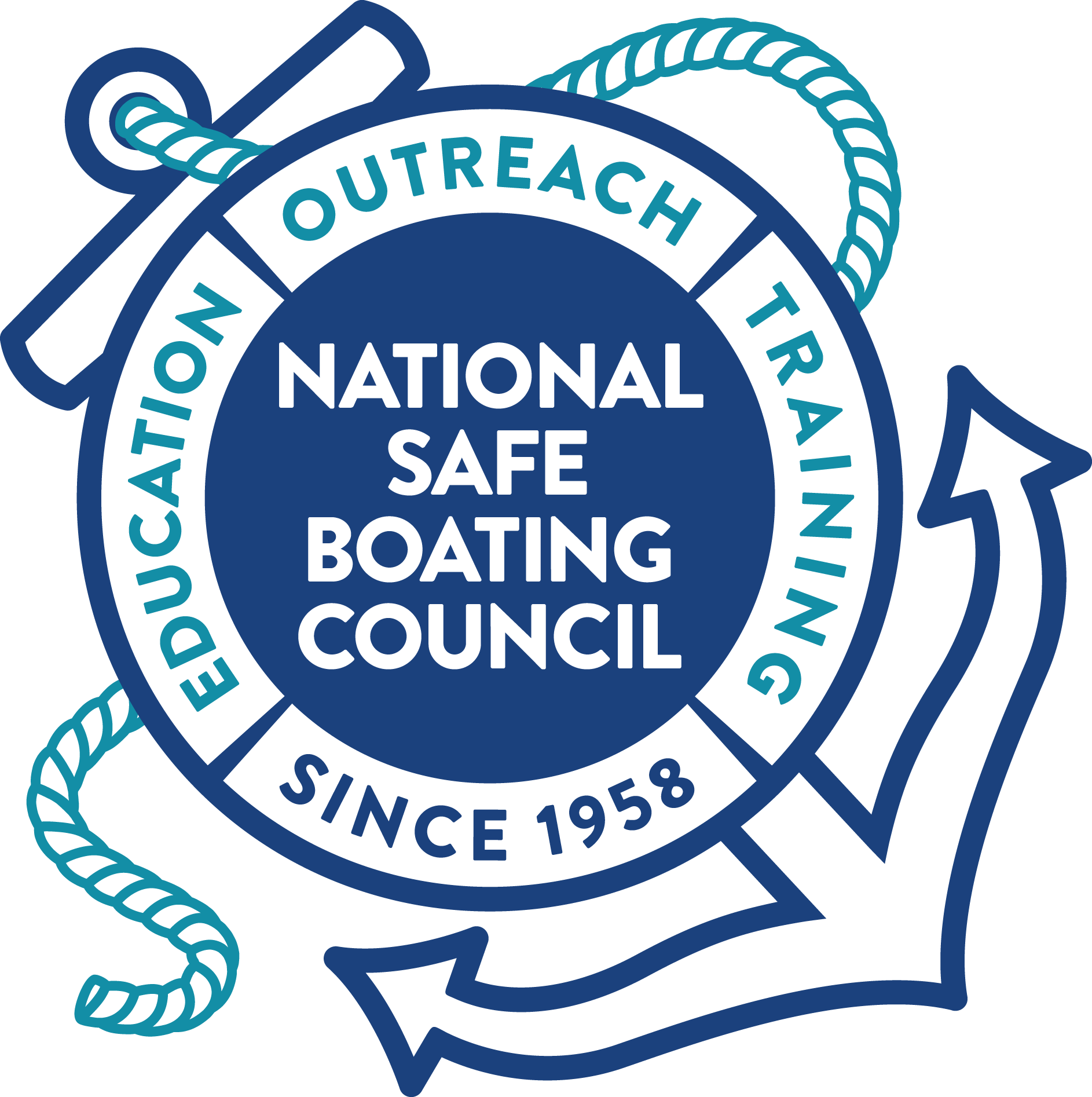 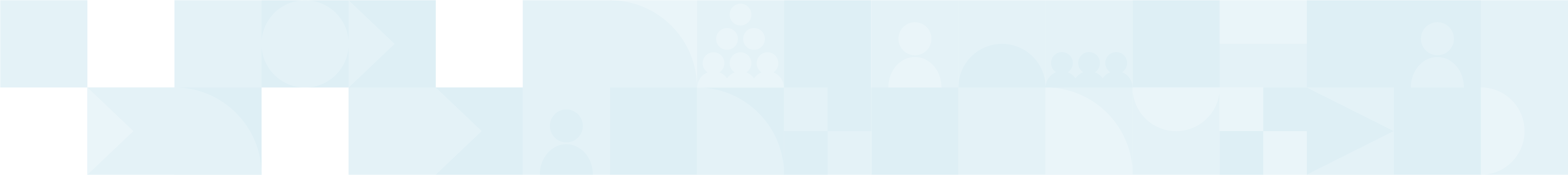 Question
When was IBWSS founded?
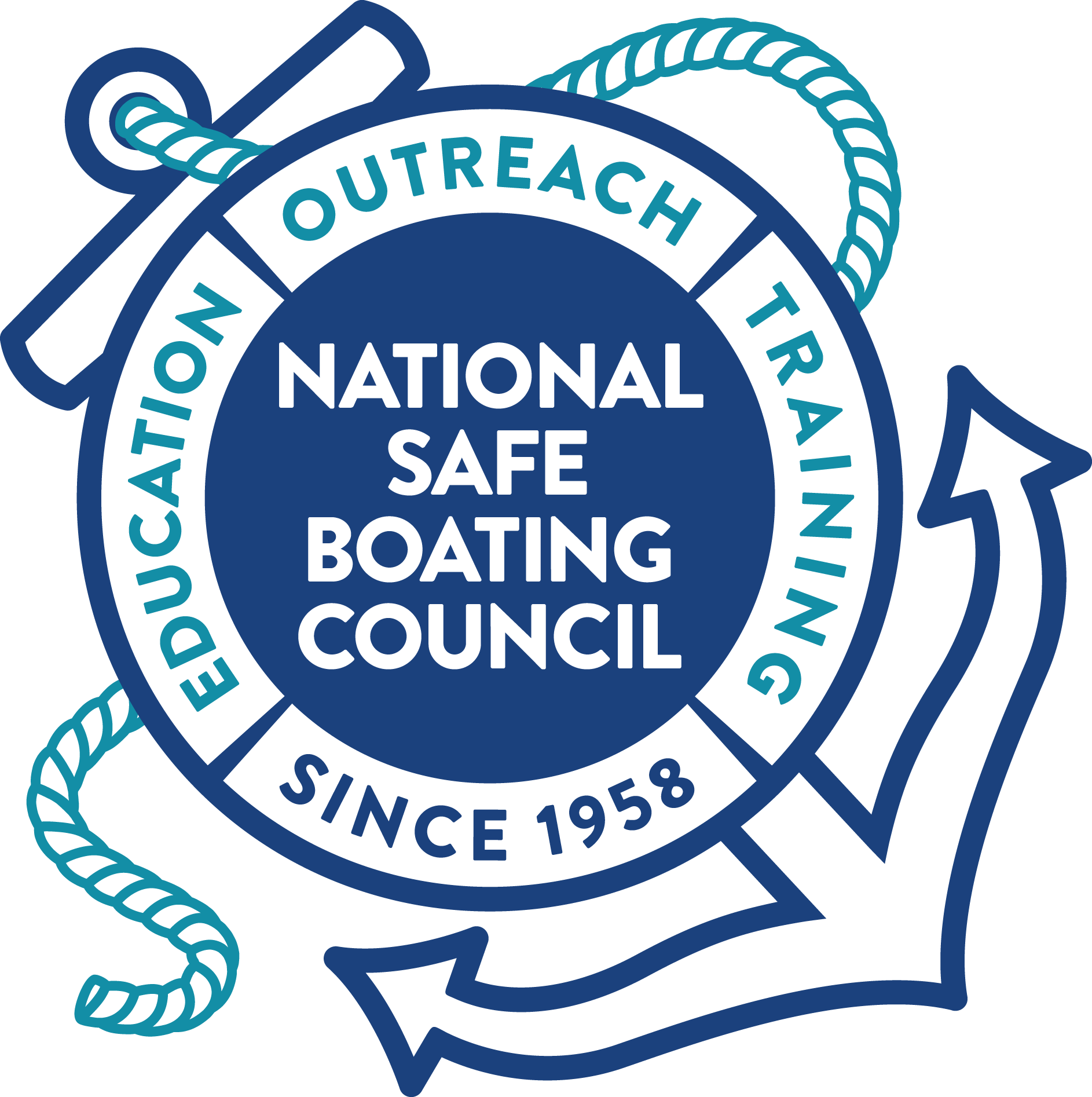 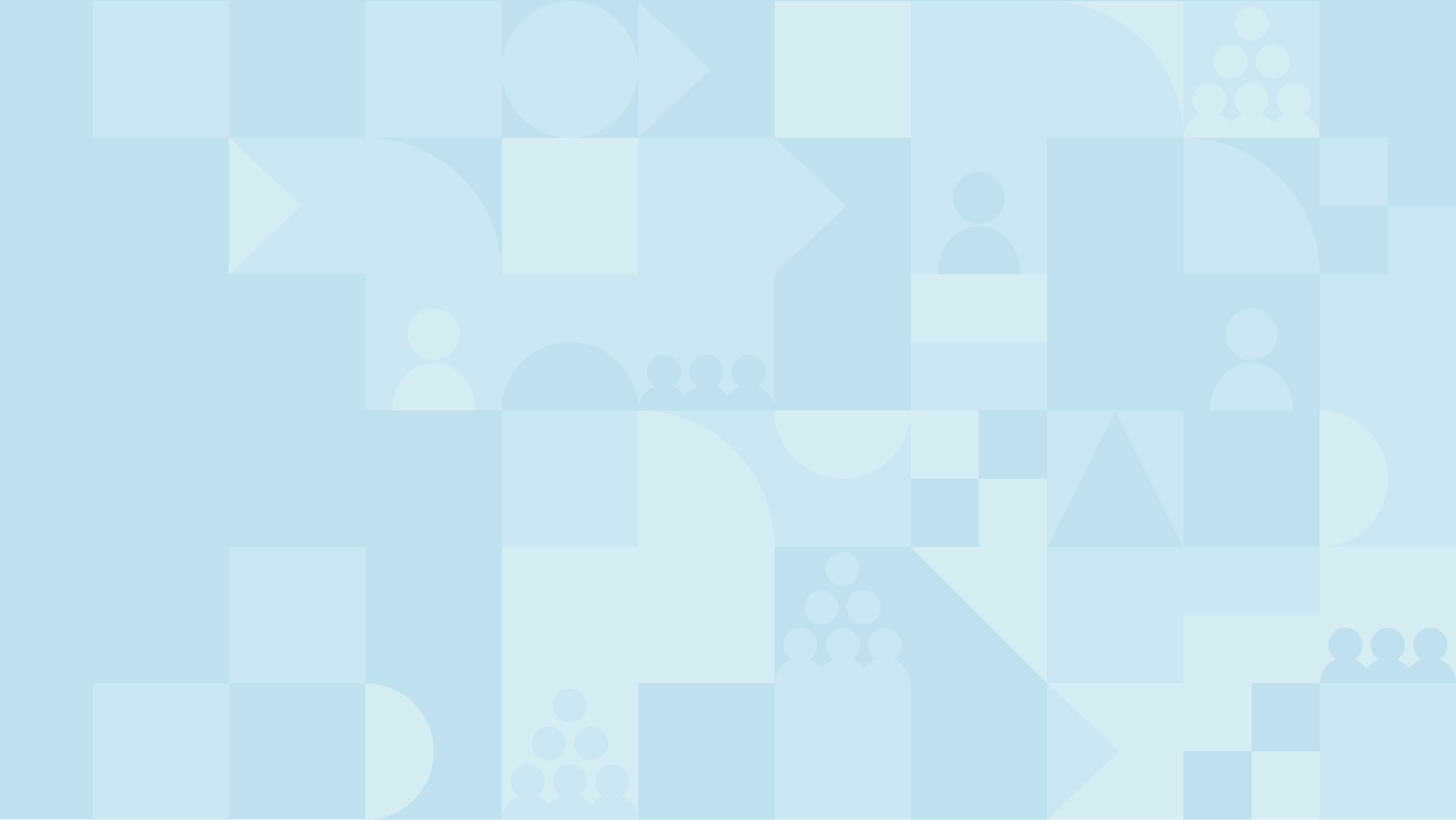 ANSWER

In 1997. The first International Boating and Water Safety Summit was hosted in San Diego, CA in 1997. This is a tricky question because IBWSS was canceled in 2020.
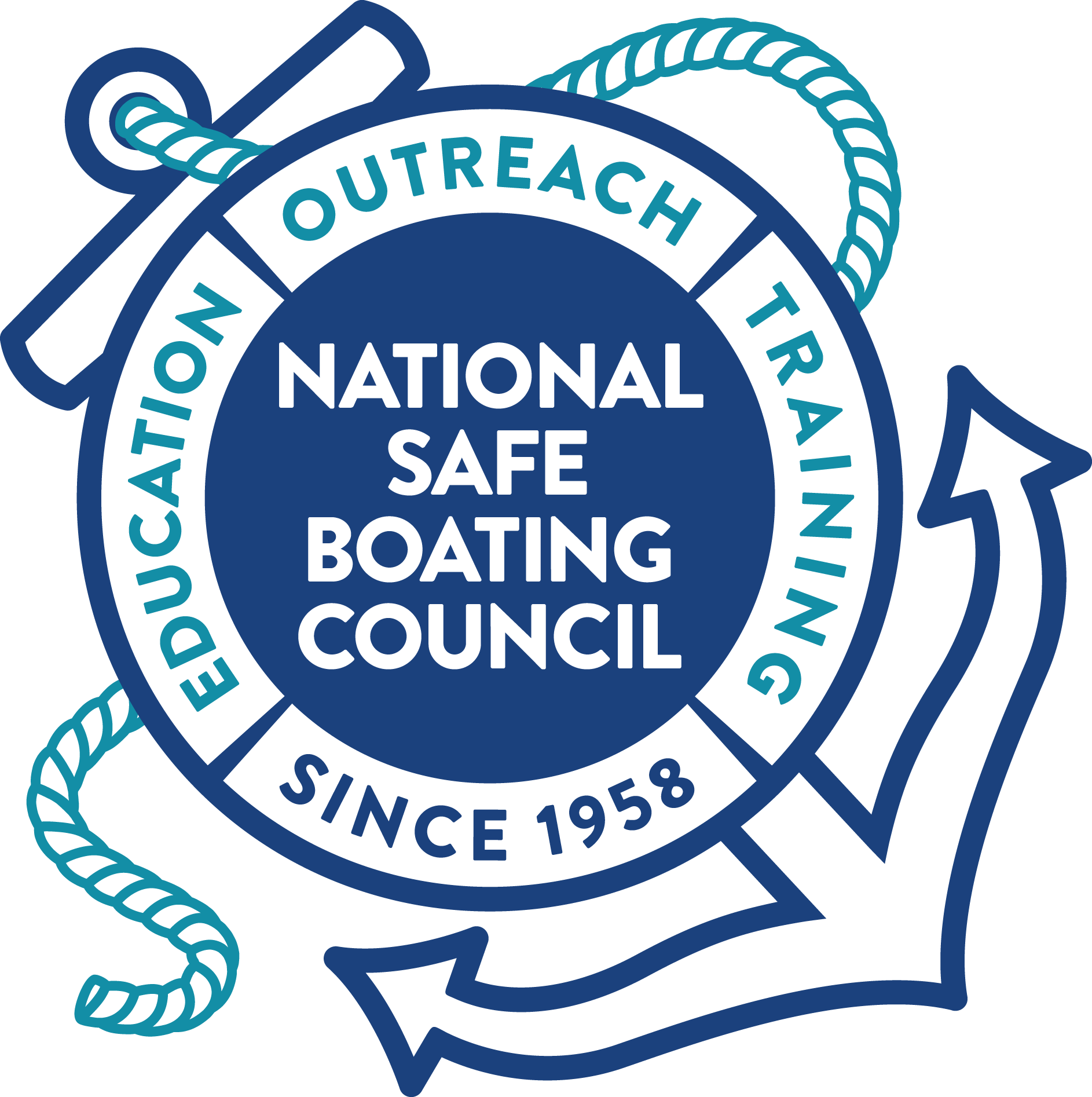 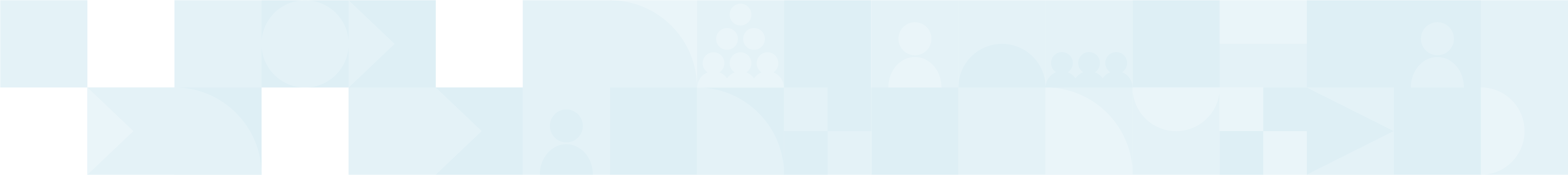 Question
On August 10, 1971, which U.S. President signed the Federal Boat Safety Act (FBSA)?
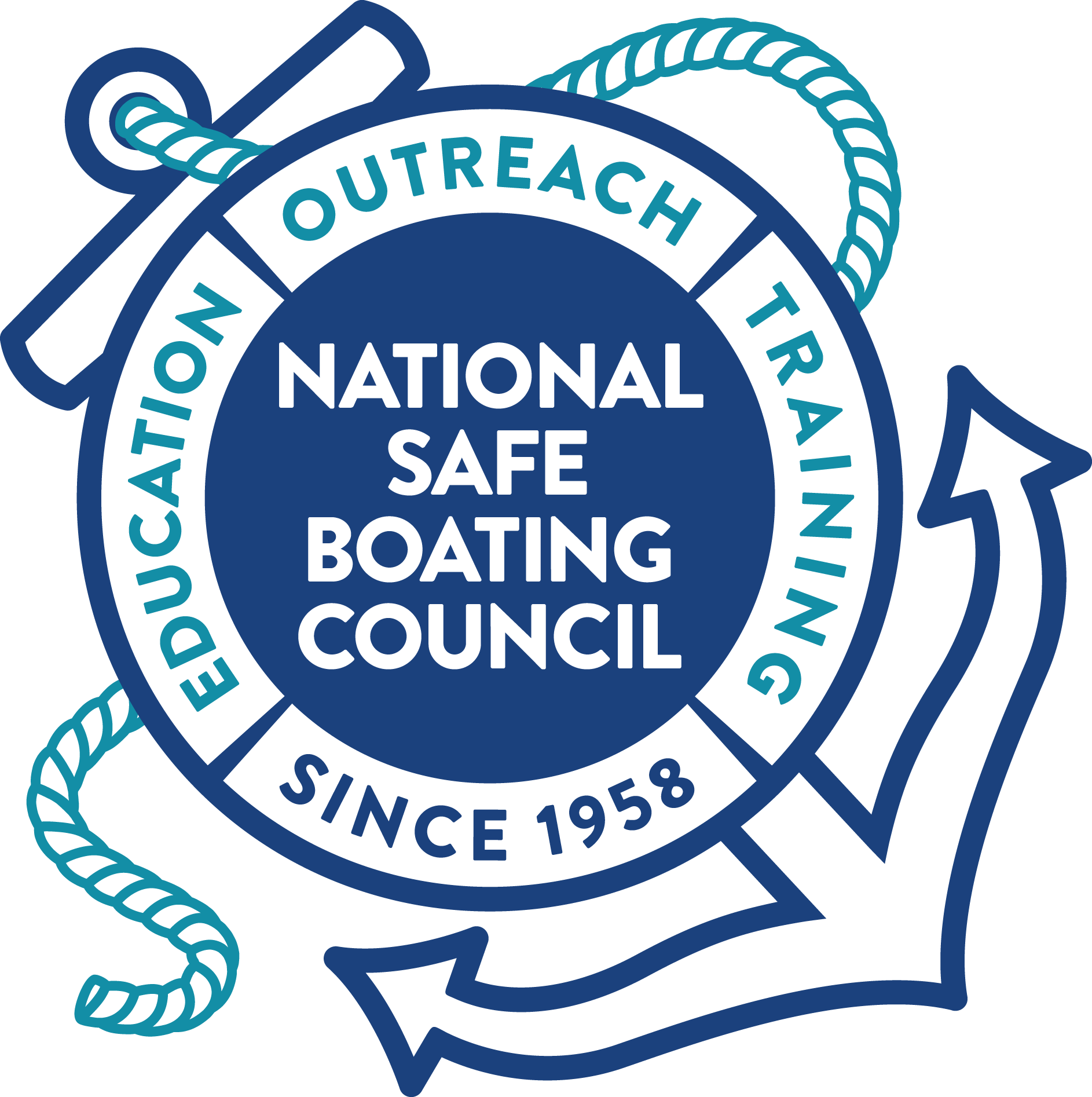 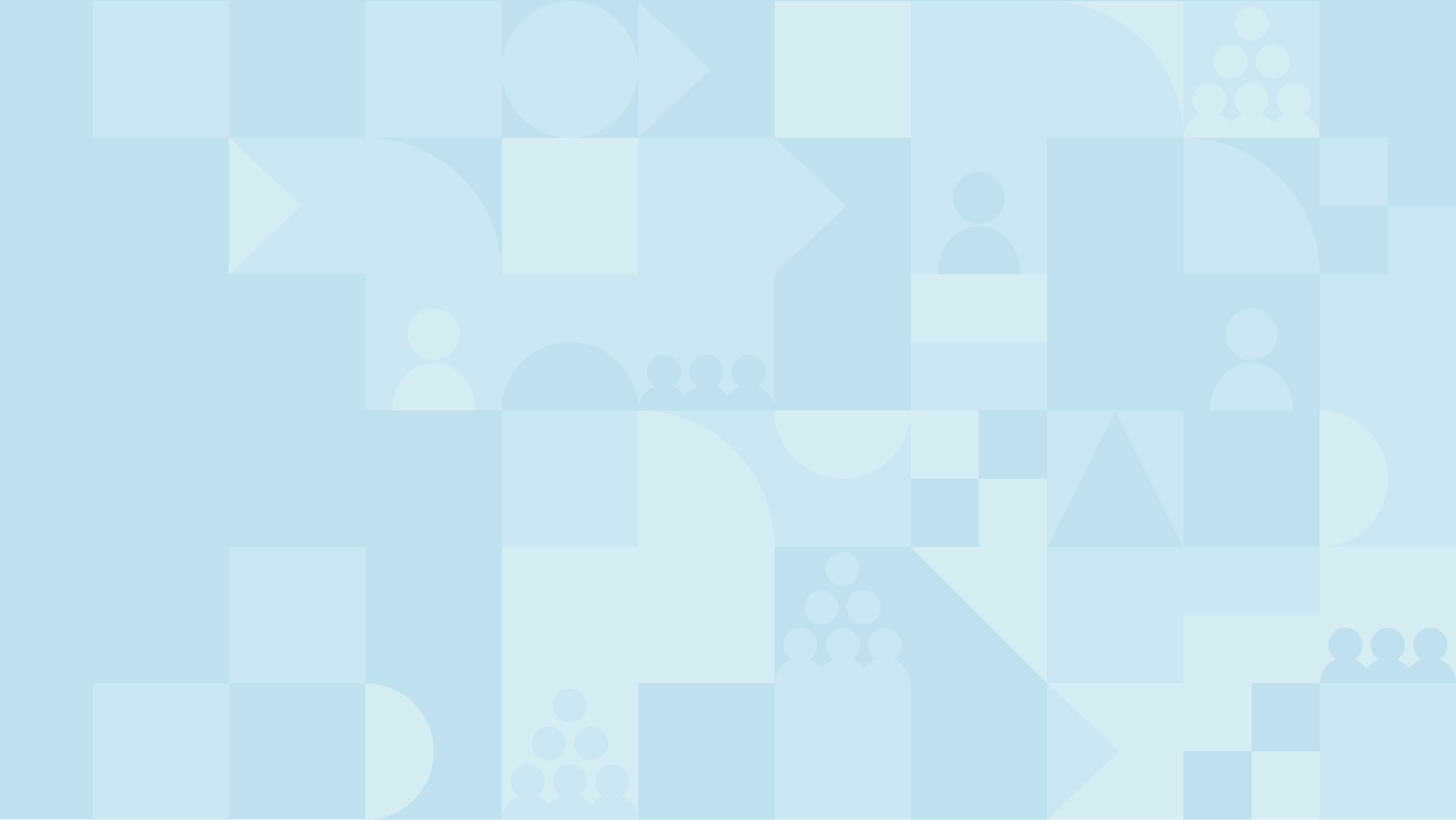 ANSWER

President Richard Nixon
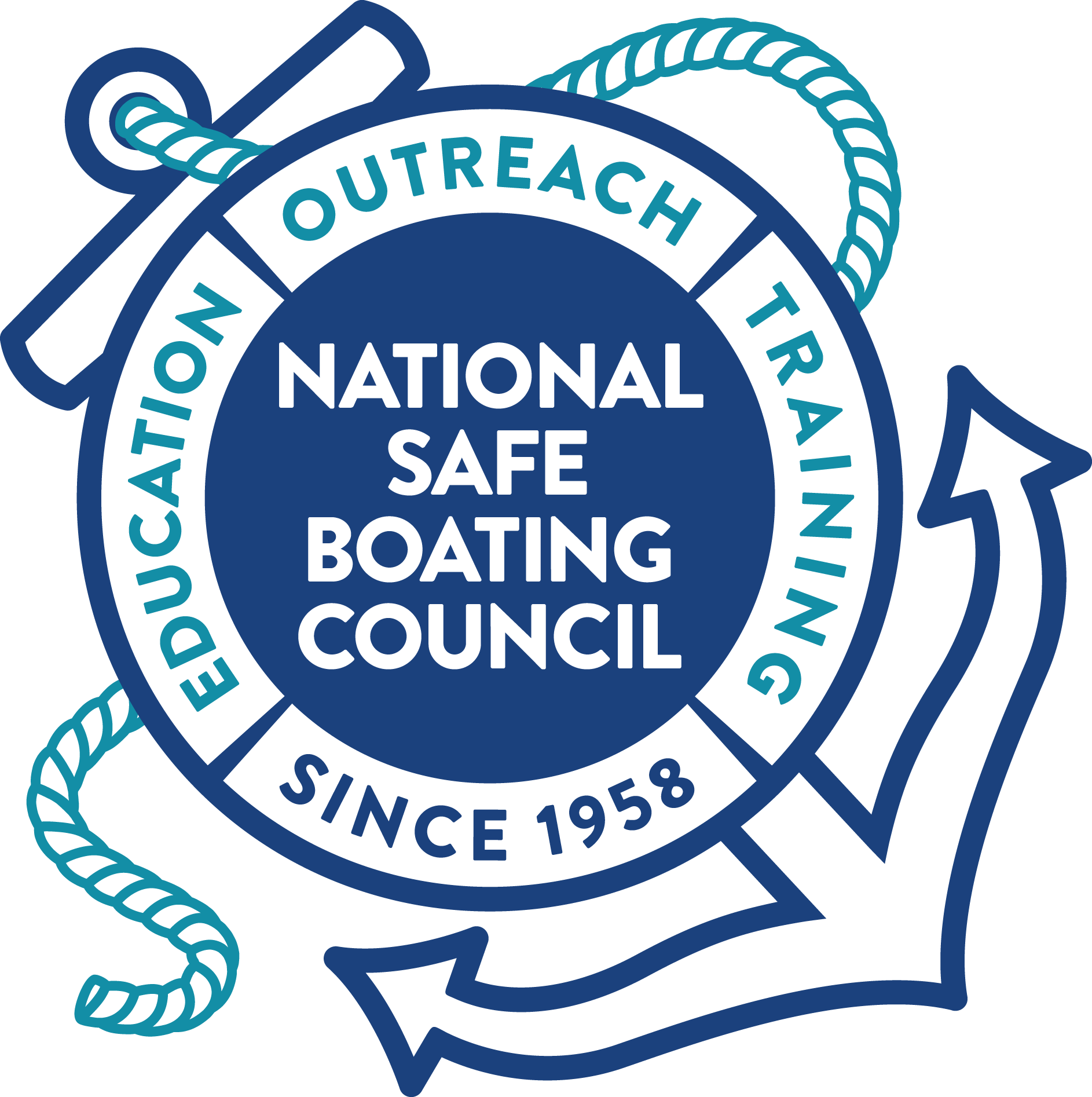 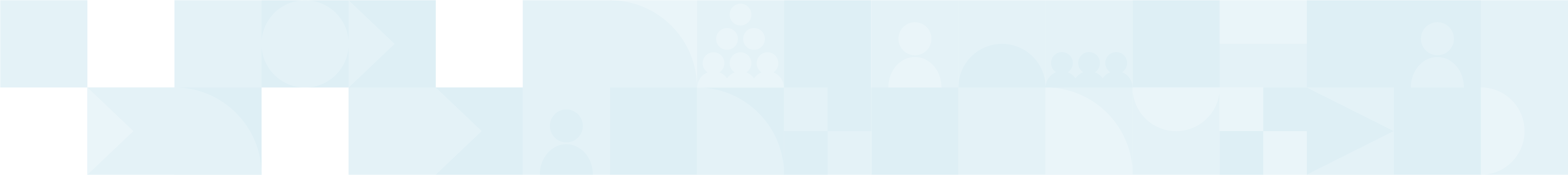 Question
The National Safe Boating Council’s Skipper Club™ is for what ages interested in learning on-water powerboating skills and maneuvers?
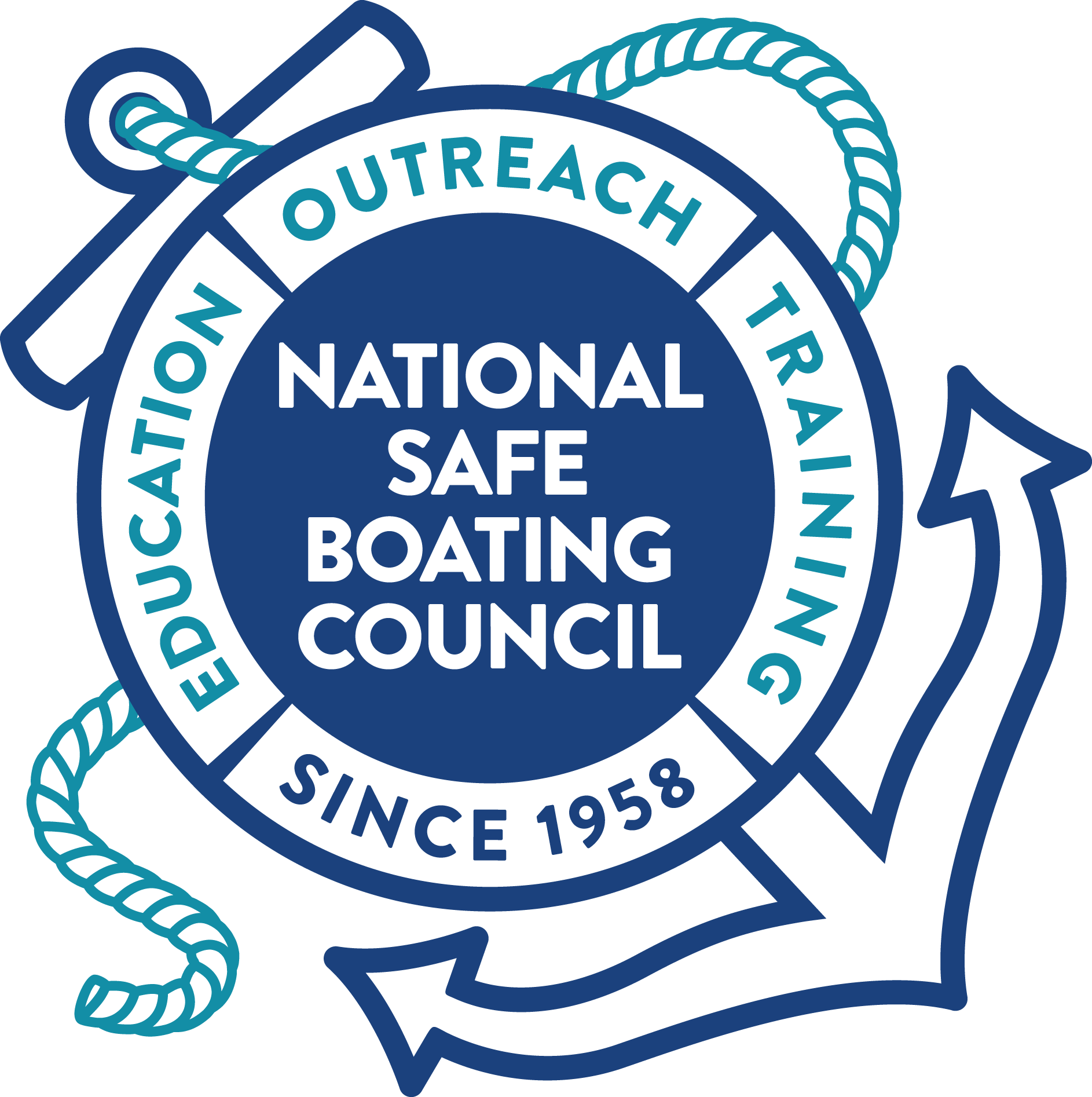 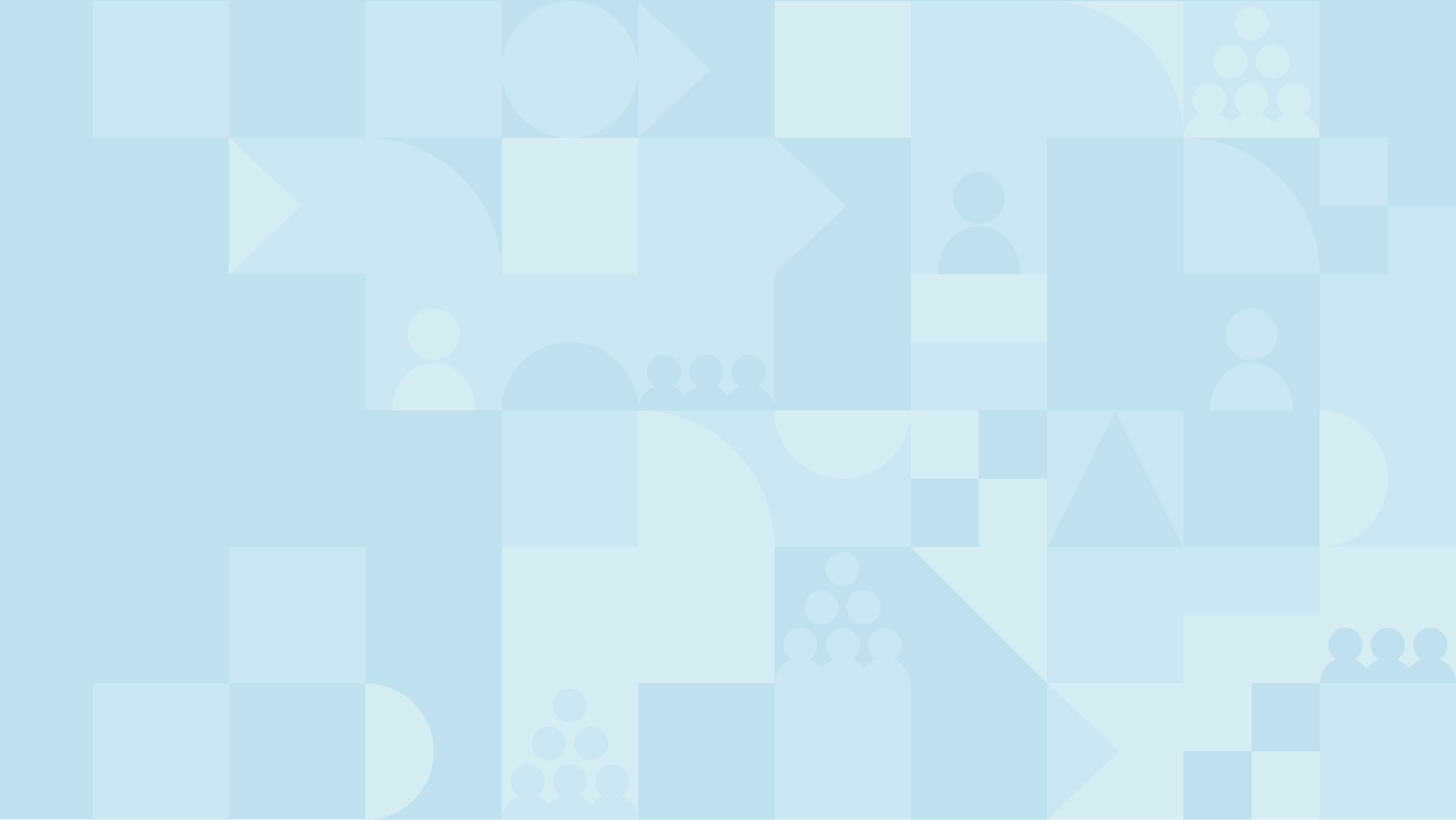 ANSWER

Ages 13-19
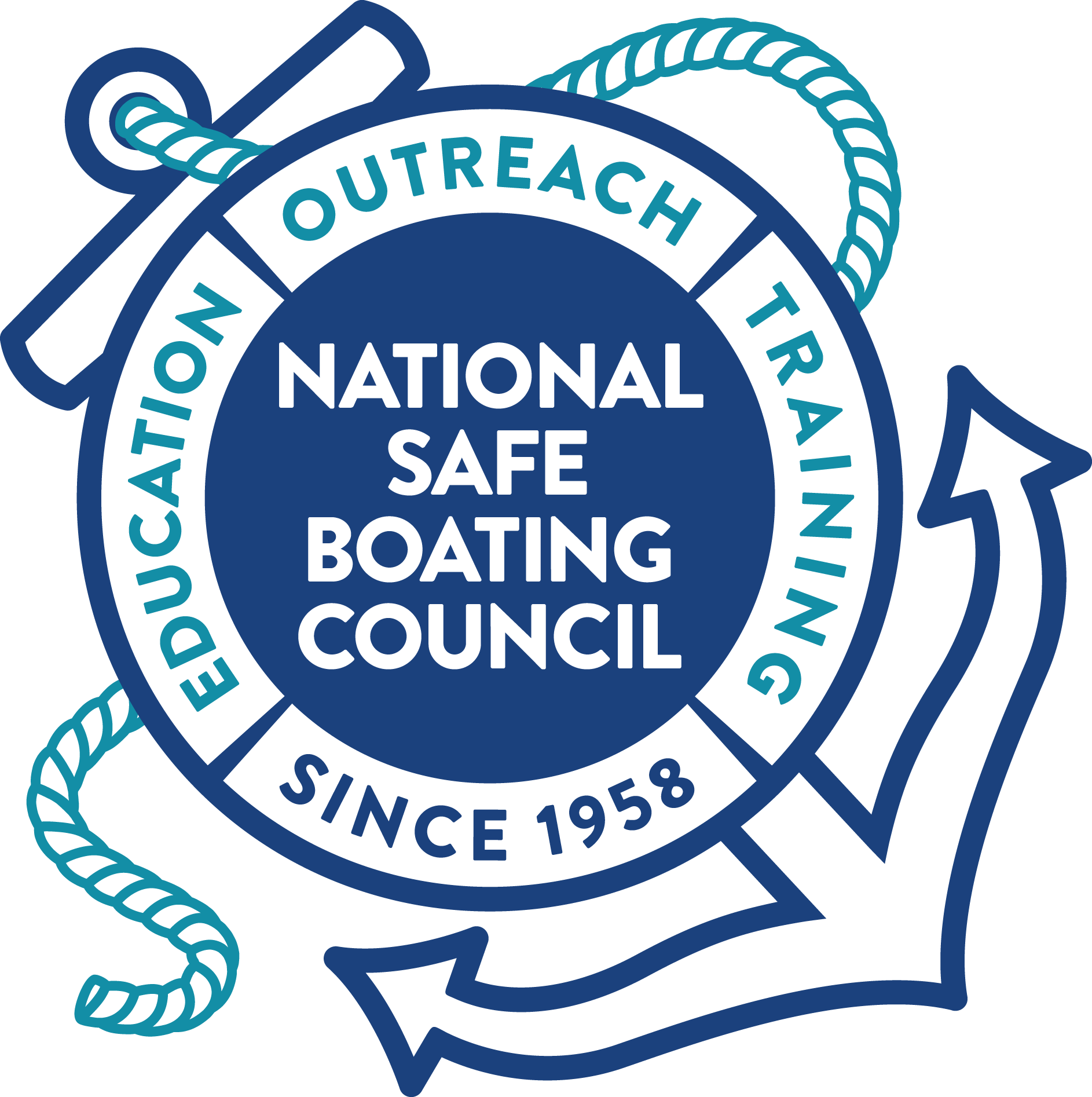 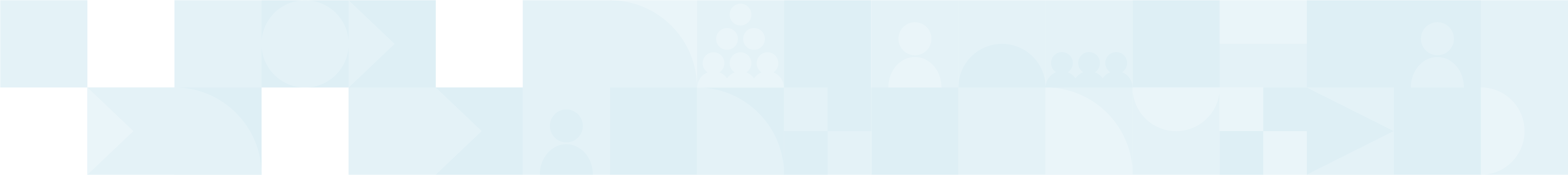 Question
What is Waves of Hope?
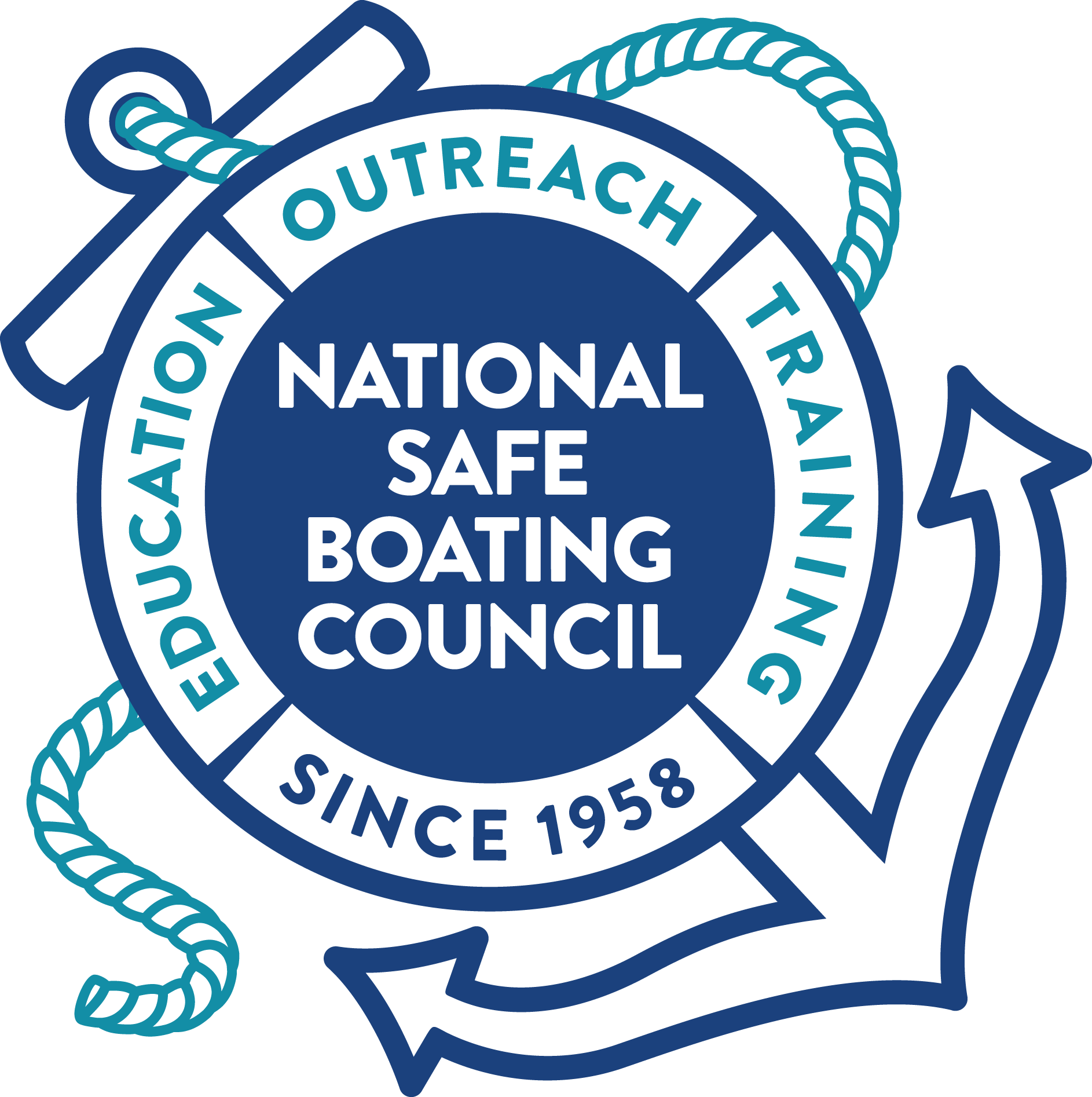 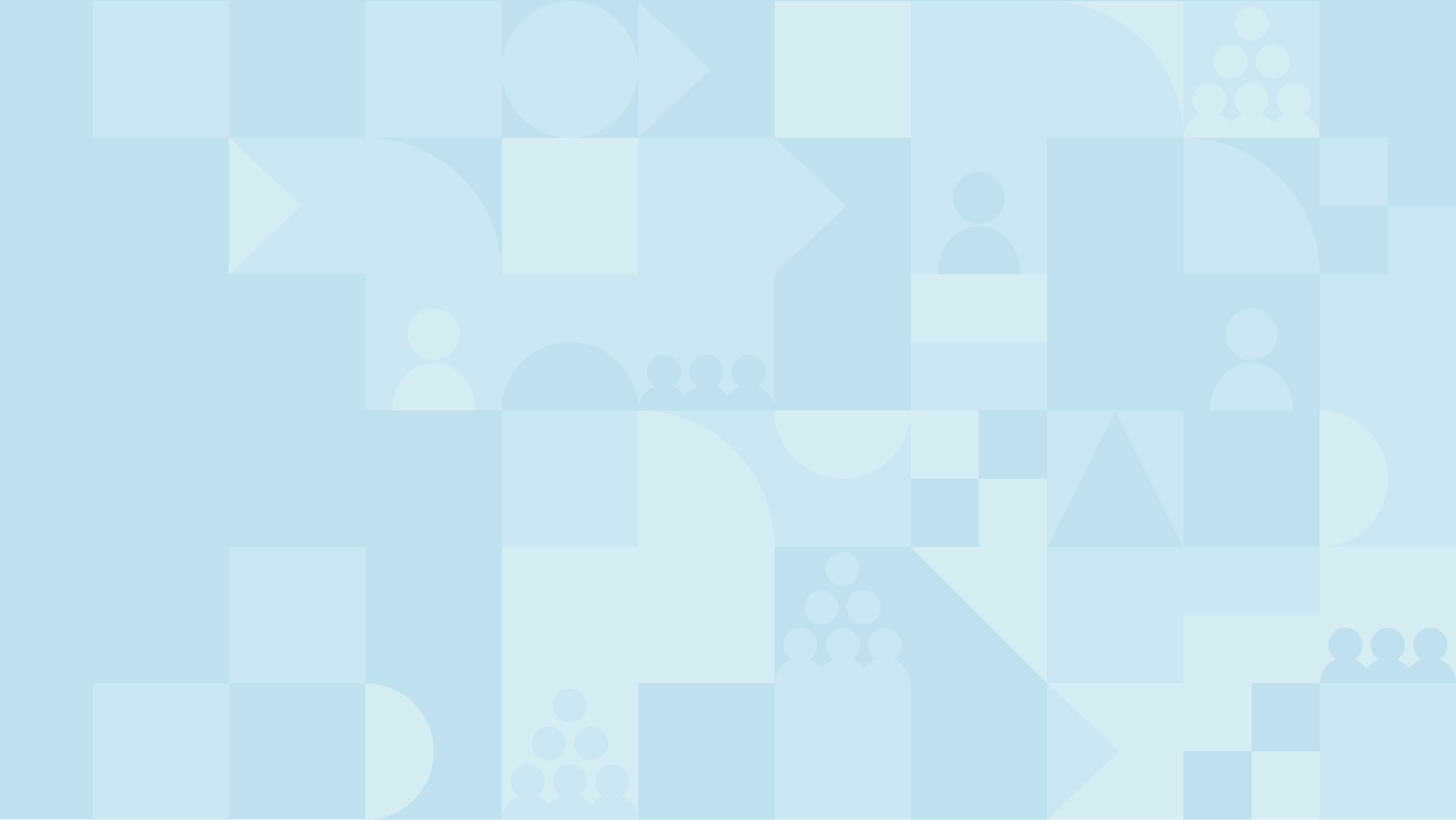 ANSWER

A coalition of families and friends working to prevent boating and water tragedies.
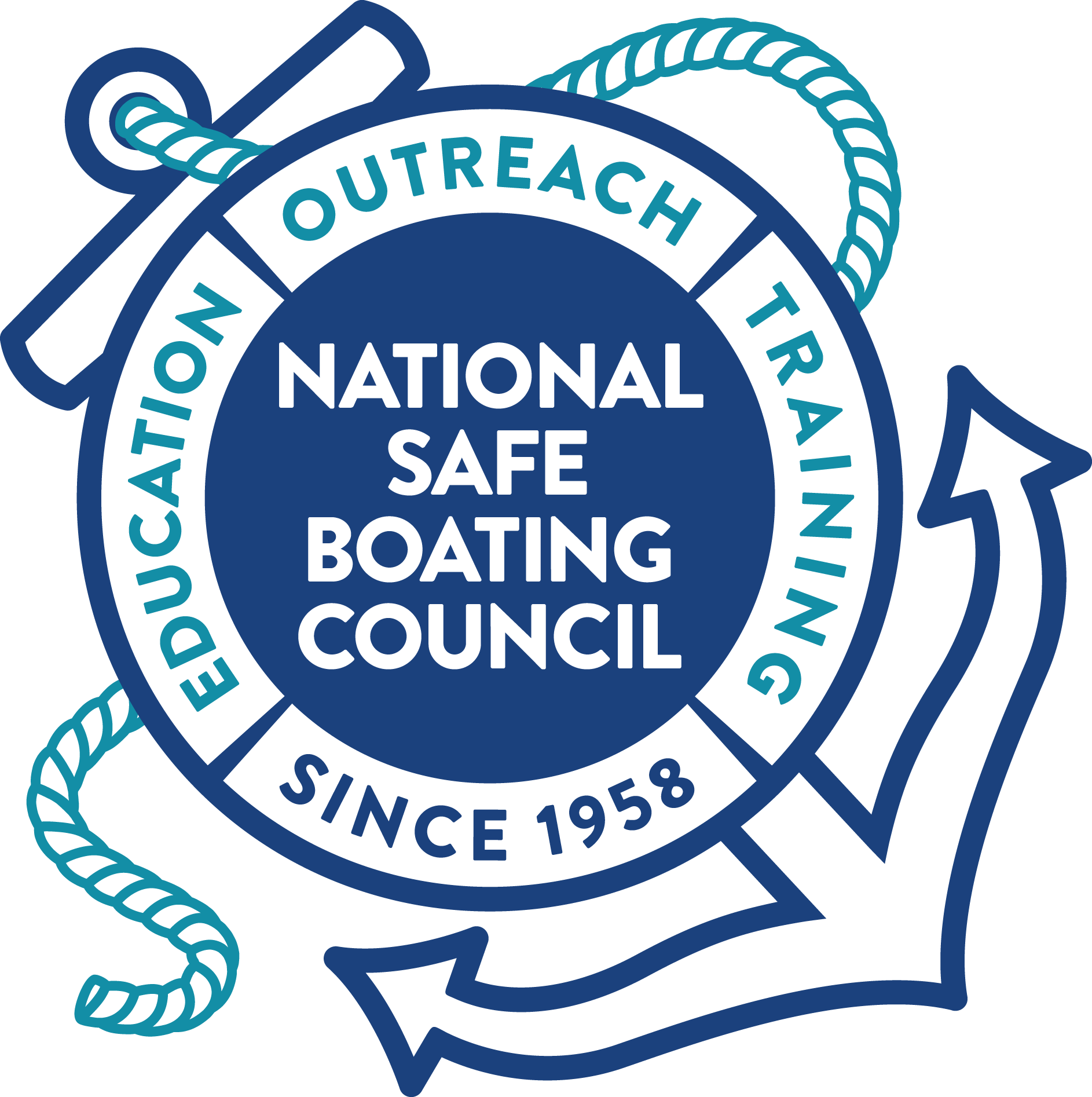 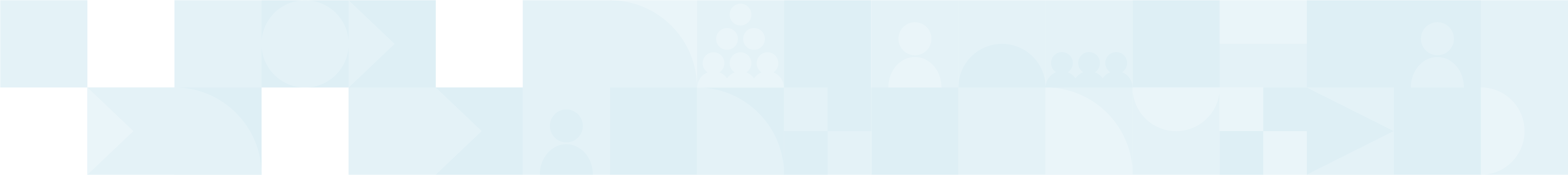 Question
On what date, as part of the National Defense Authorization Act, did it become required for individuals operating vessels required to have an engine cut-off switch to use them?
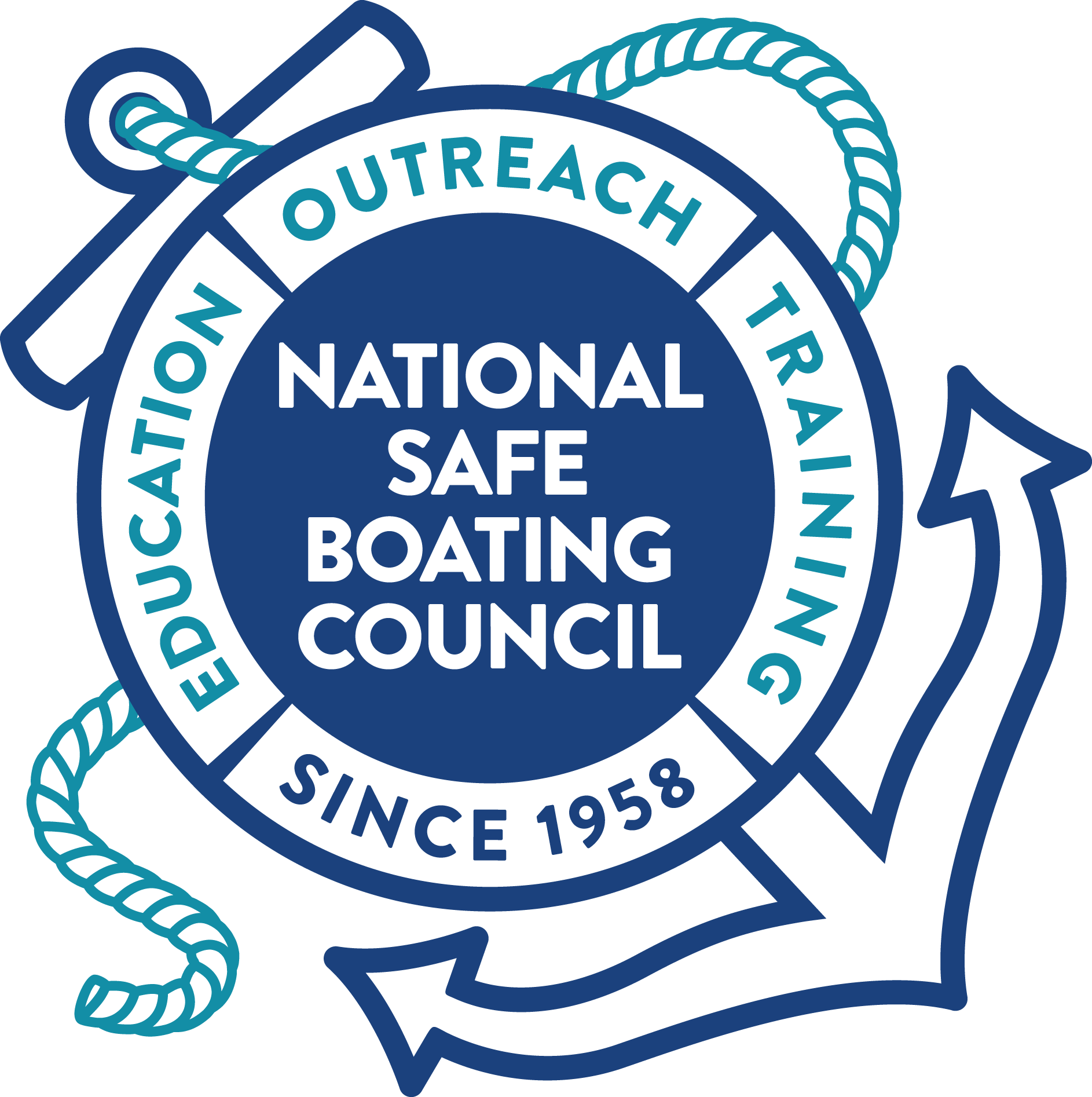 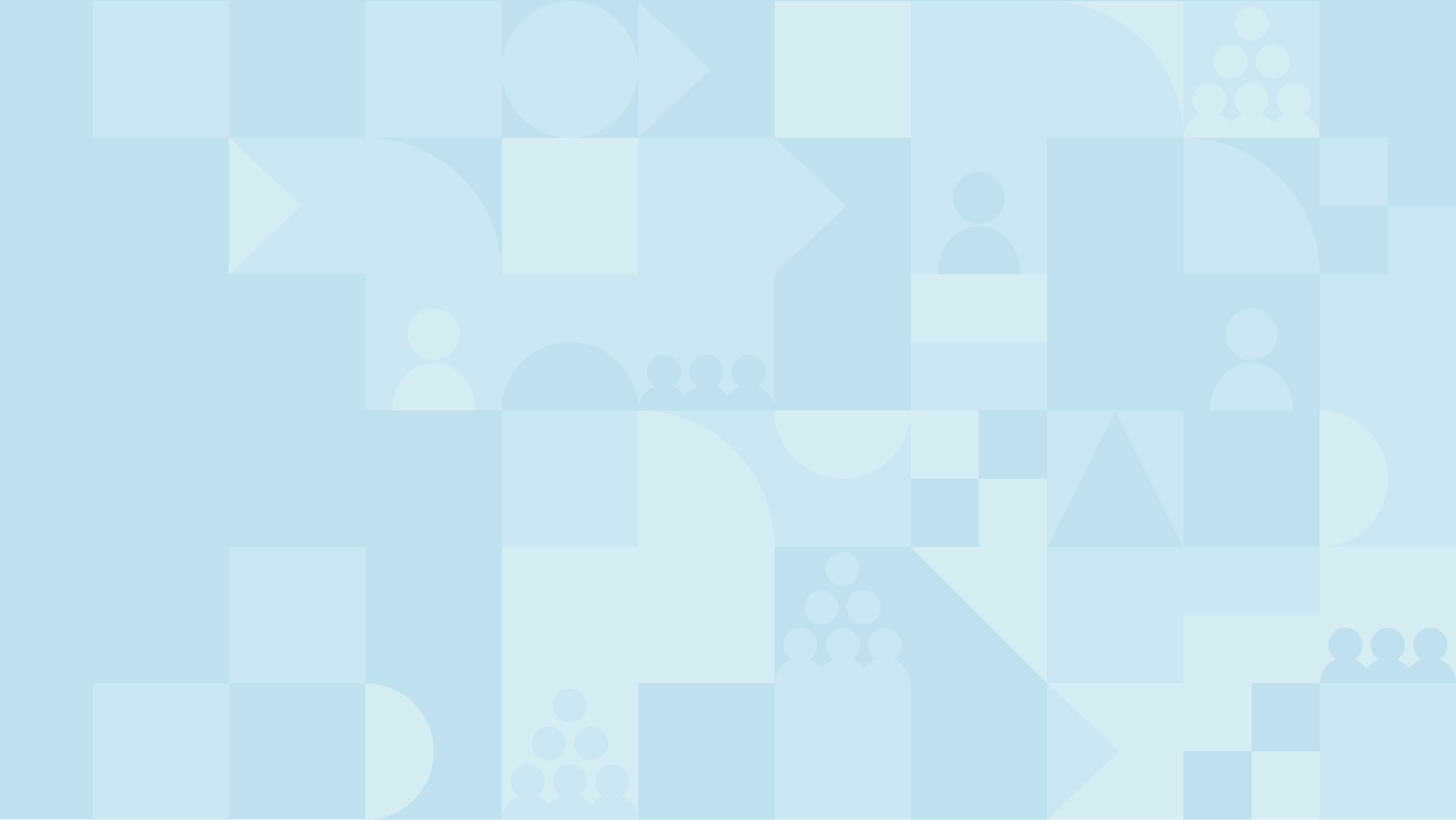 ANSWER

April 1, 2021
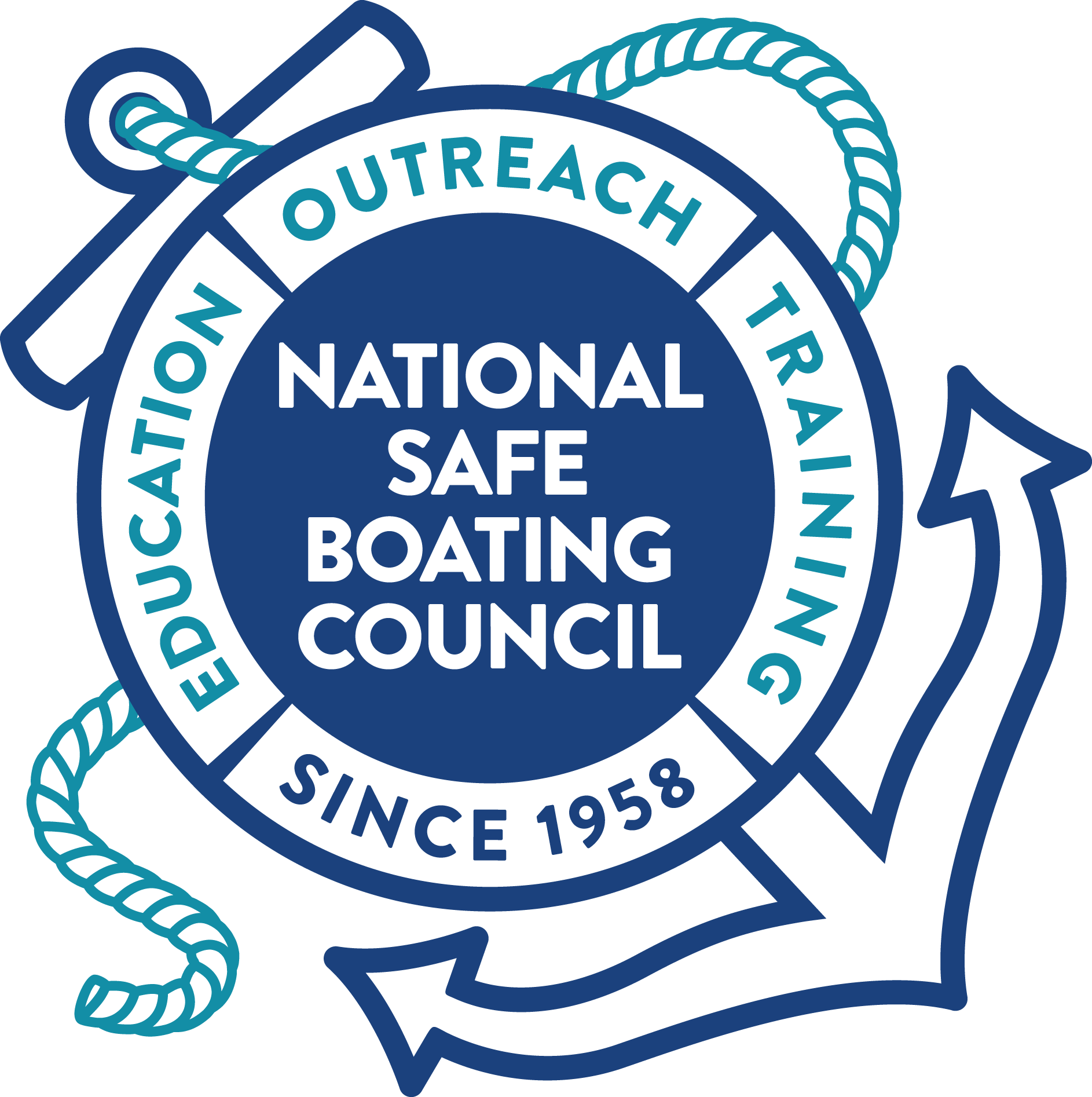 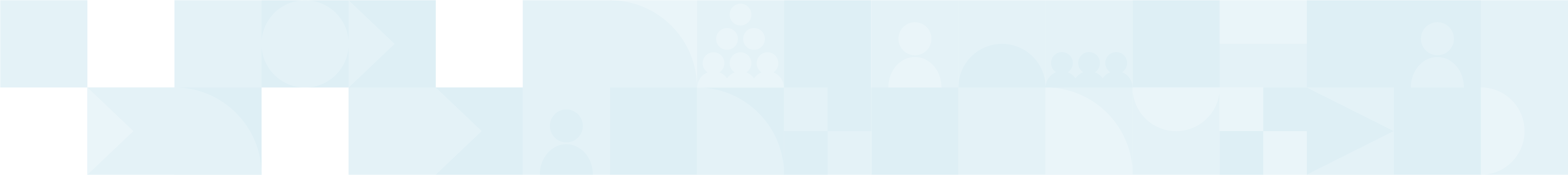 Question
Which of the National Safe Boating Council’s online programs teach the basic navigation rules of boating?
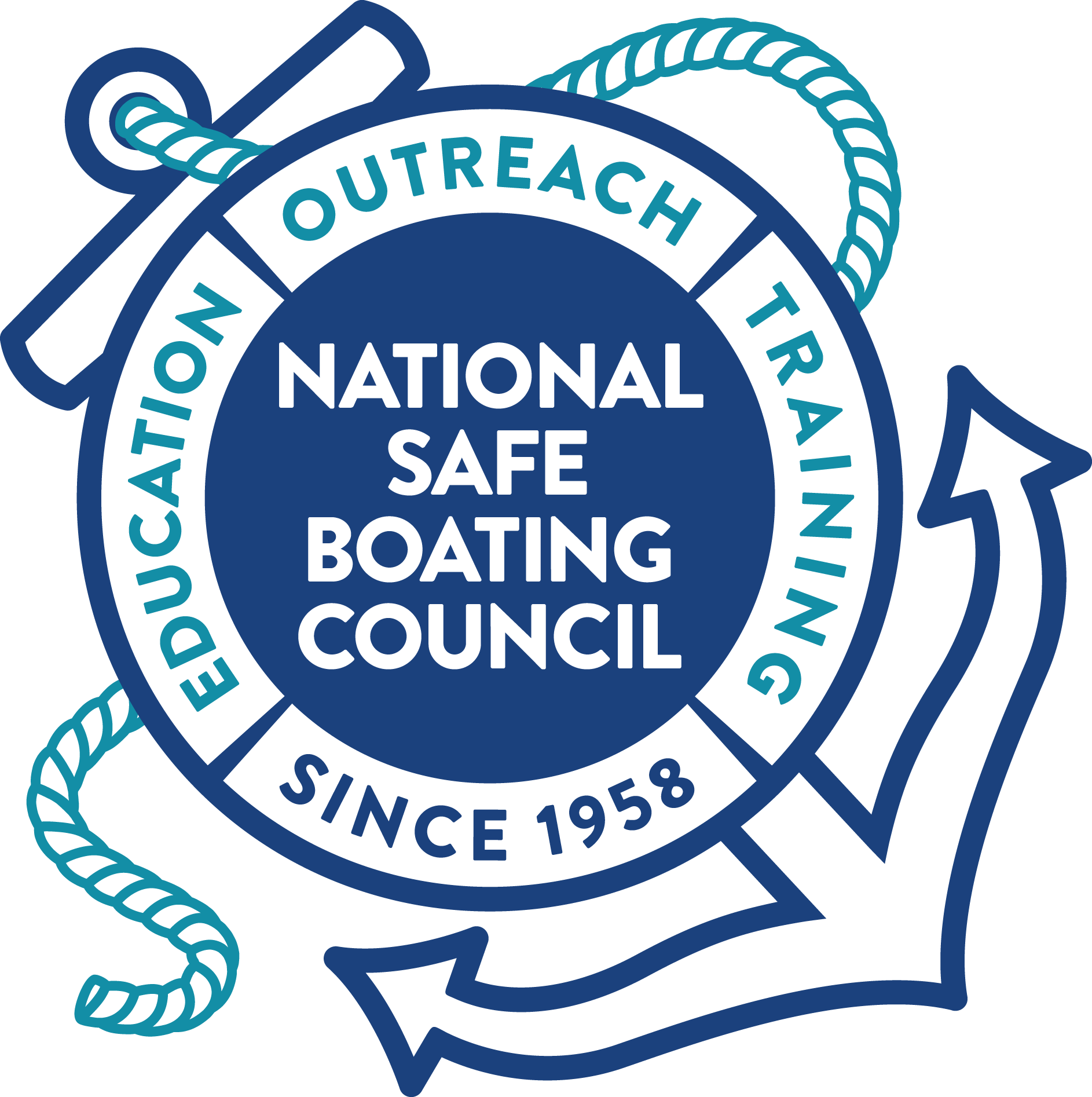 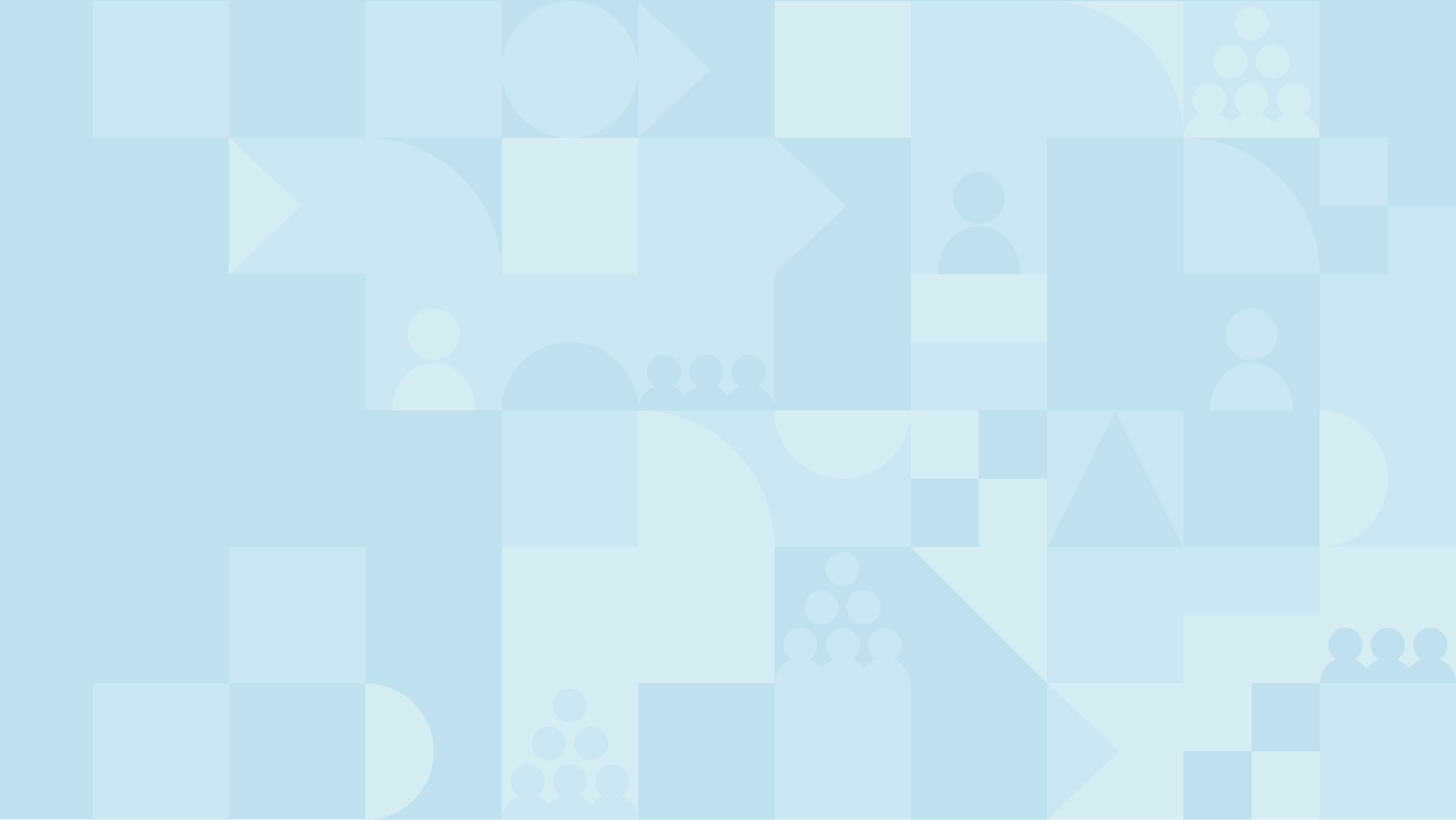 ANSWER

Boat on Course!
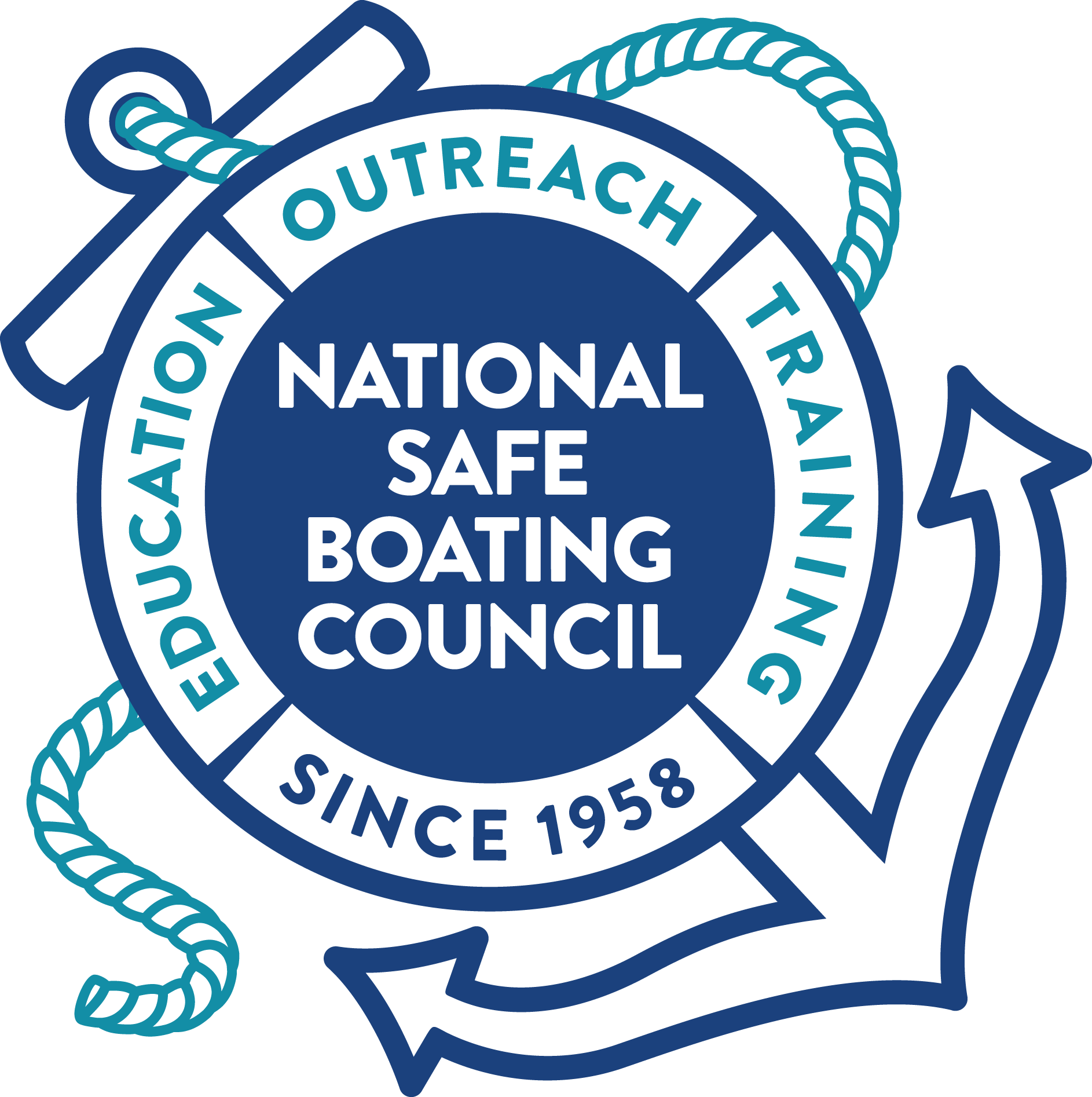 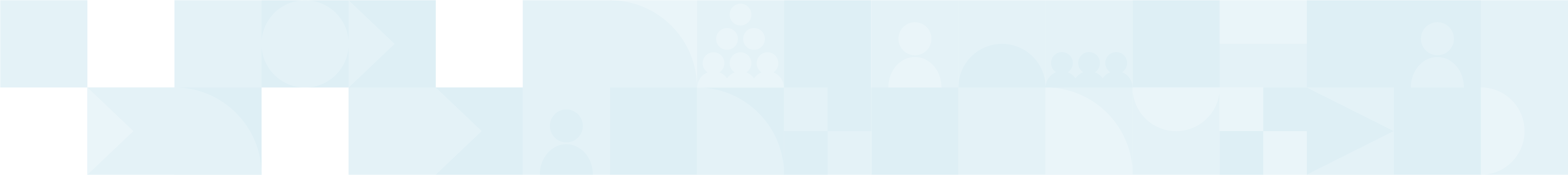 Question
The NSBC’s Saved by the Beacon national campaign educates recreational boaters on … what?
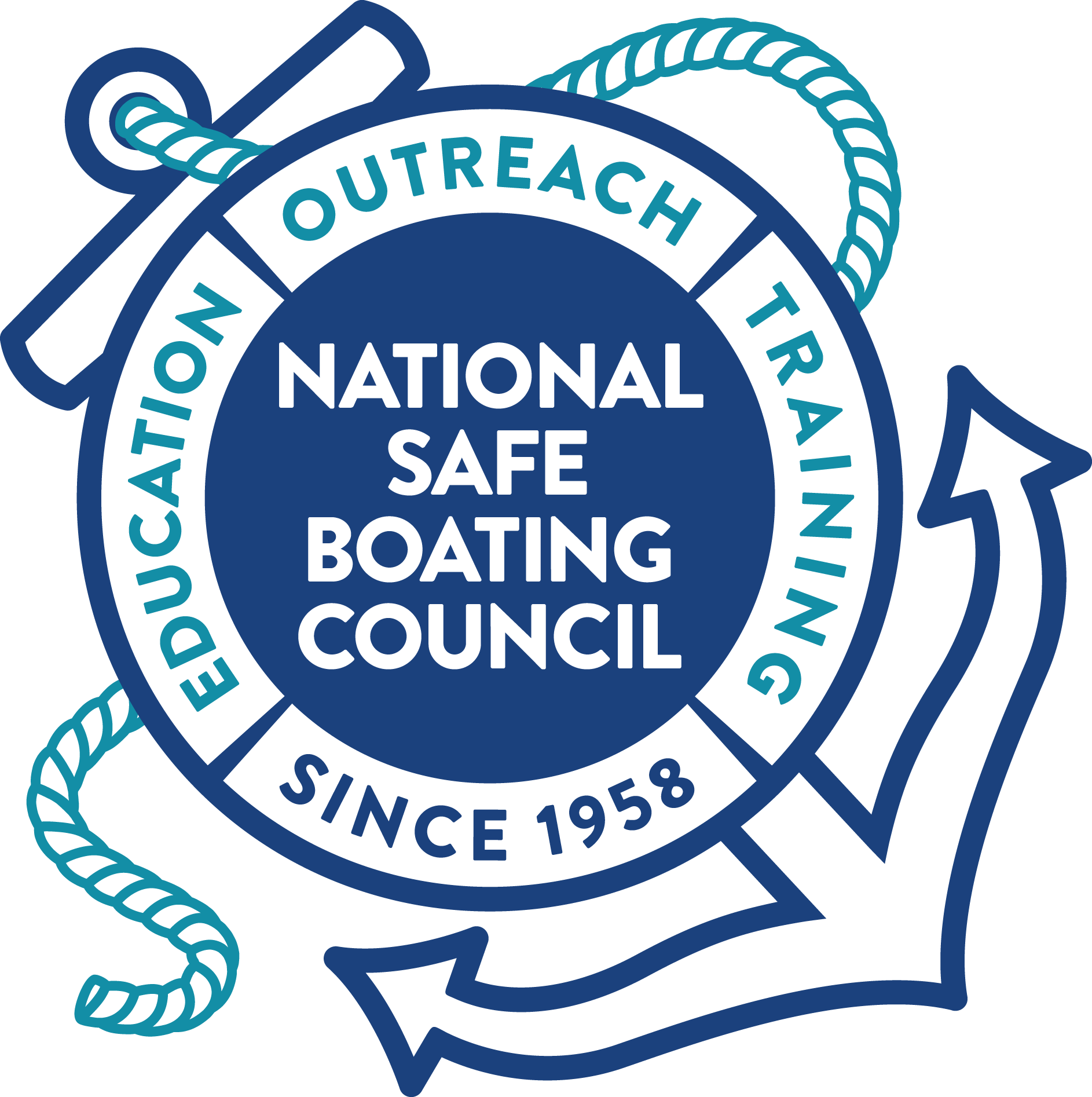 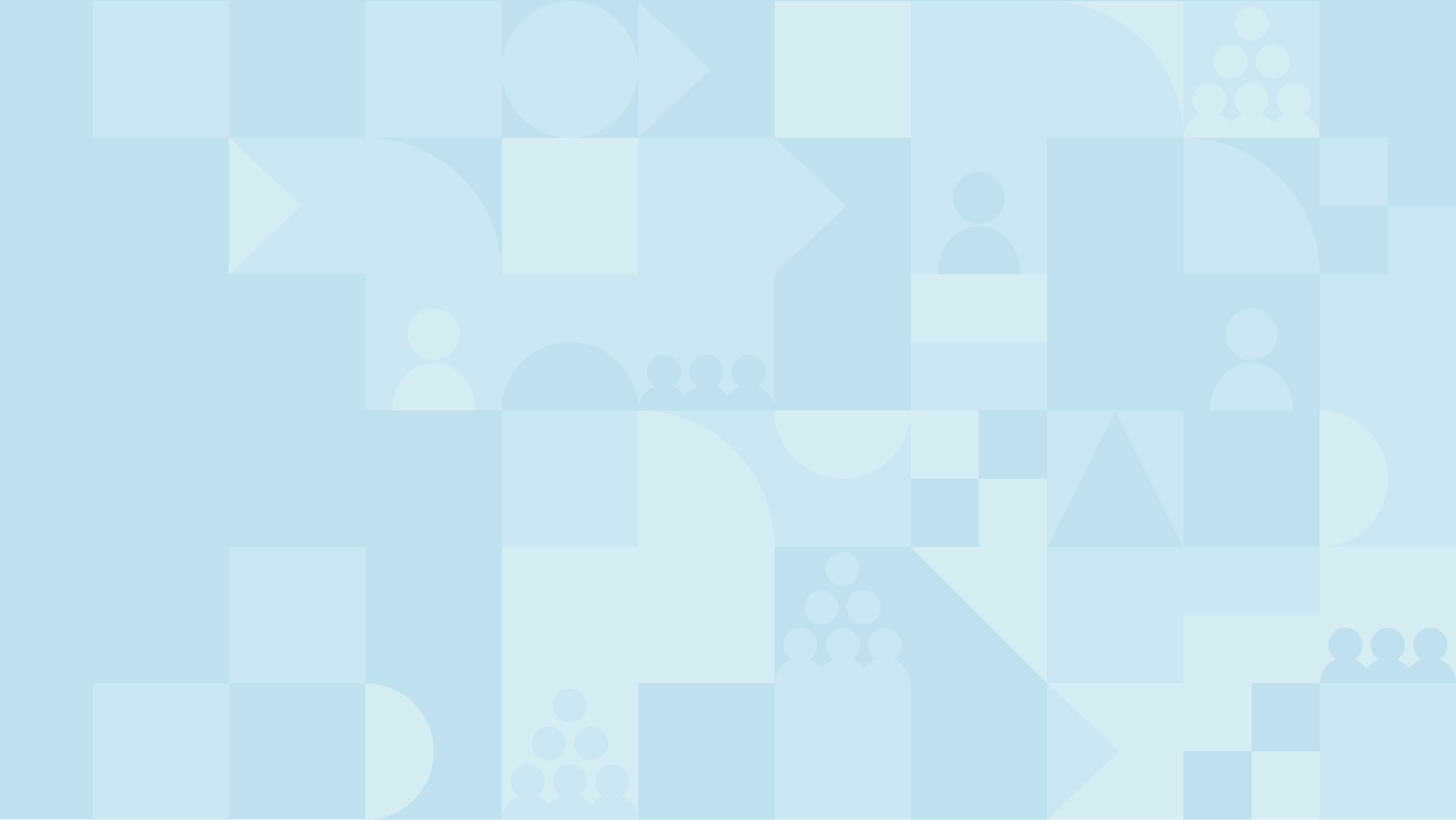 ANSWER

The importance of 406 MHz beacons and how to use them correctly in the case of a boating emergency.
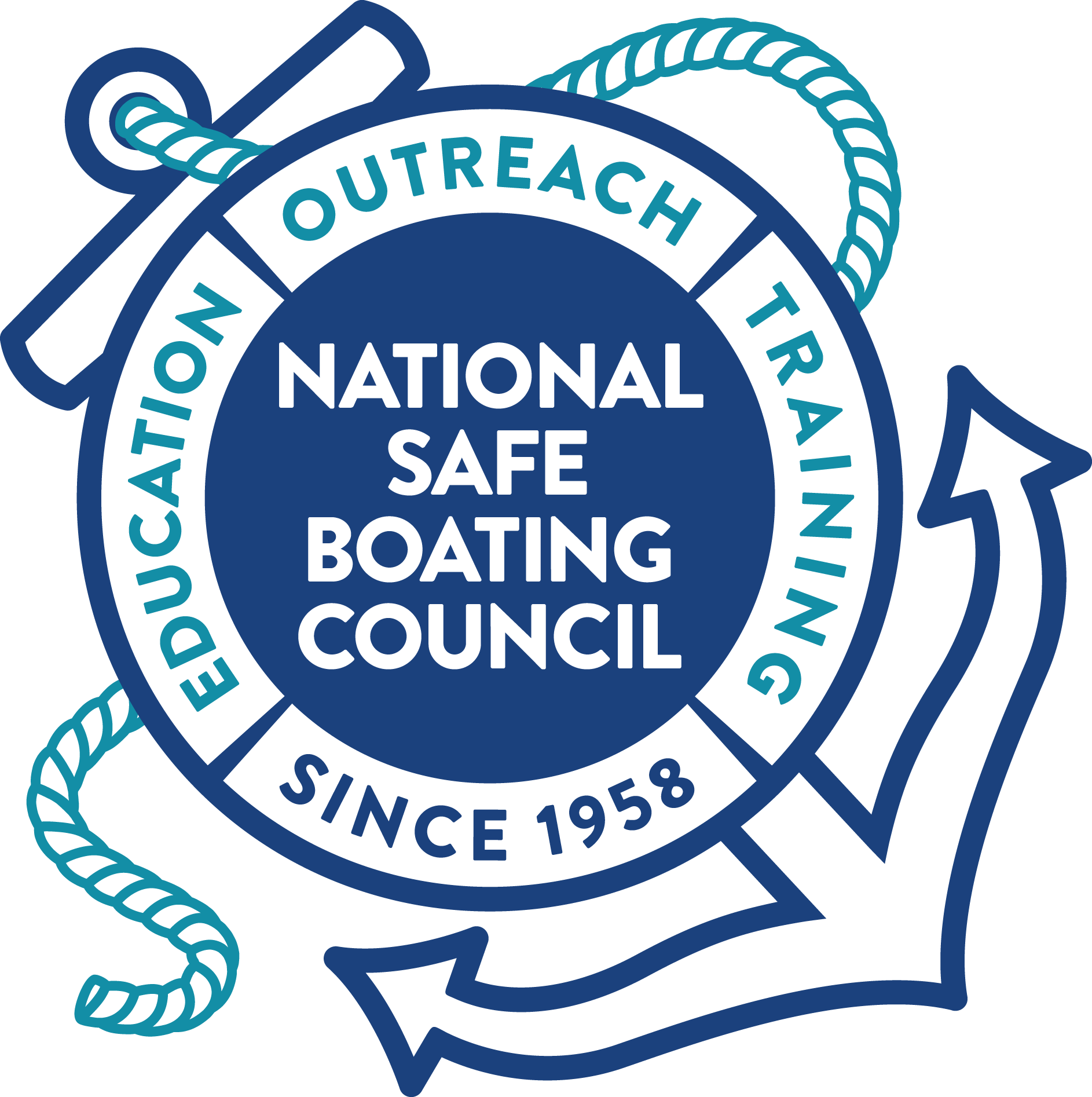 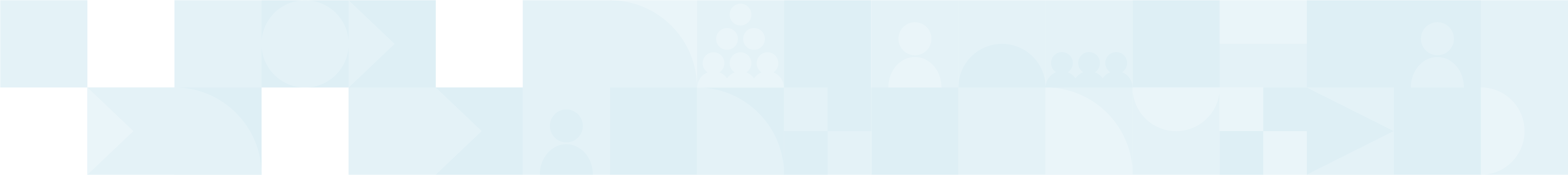 Question
The annual campaign kicks off the weekend before [what holiday] with National Safe Boating Week and continues throughout the year.
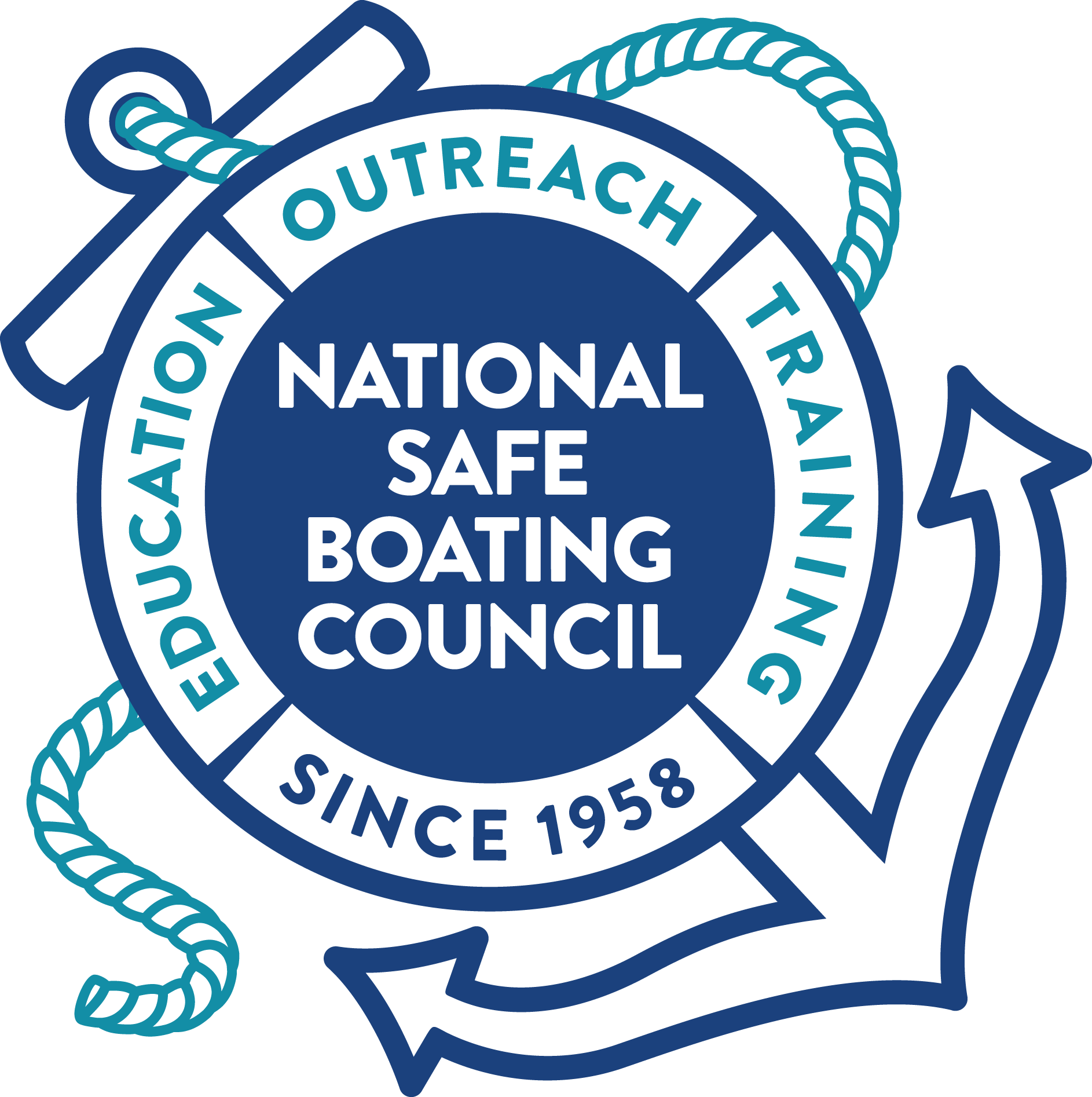 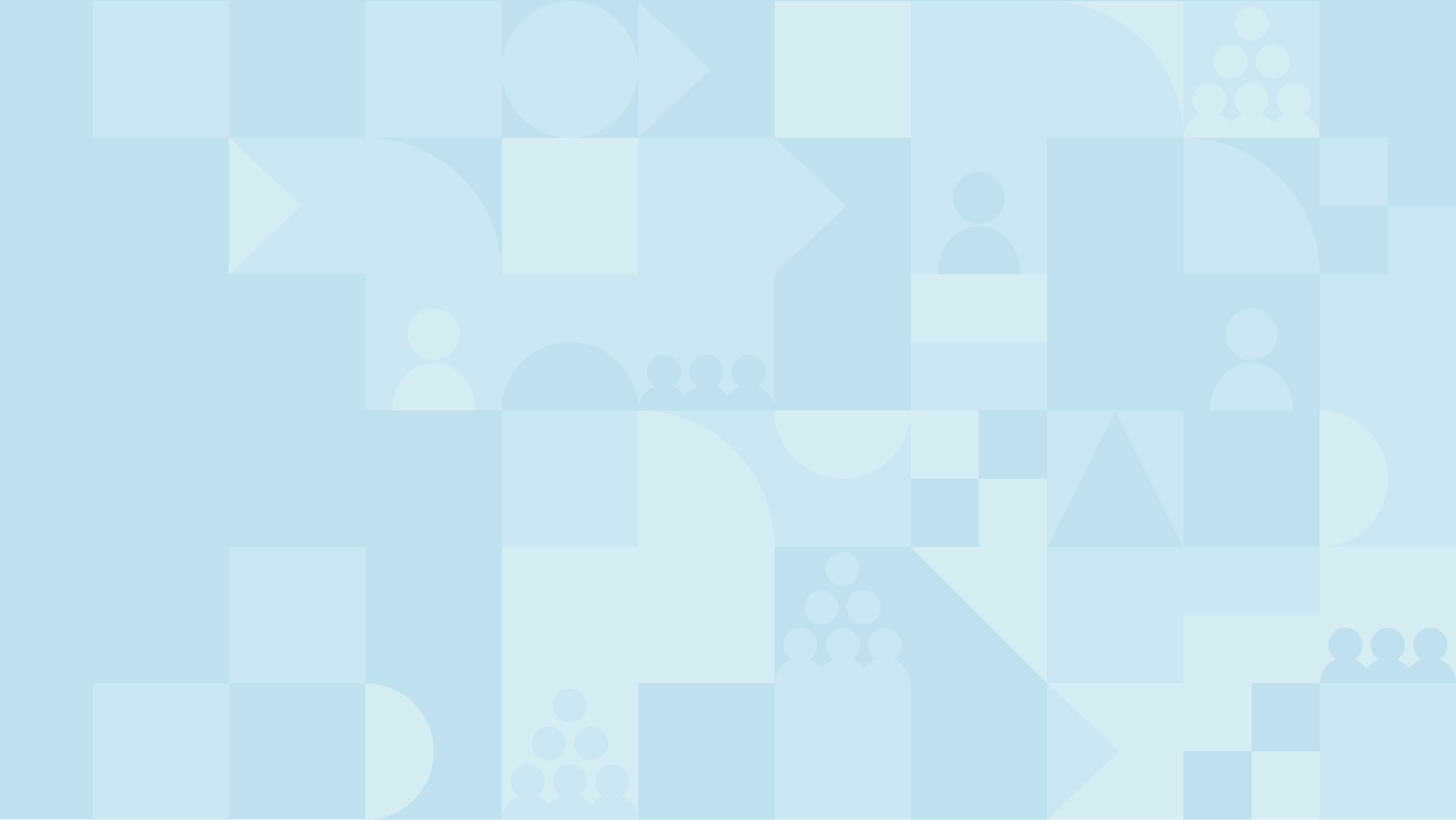 ANSWER

Memorial Day
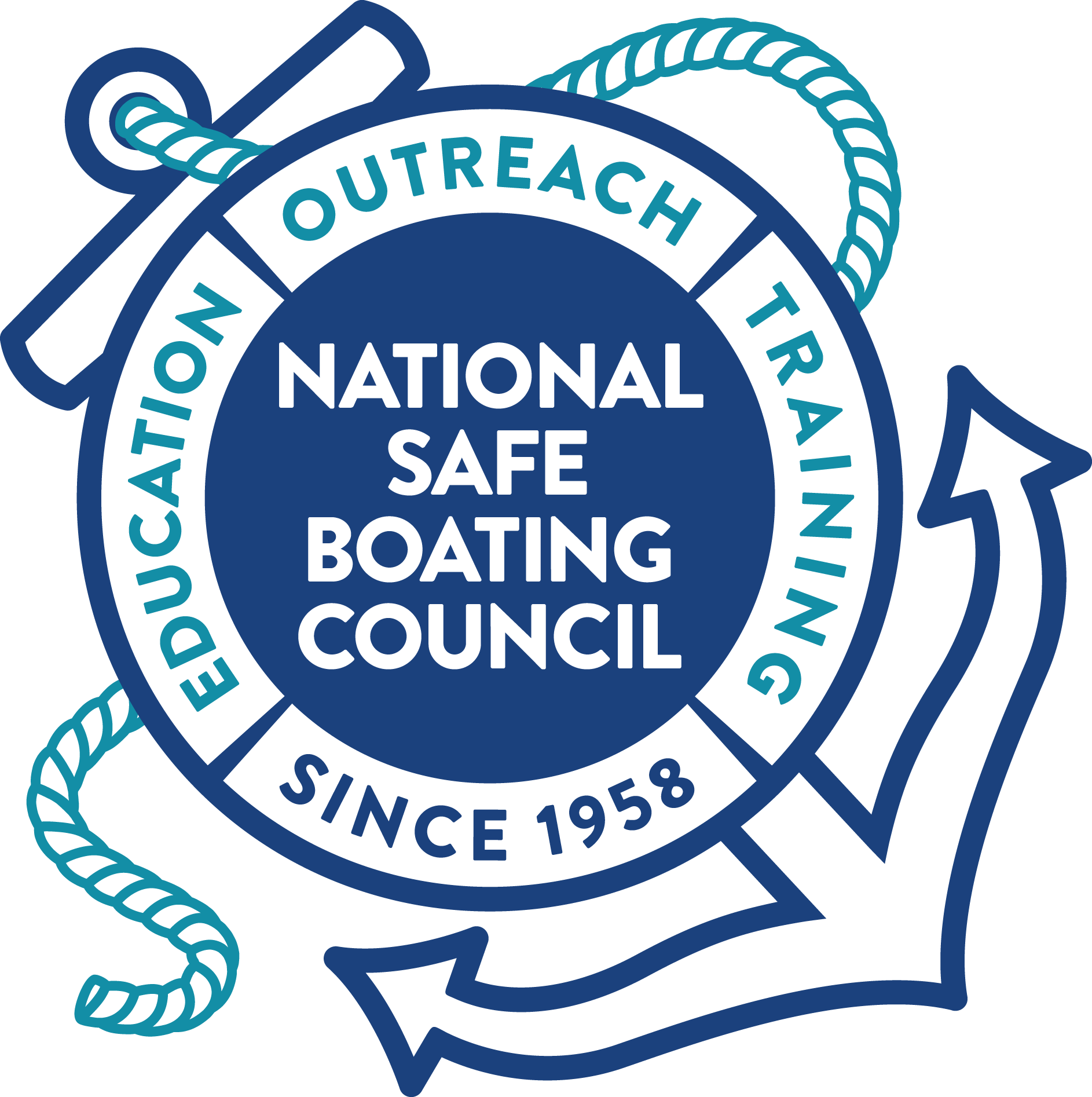 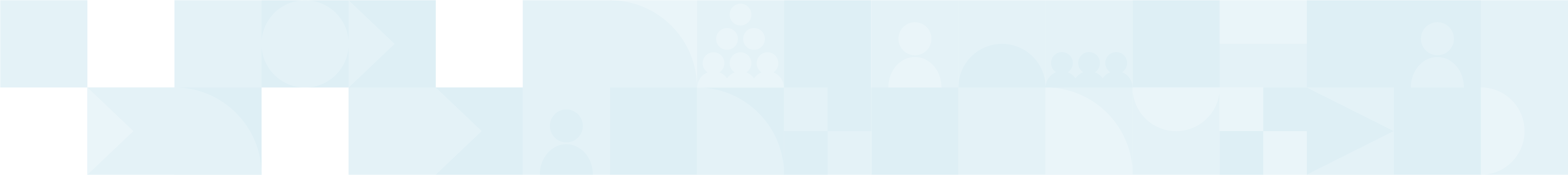 Question
What award is offered at IBWSS showcasing outstanding outreach efforts of organizations, agencies, and groups who advocate for boating and water safety?
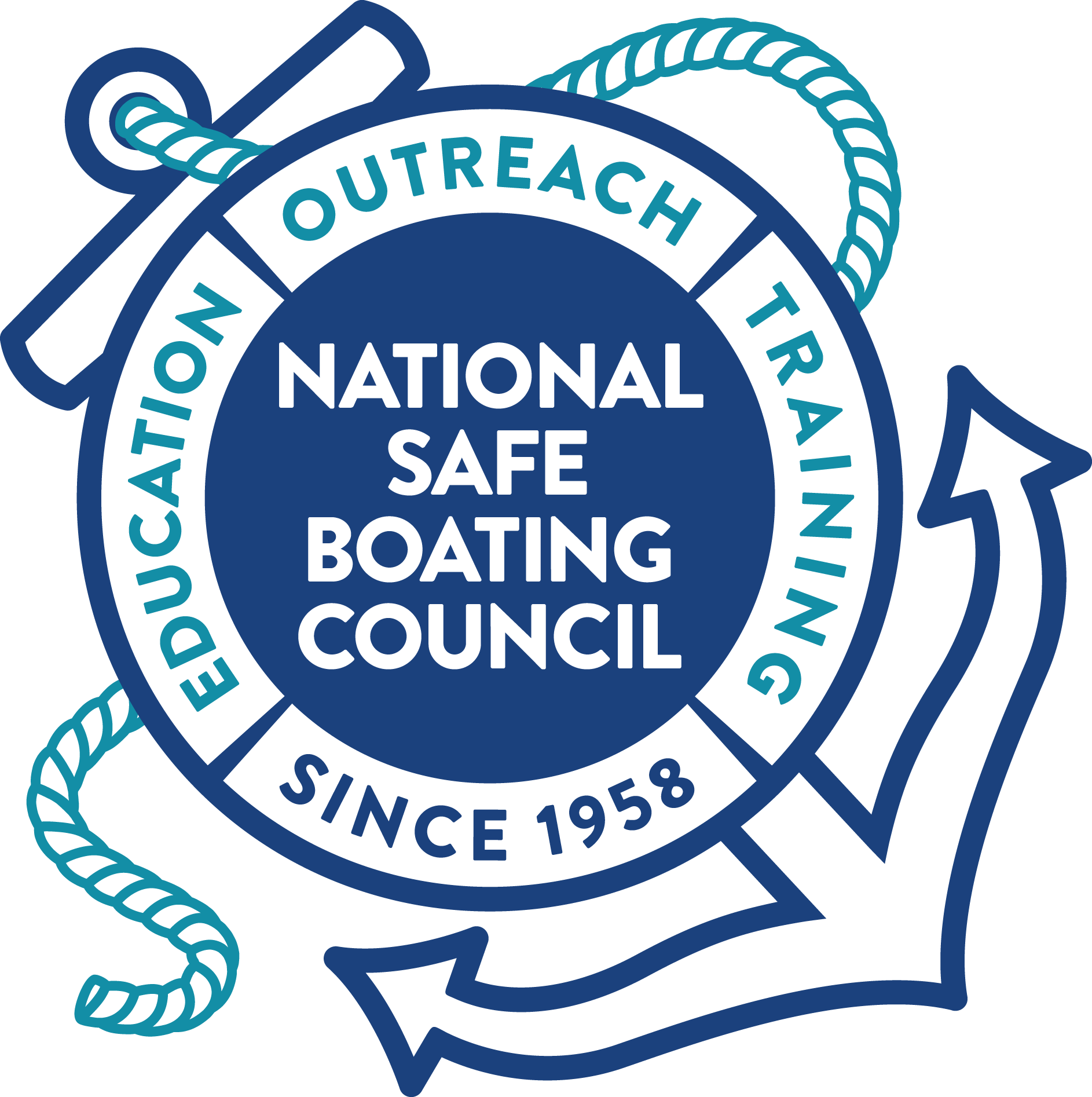 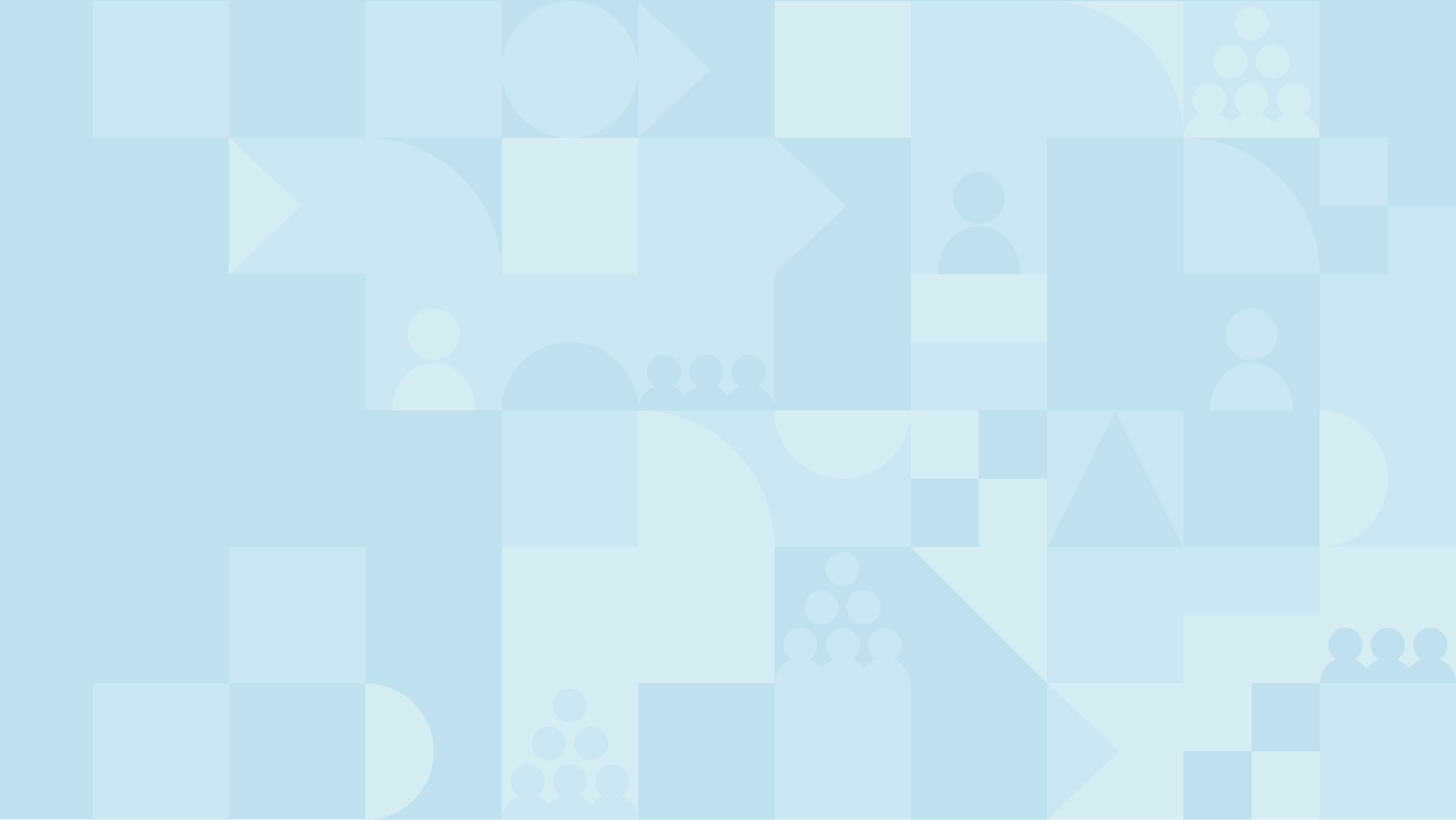 ANSWER

IBWSS Communication Awards
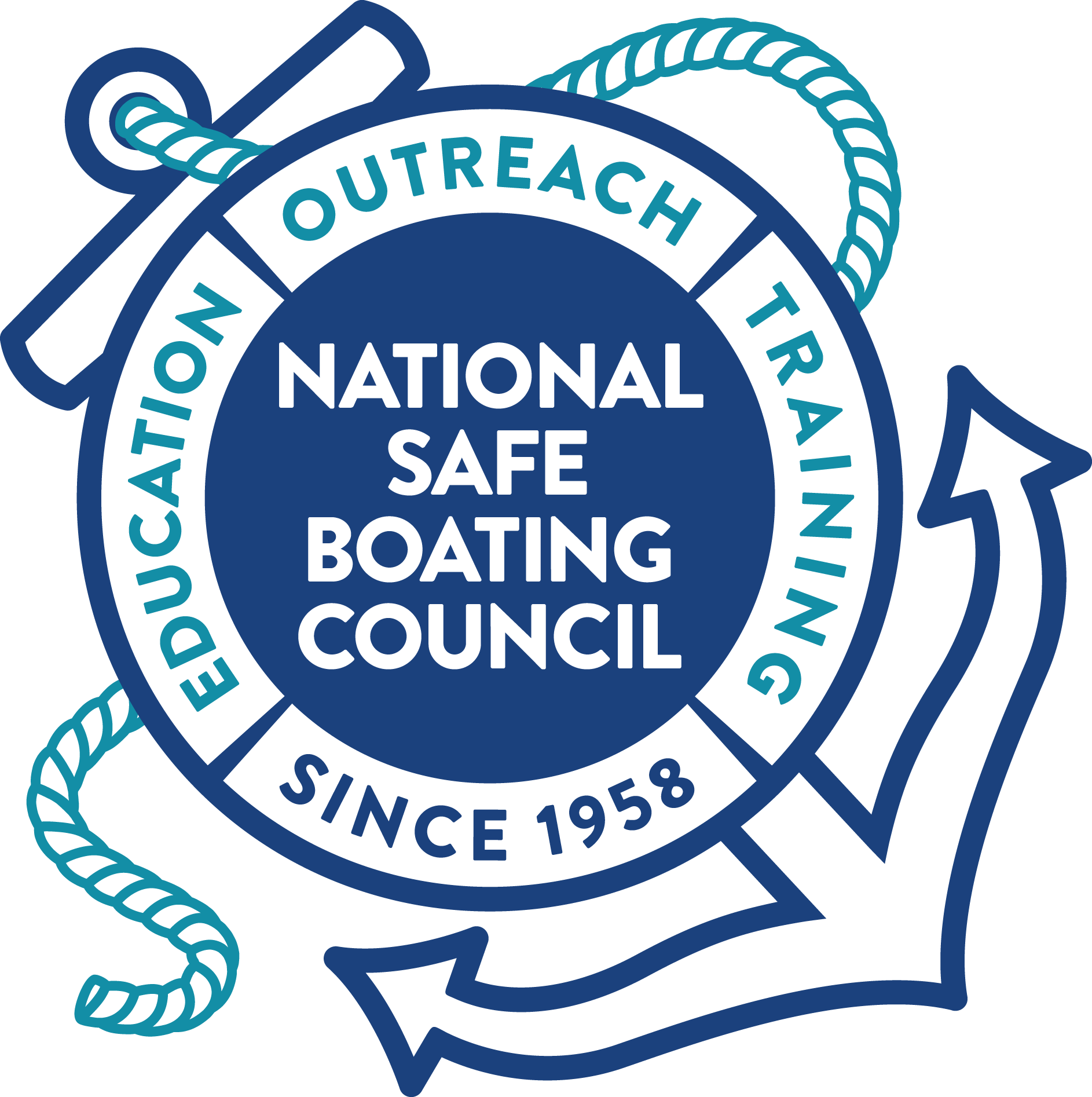 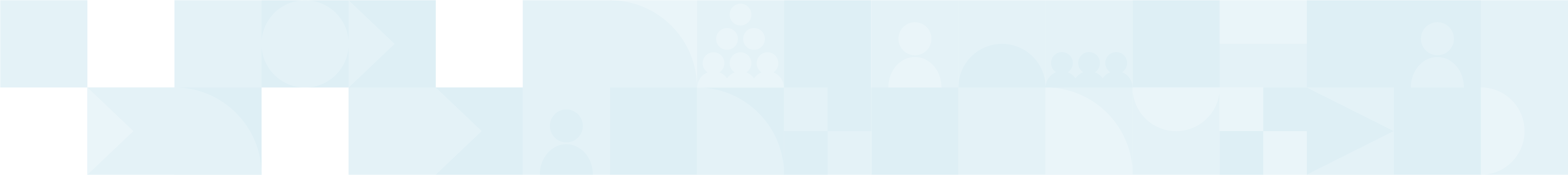 Question
During what decade were there more people boating than ever before and high number of boating-related accidents and fatalities?A) The 1940’sB) The 1950’sC) The 1960’sD) The 1970’s
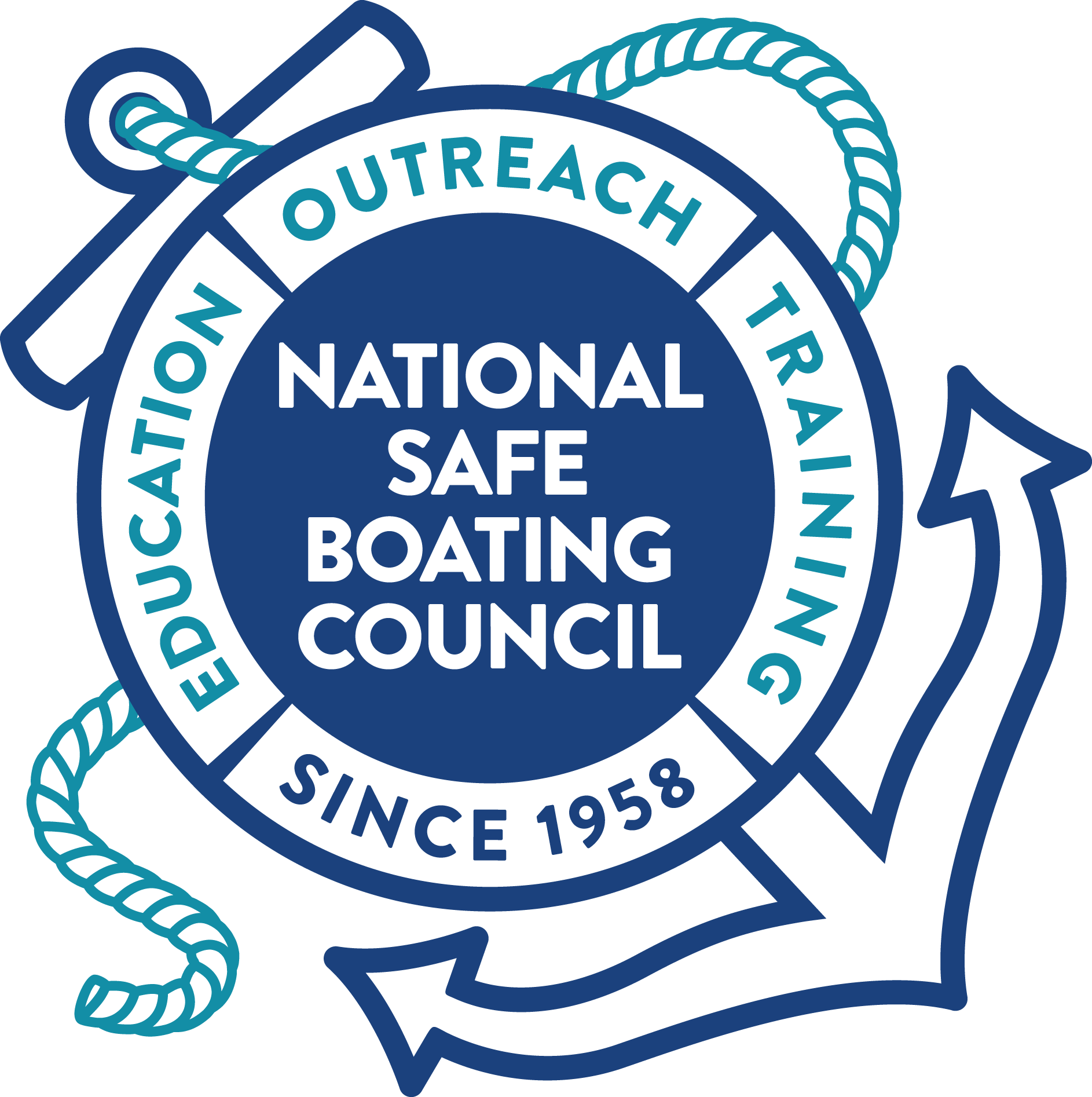 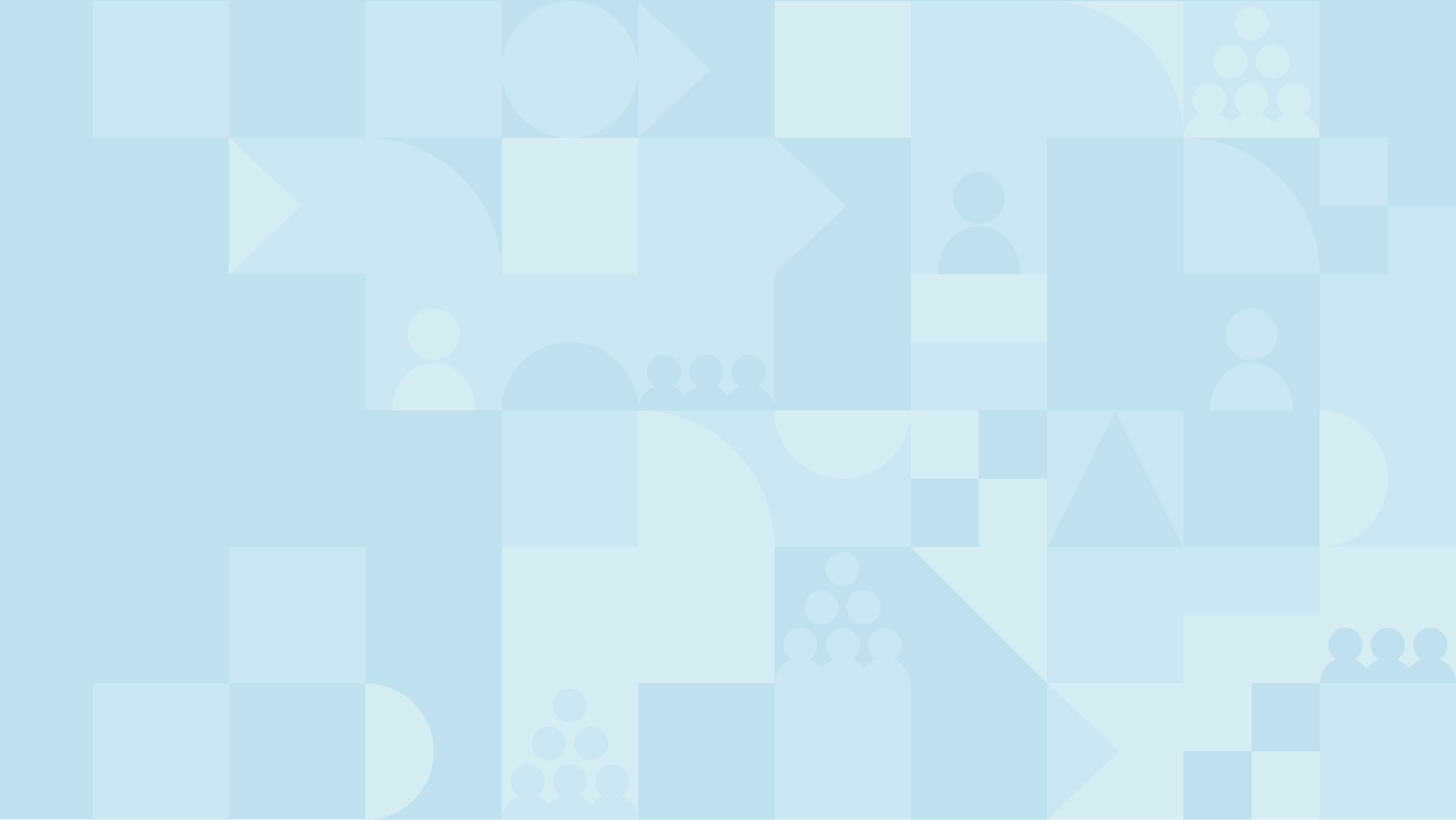 ANSWER

C) The 1960’s
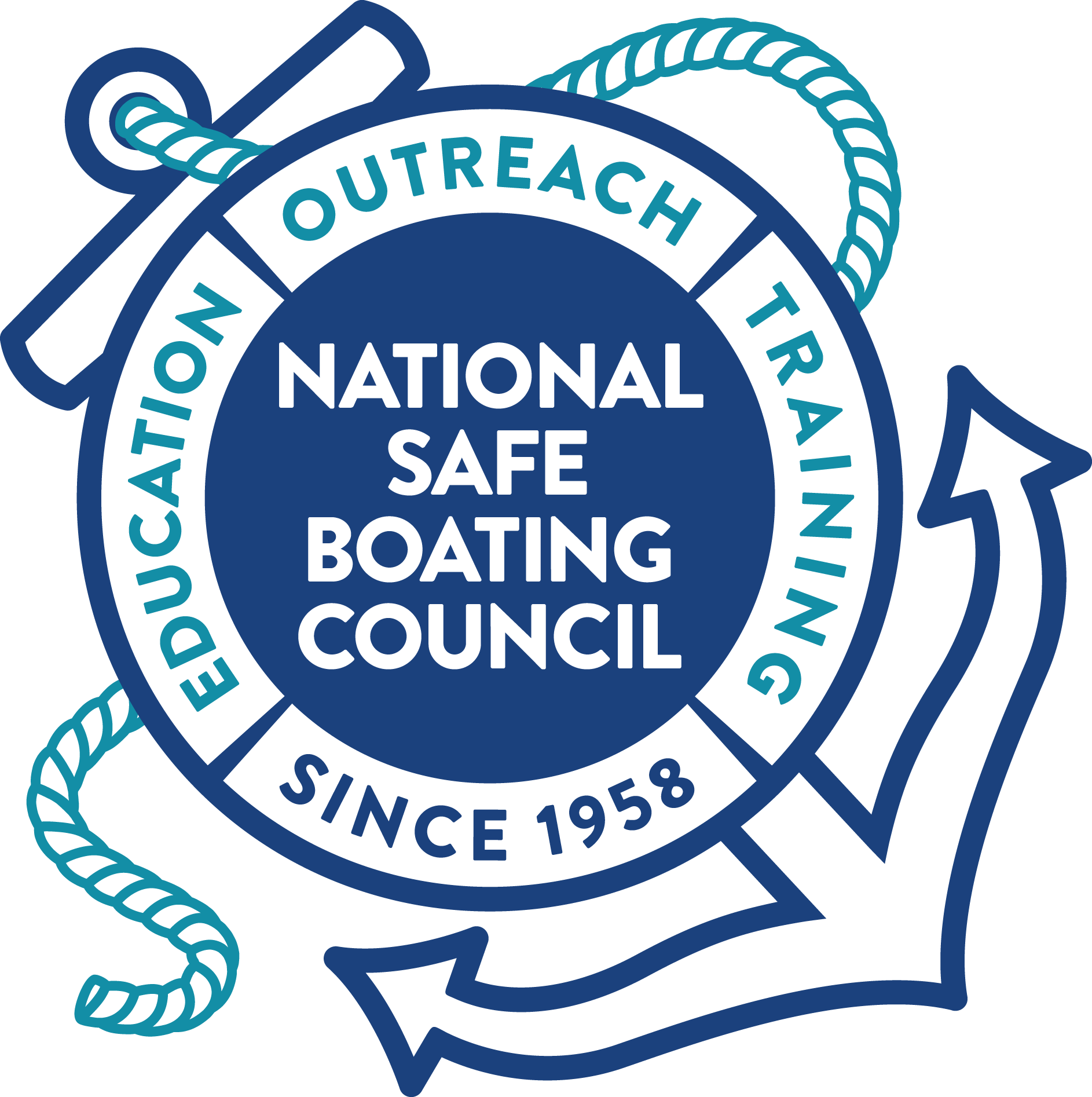 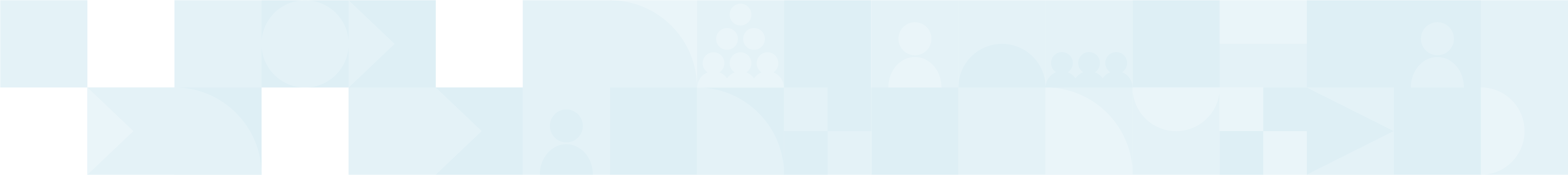 Question
In the Skipper Club, what is the student to instructor ratio?
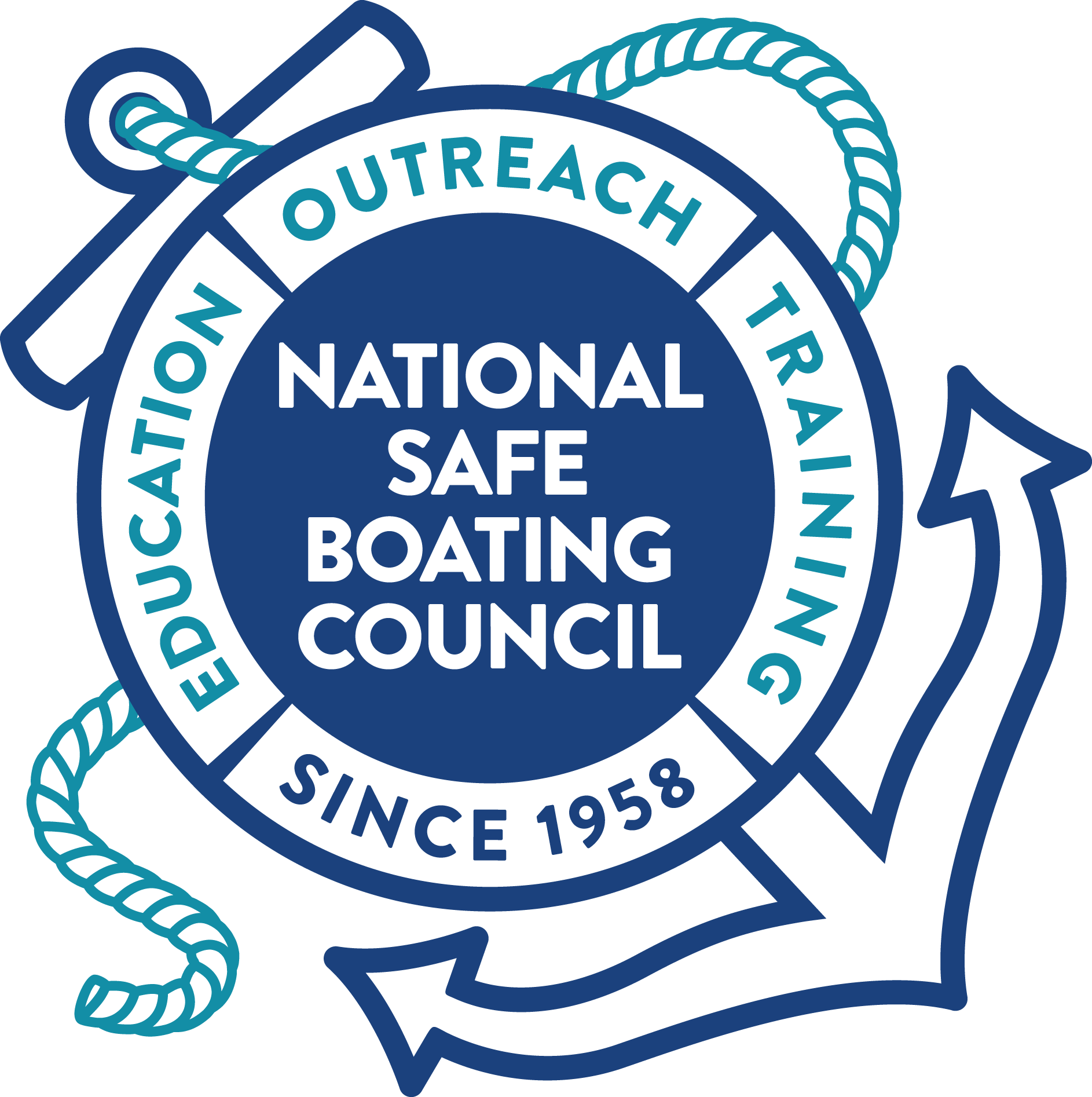 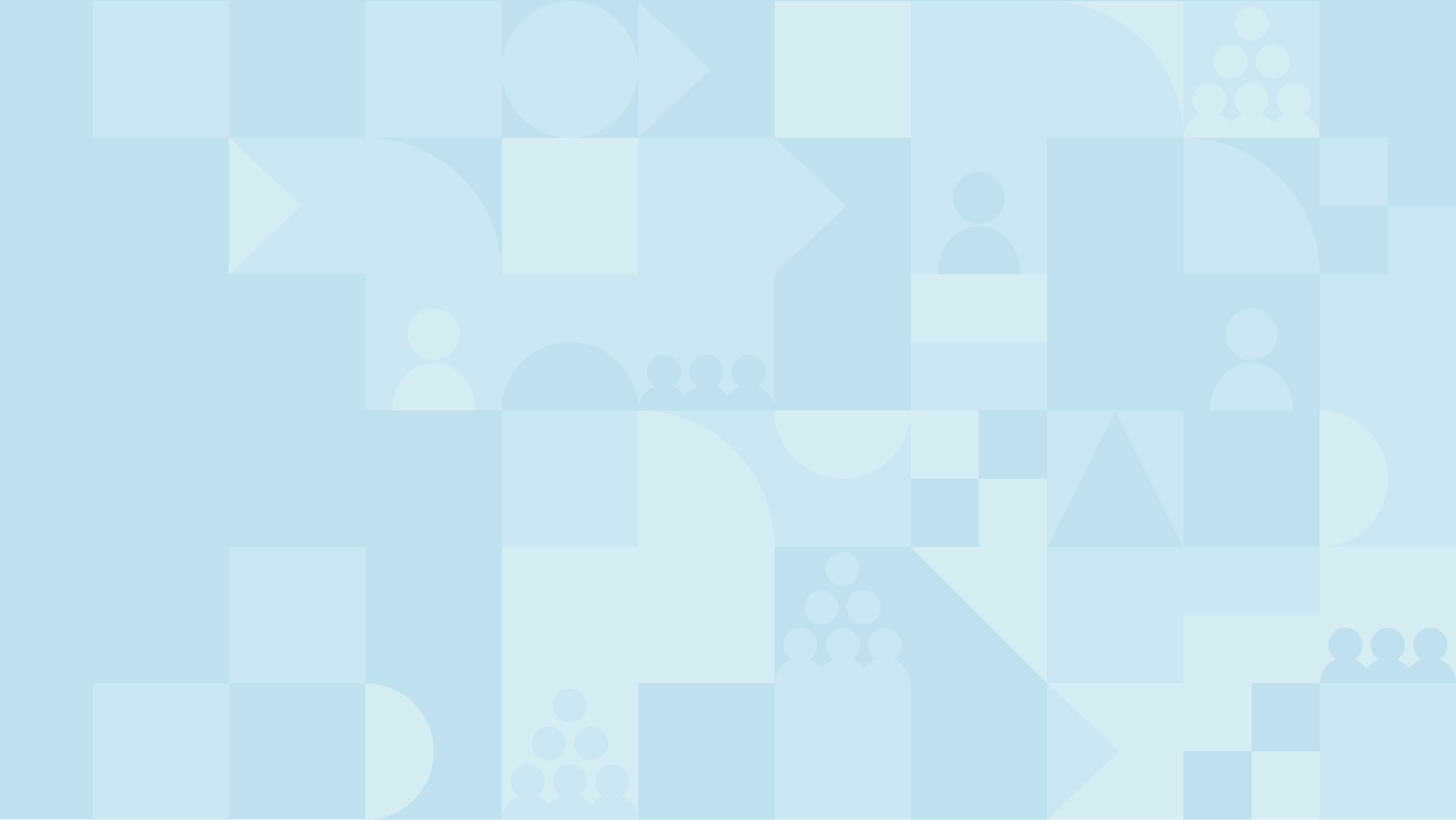 ANSWER

The student to instructor ratio is 4:1
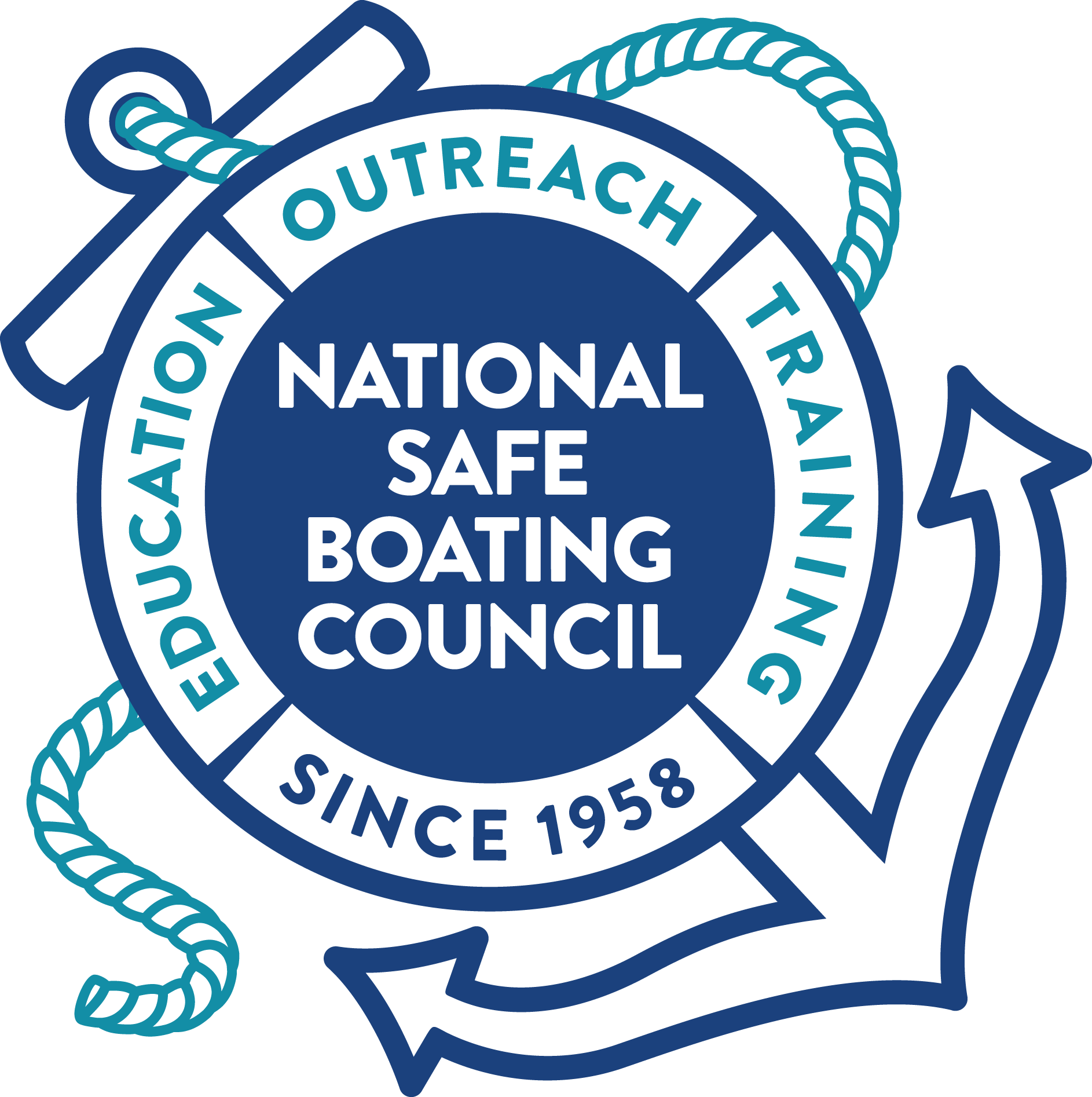 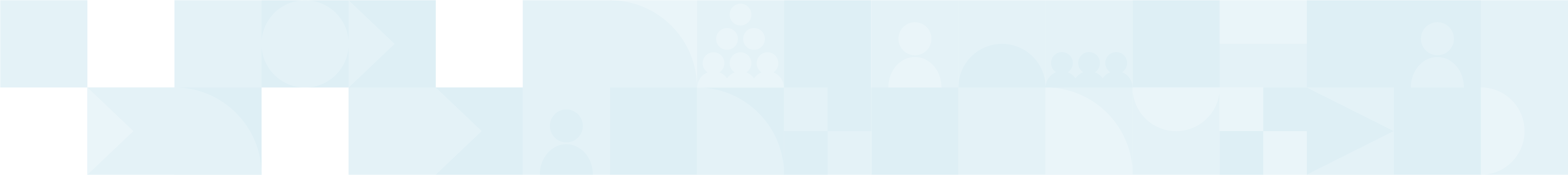 Question
True or False? Waves of Hope provides a platform for survivors and families to take action, share their stories, and educate others.
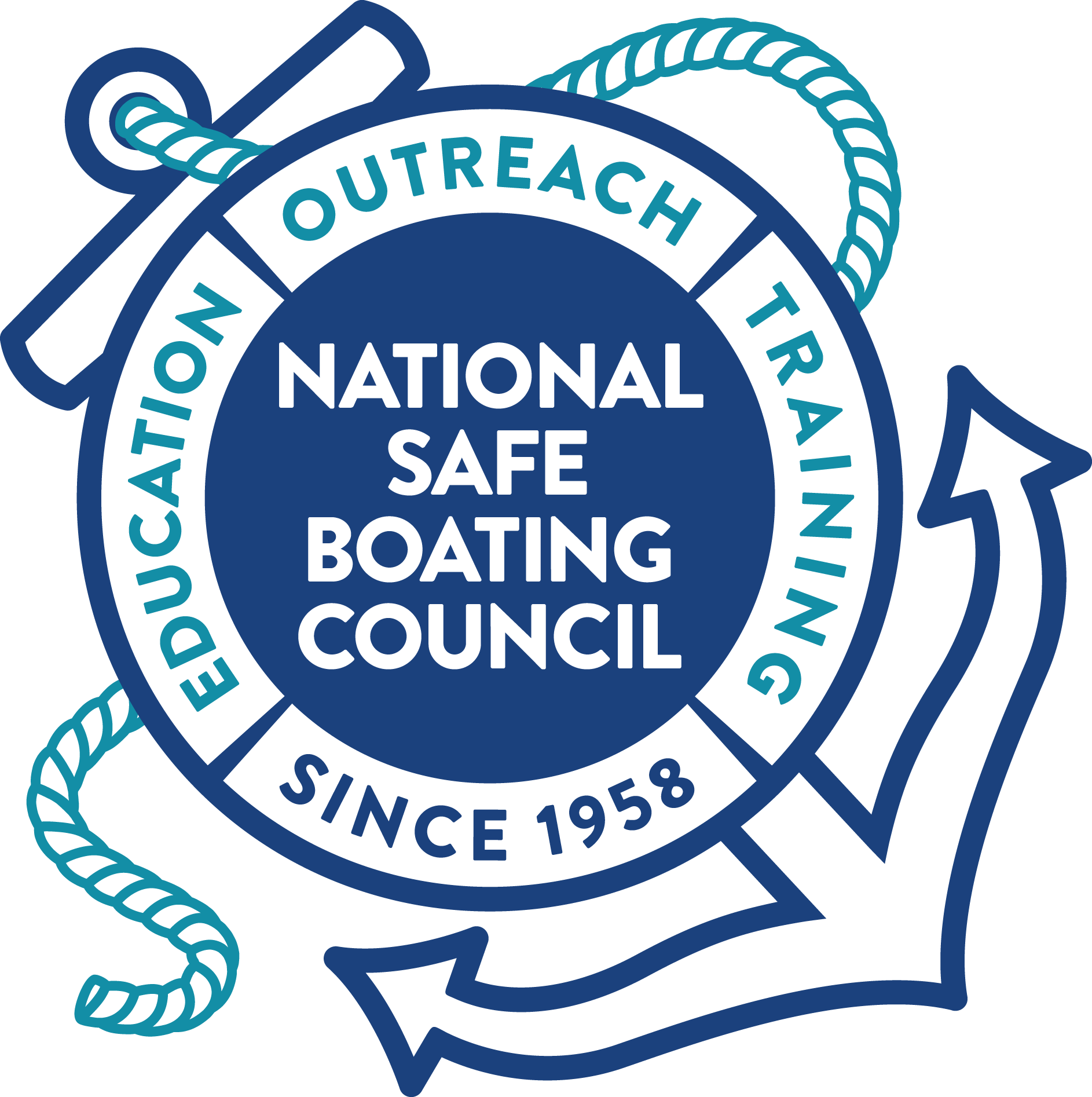 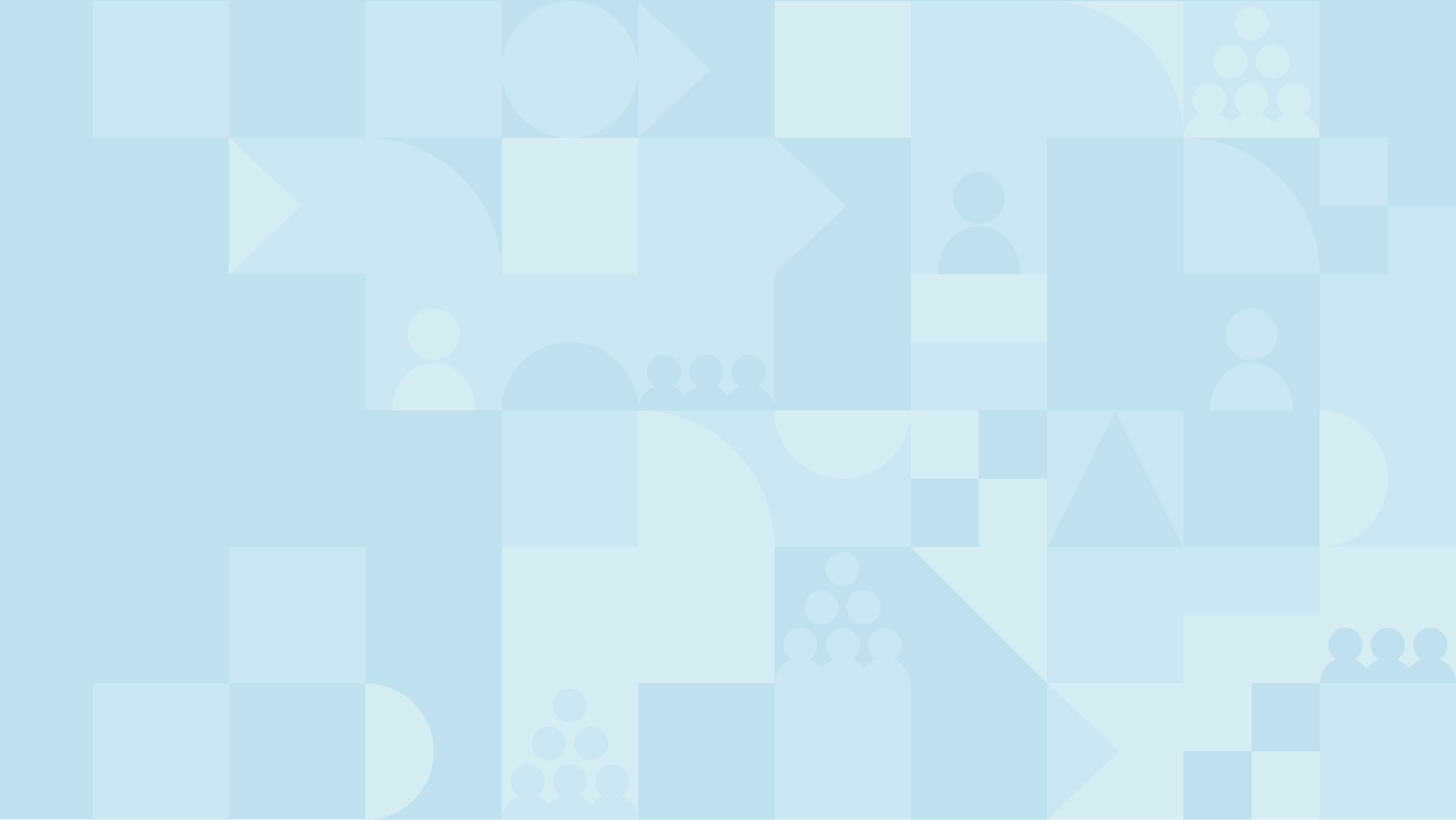 ANSWER

True
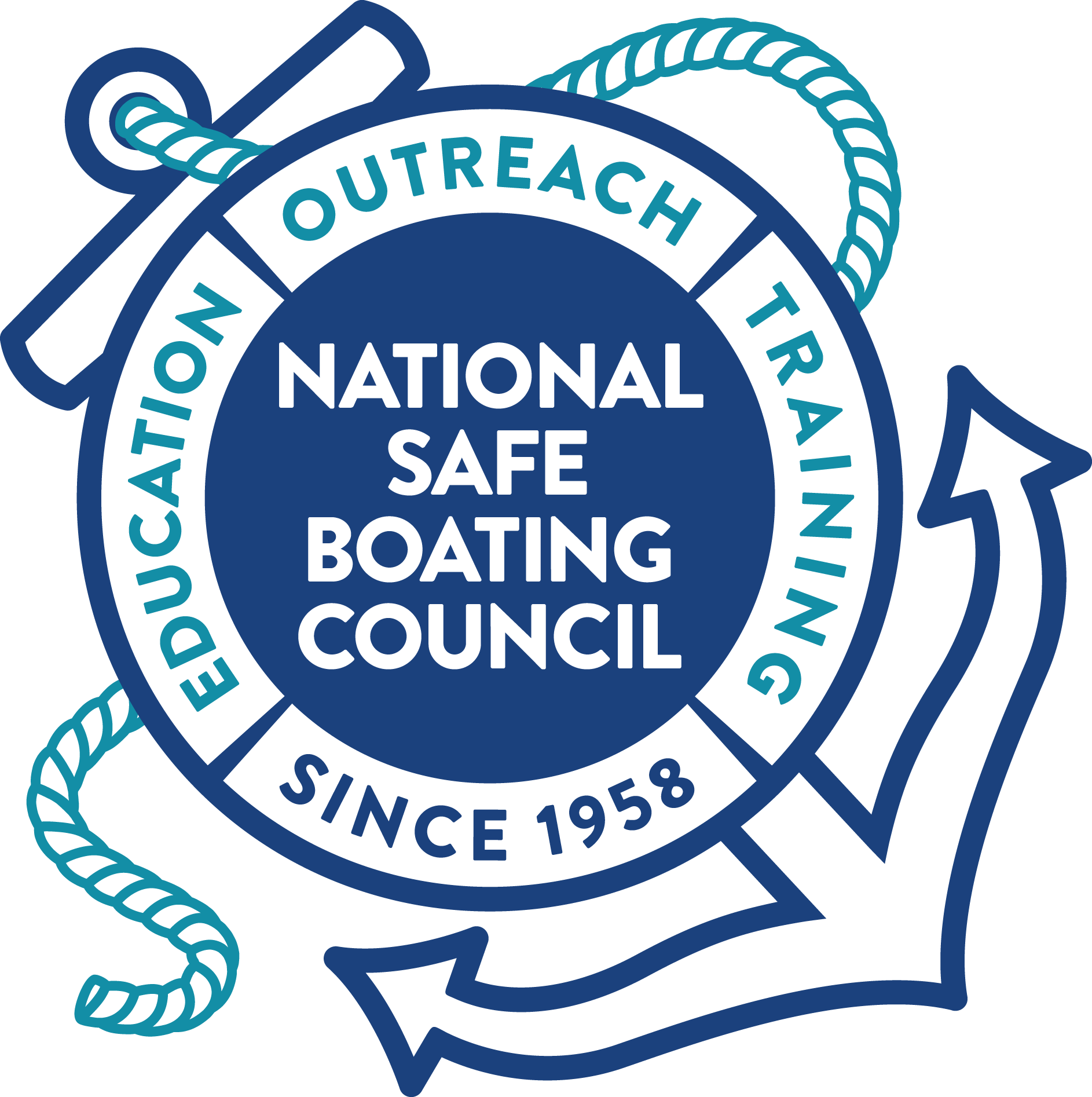 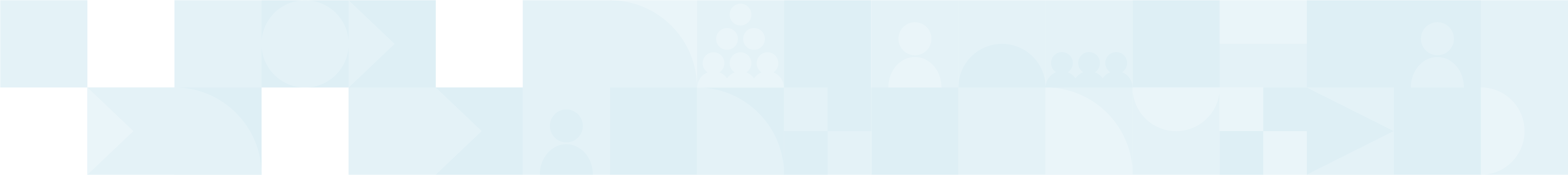 Question
This might be a tricky one! As of 2019, a provision of [what act] requires boat manufacturers, dealers, and distributors to ensure boats less than 26 feet and with engines capable of more than 115 pounds of thrust have an engine cut-off switch?
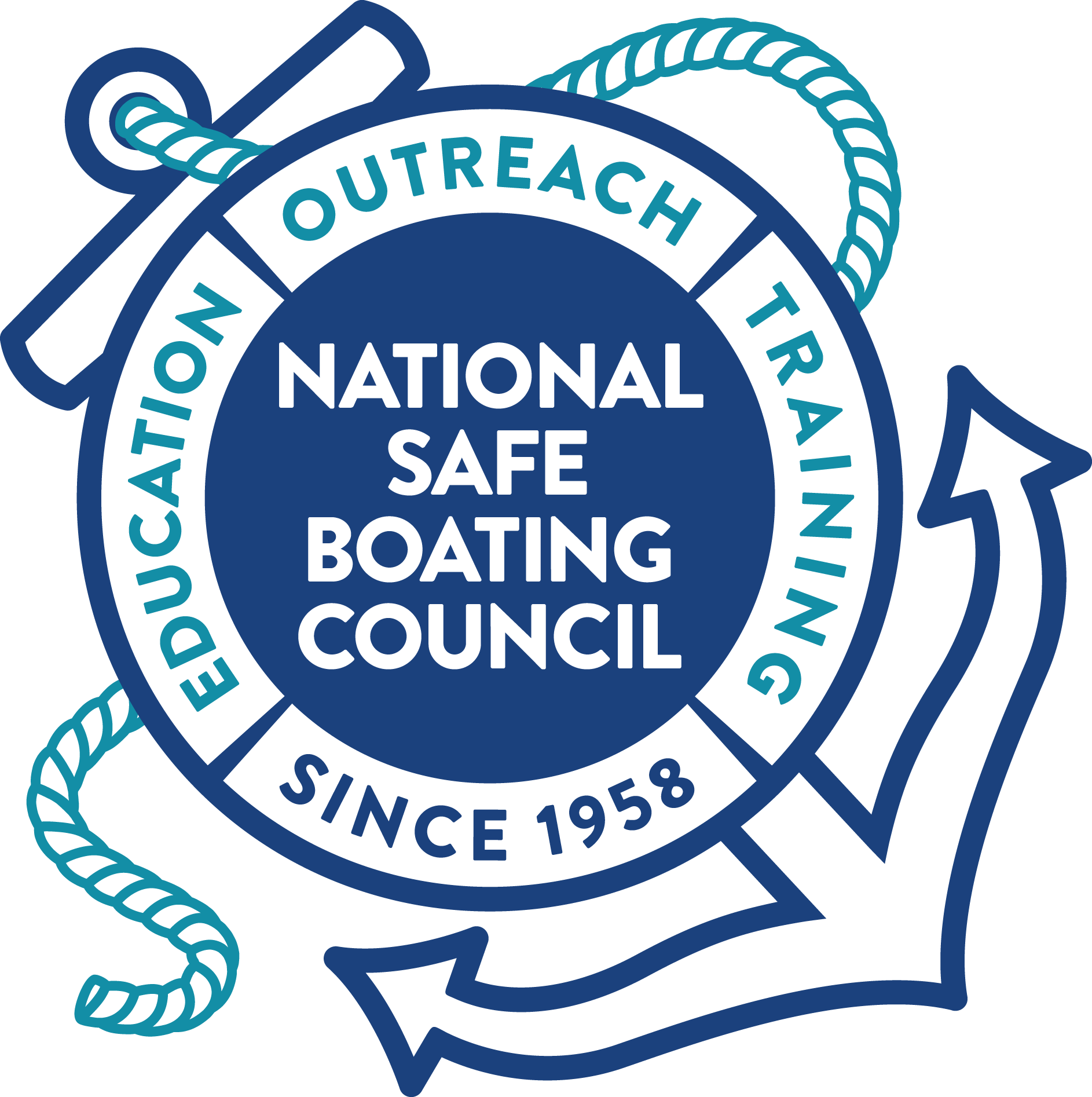 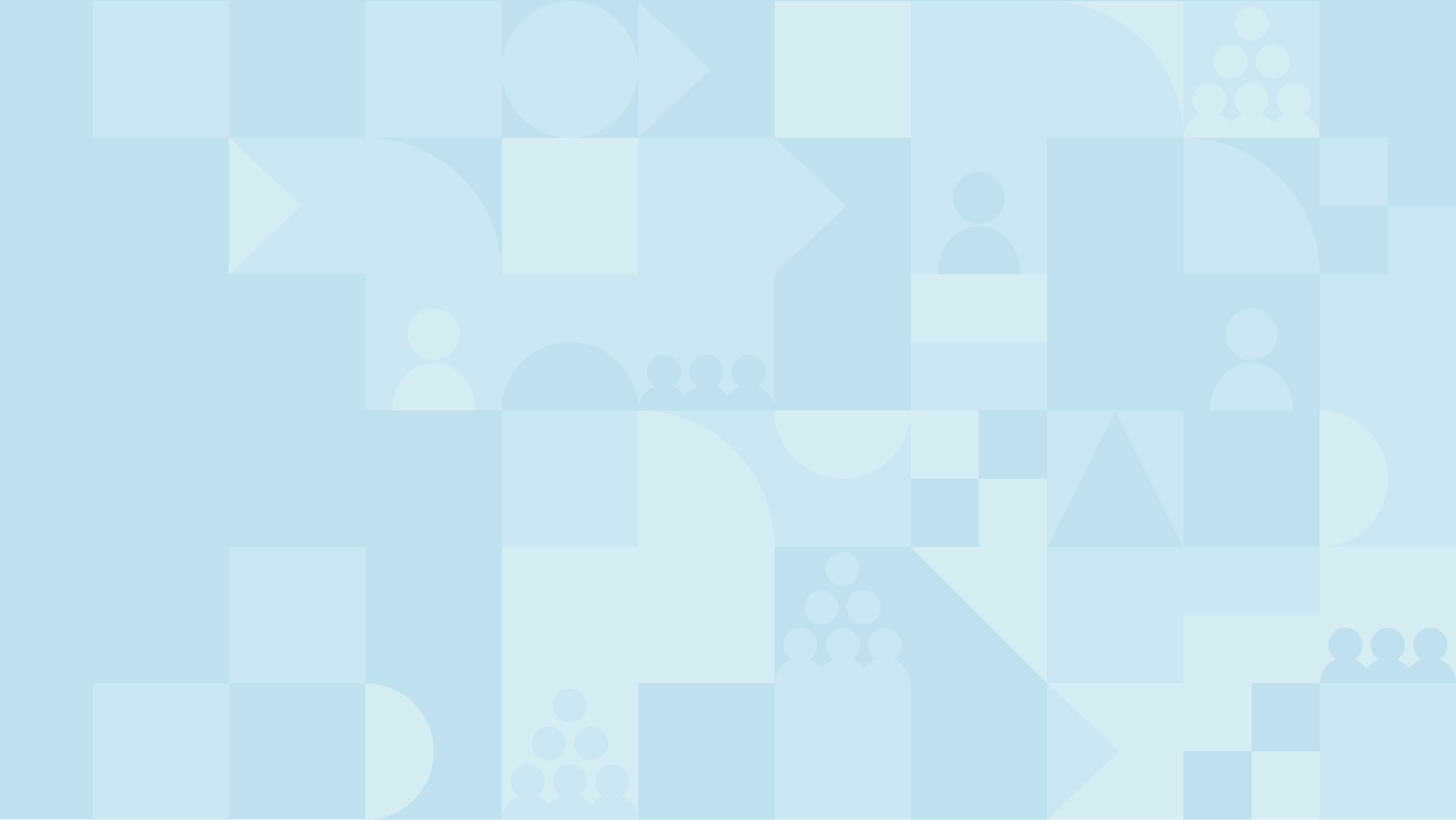 ANSWER

The Frank LoBiondo Coast Guard Authorization Act
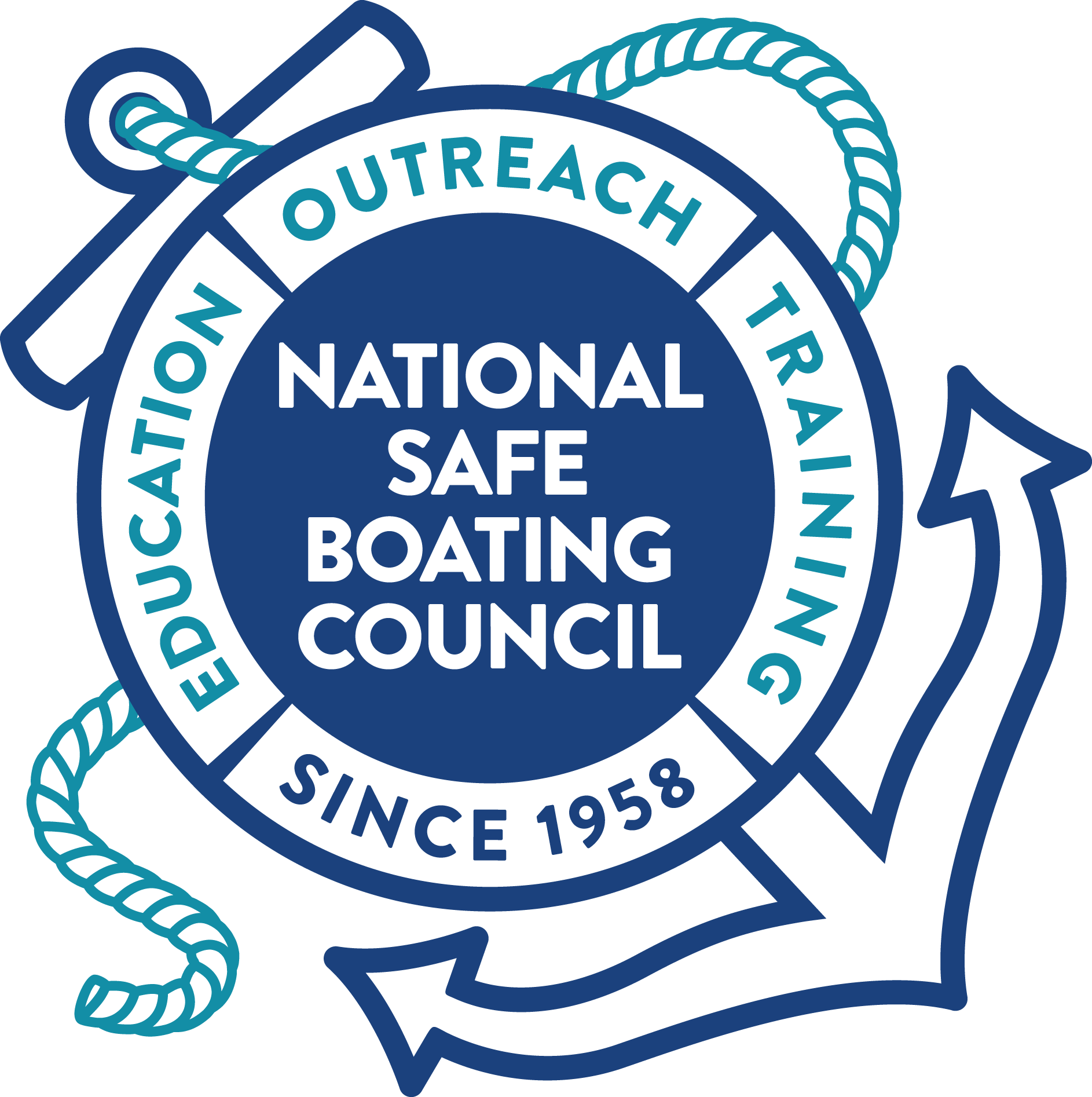 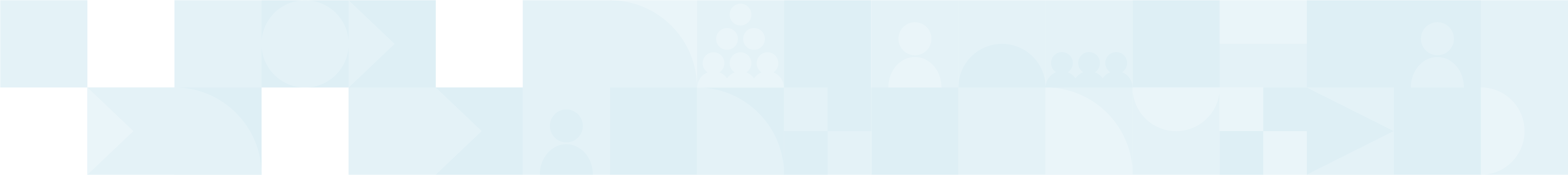 Question
When heading out for a fun day on the water, you should always dress for:A) Getting a tanB) SubmersionC) ImmersionD) Success
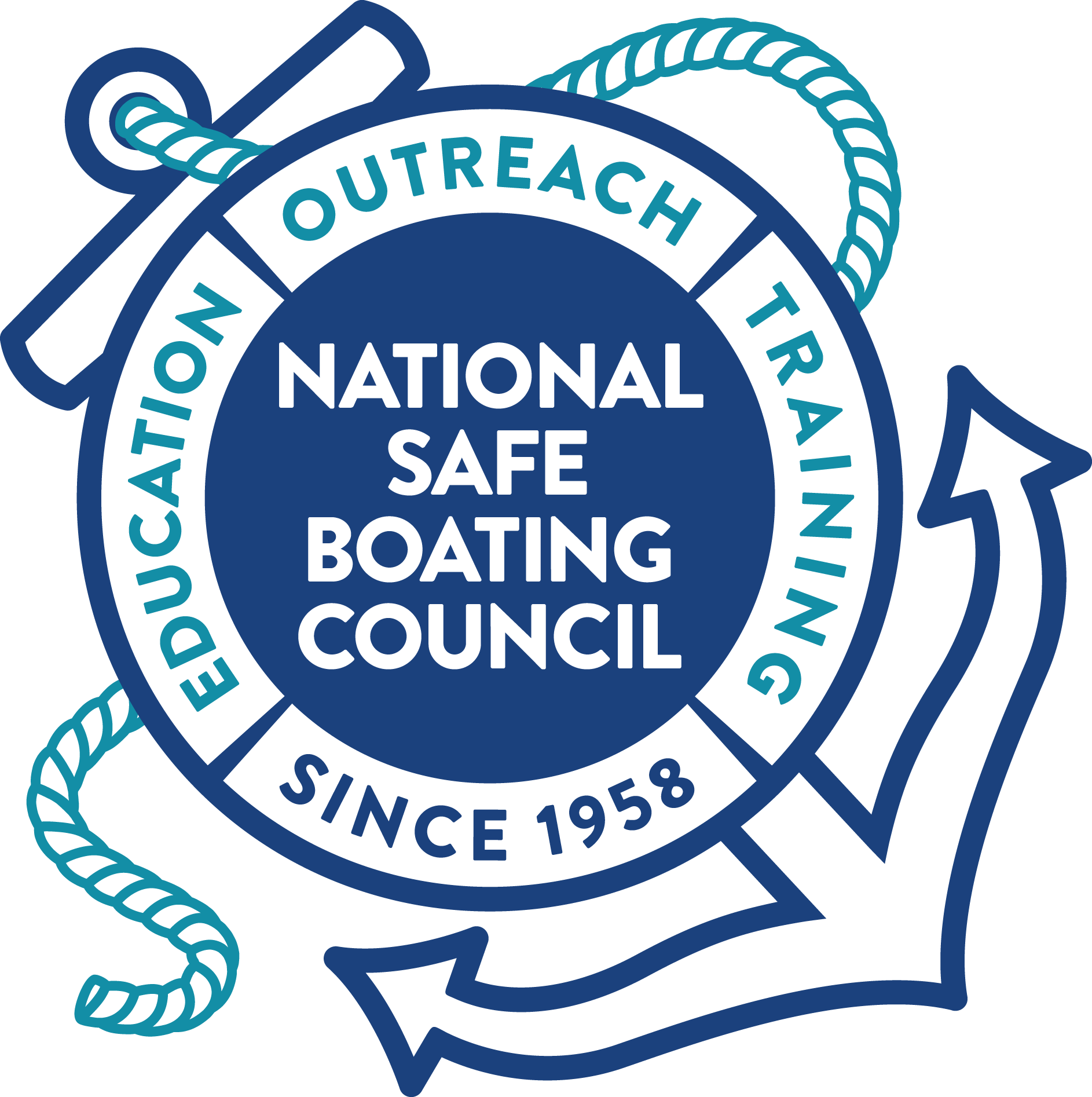 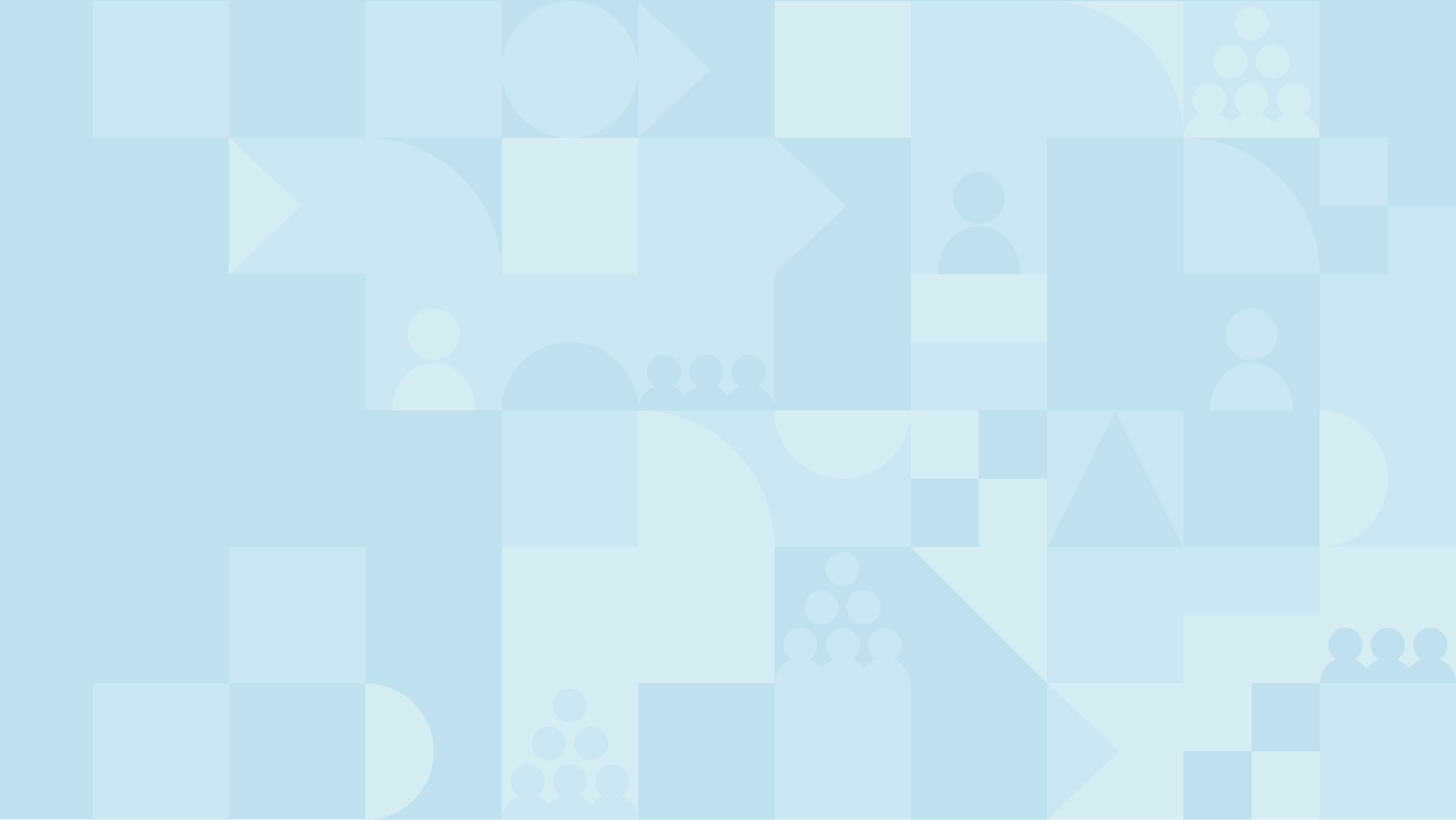 ANSWER

B) Submersion
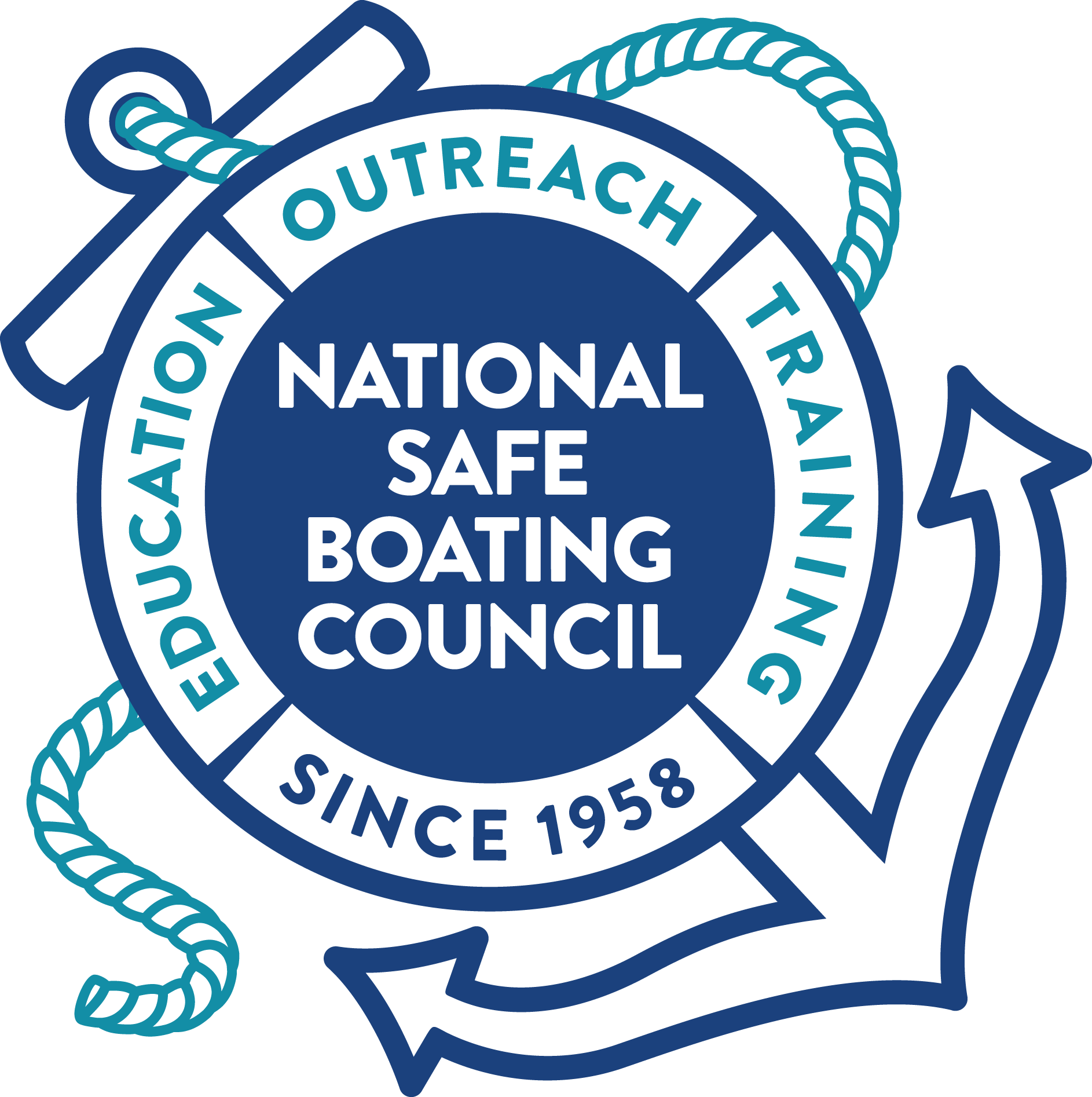 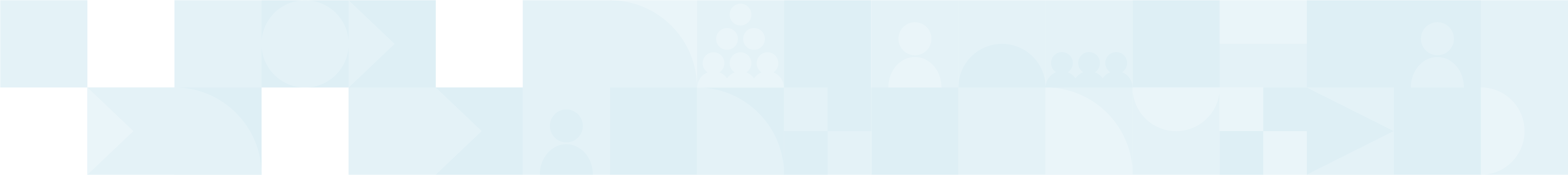 Question
What is an emergency locator beacon used for?
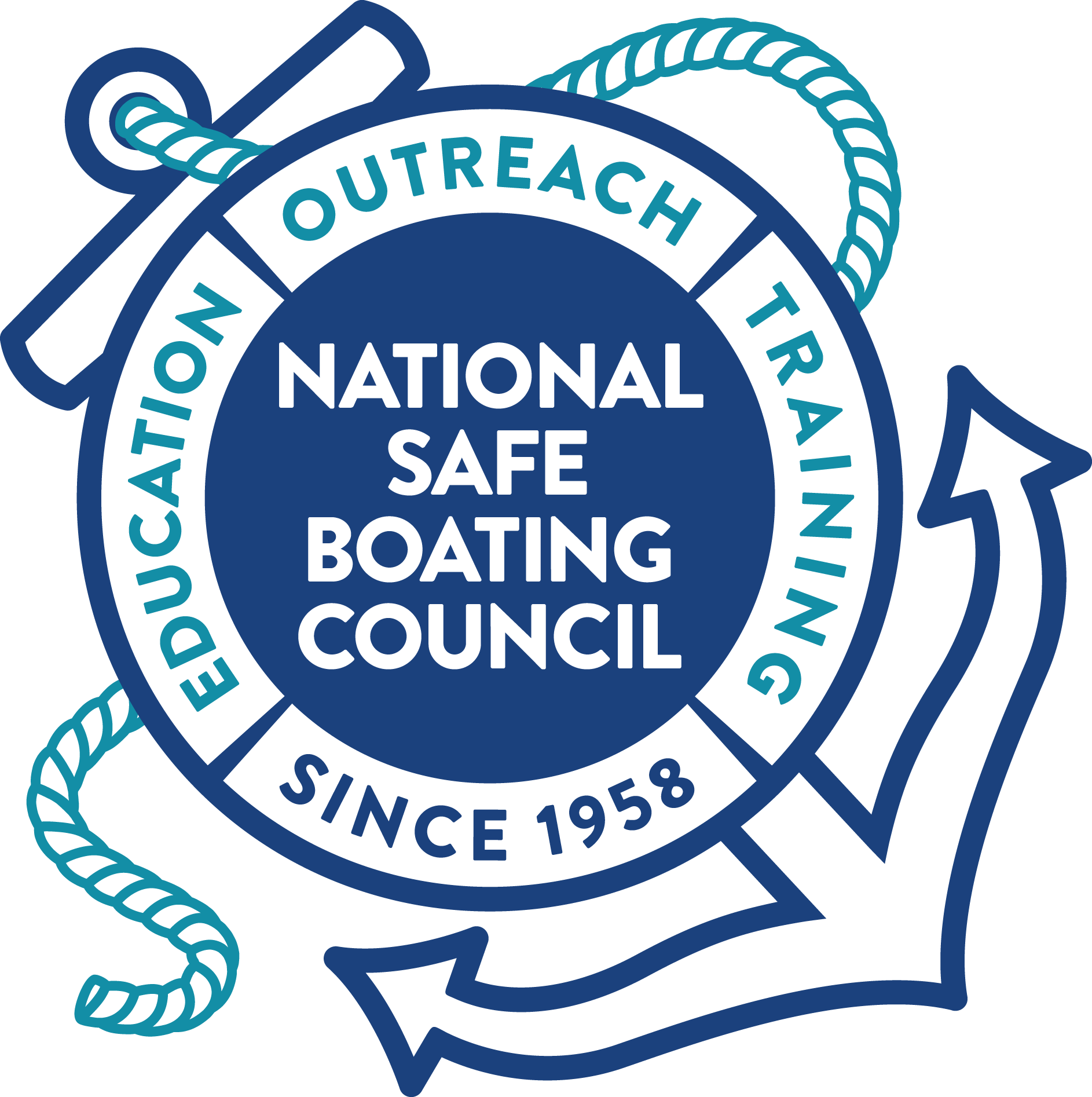 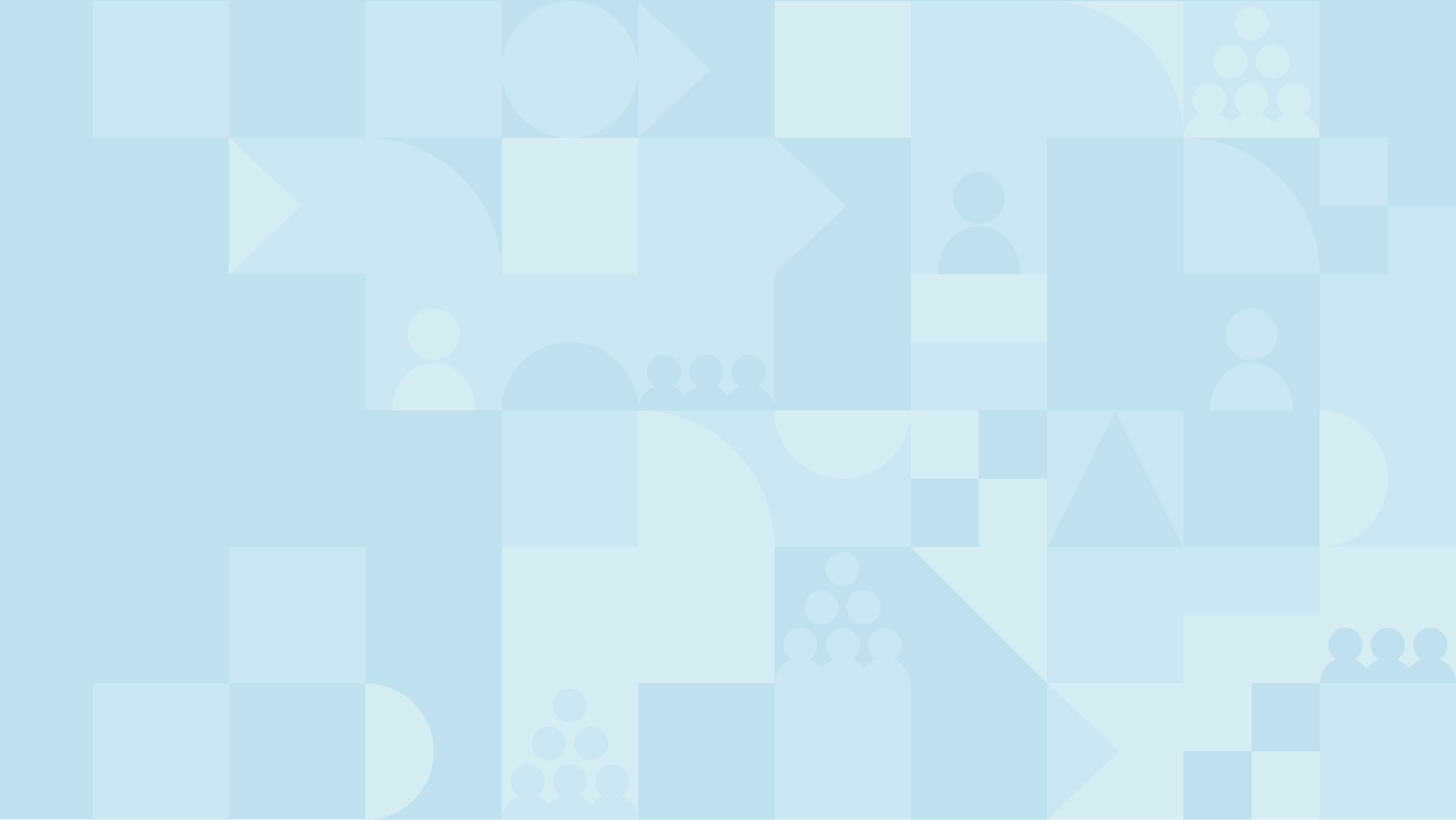 ANSWER

An emergency locator beacon is used to alert Search and Rescue assets by transmitting a coded message on the via satellite to the nearest Rescue Coordination Center.
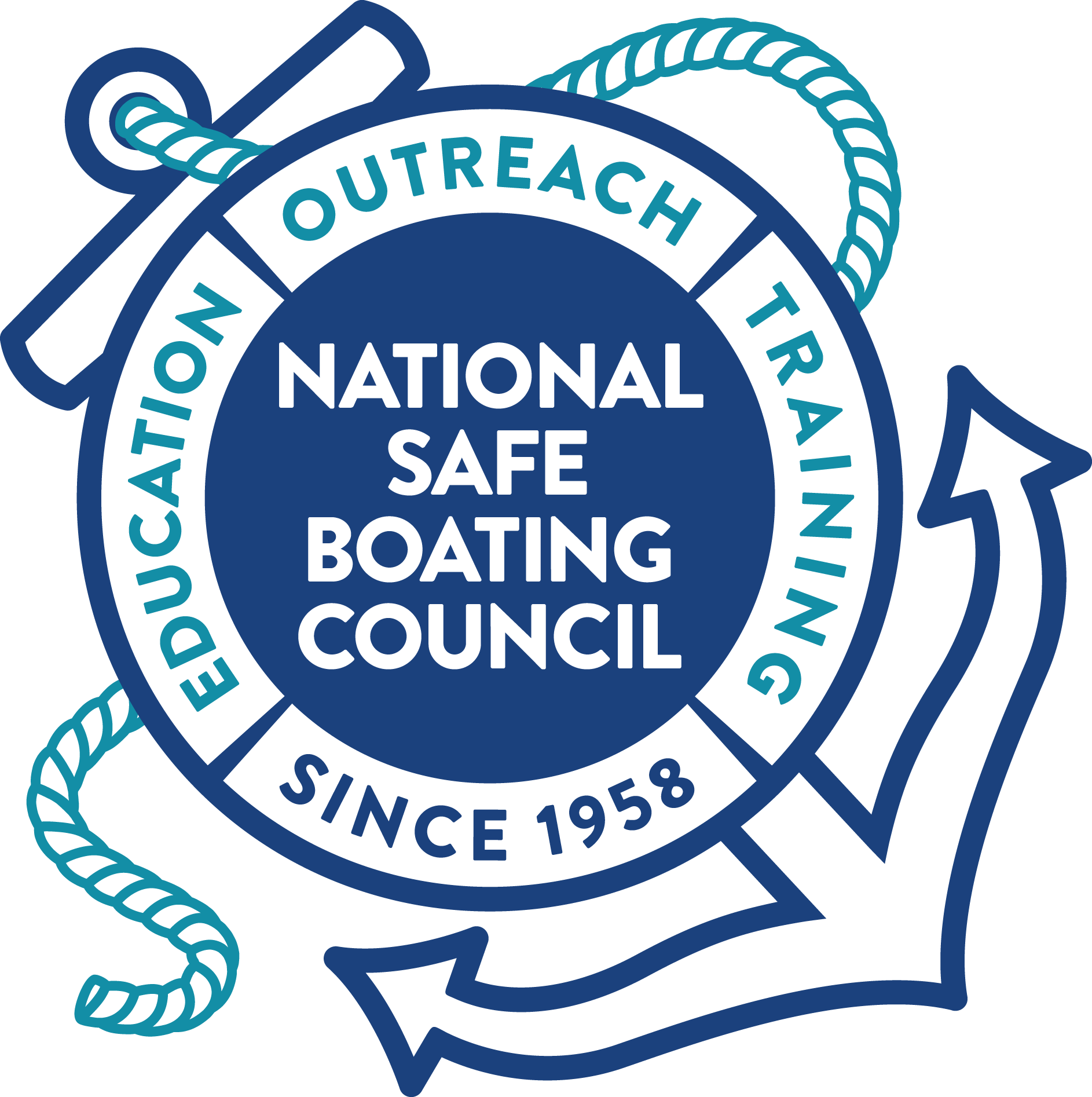 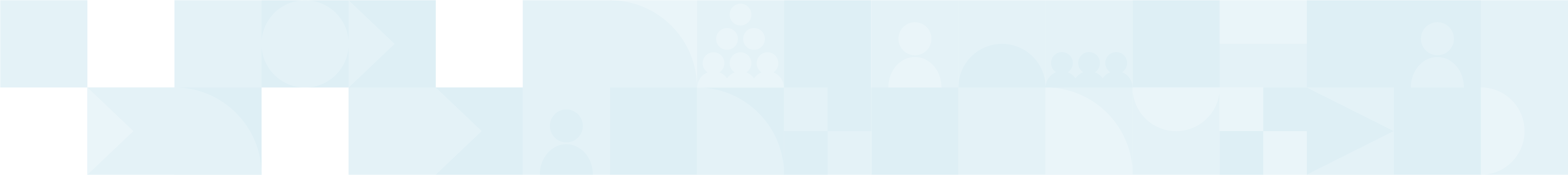 Question
When is Wear Your Life Jacket at Work Day this year?
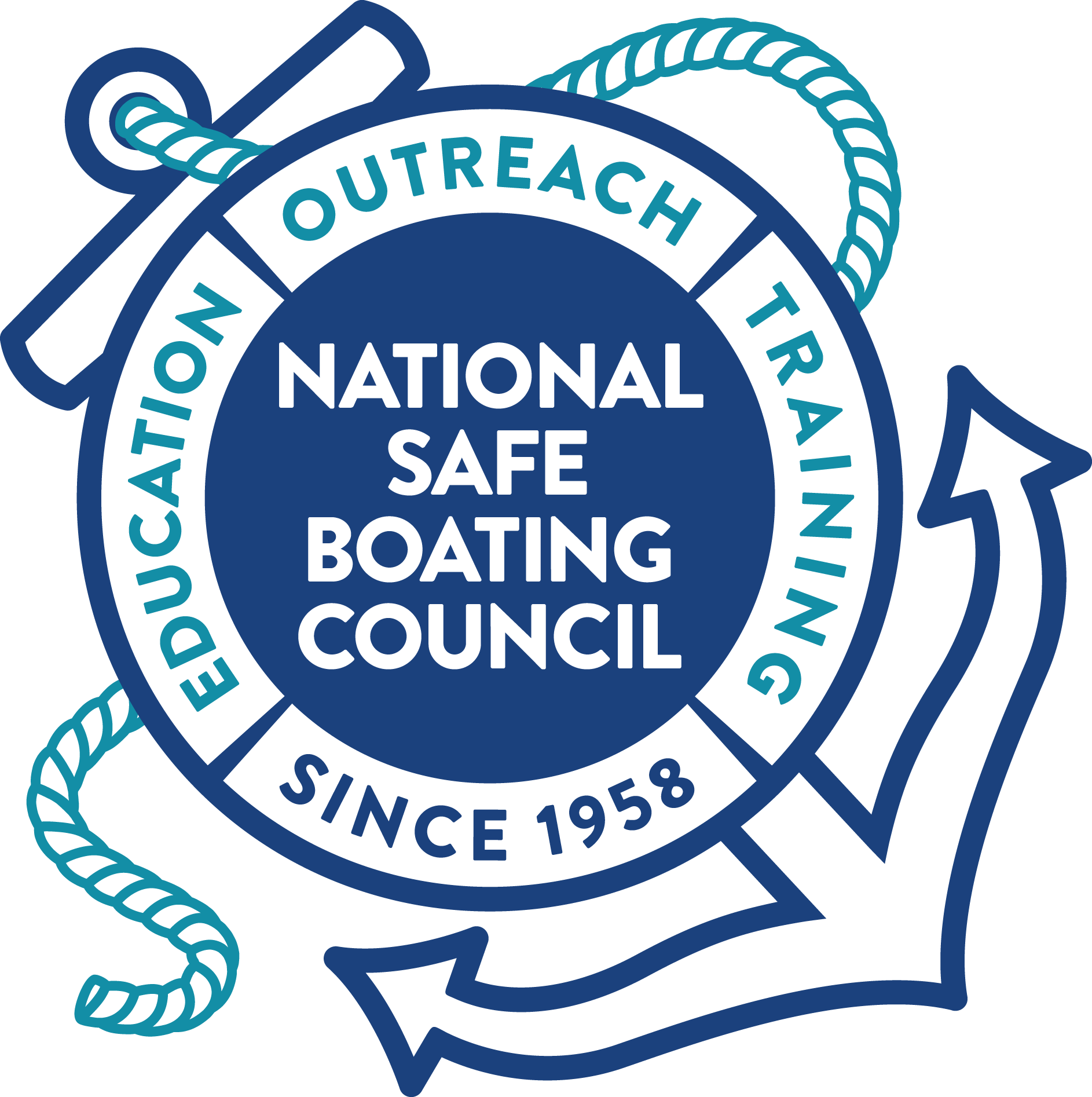 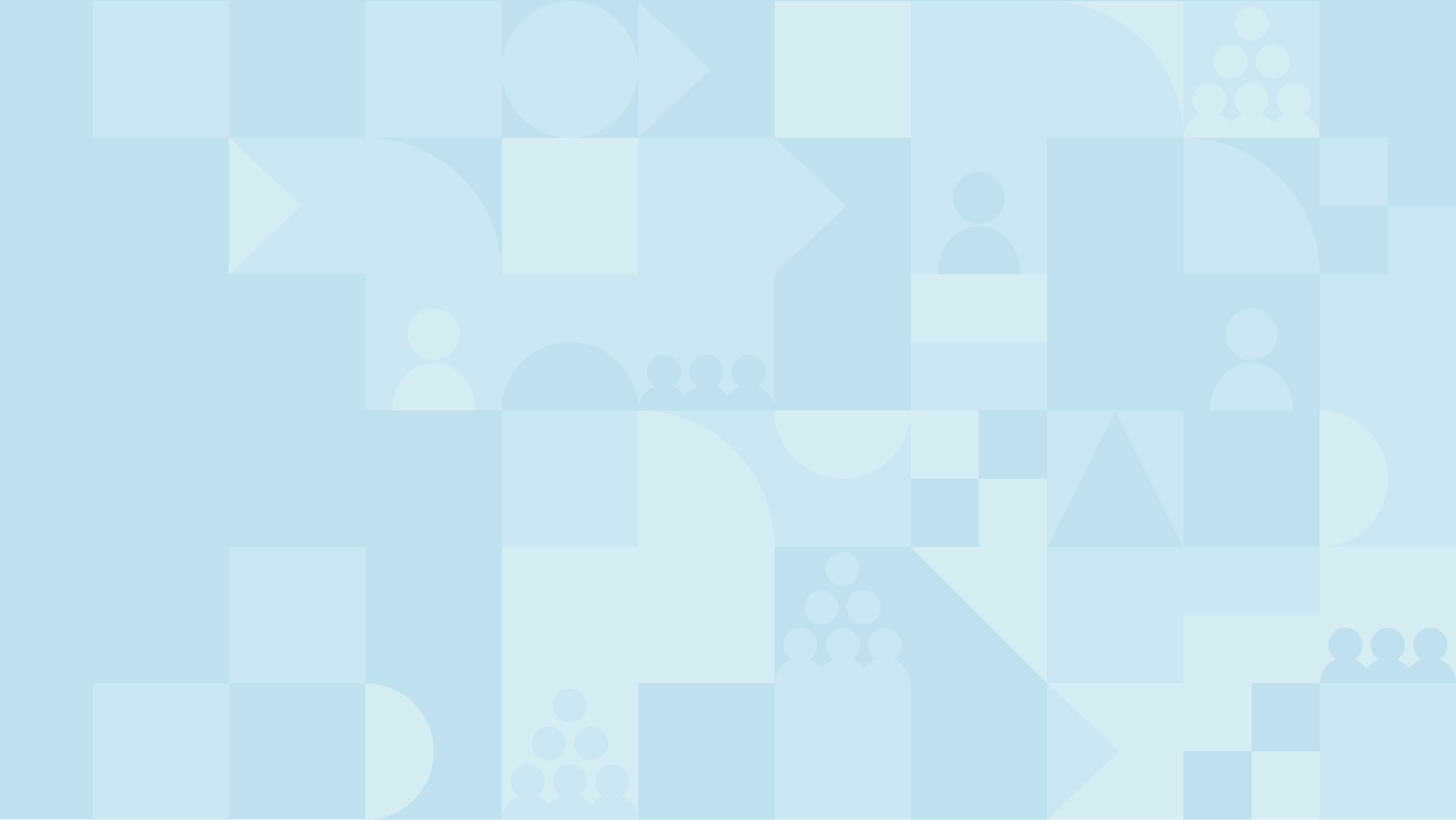 ANSWER

May 20, 2022
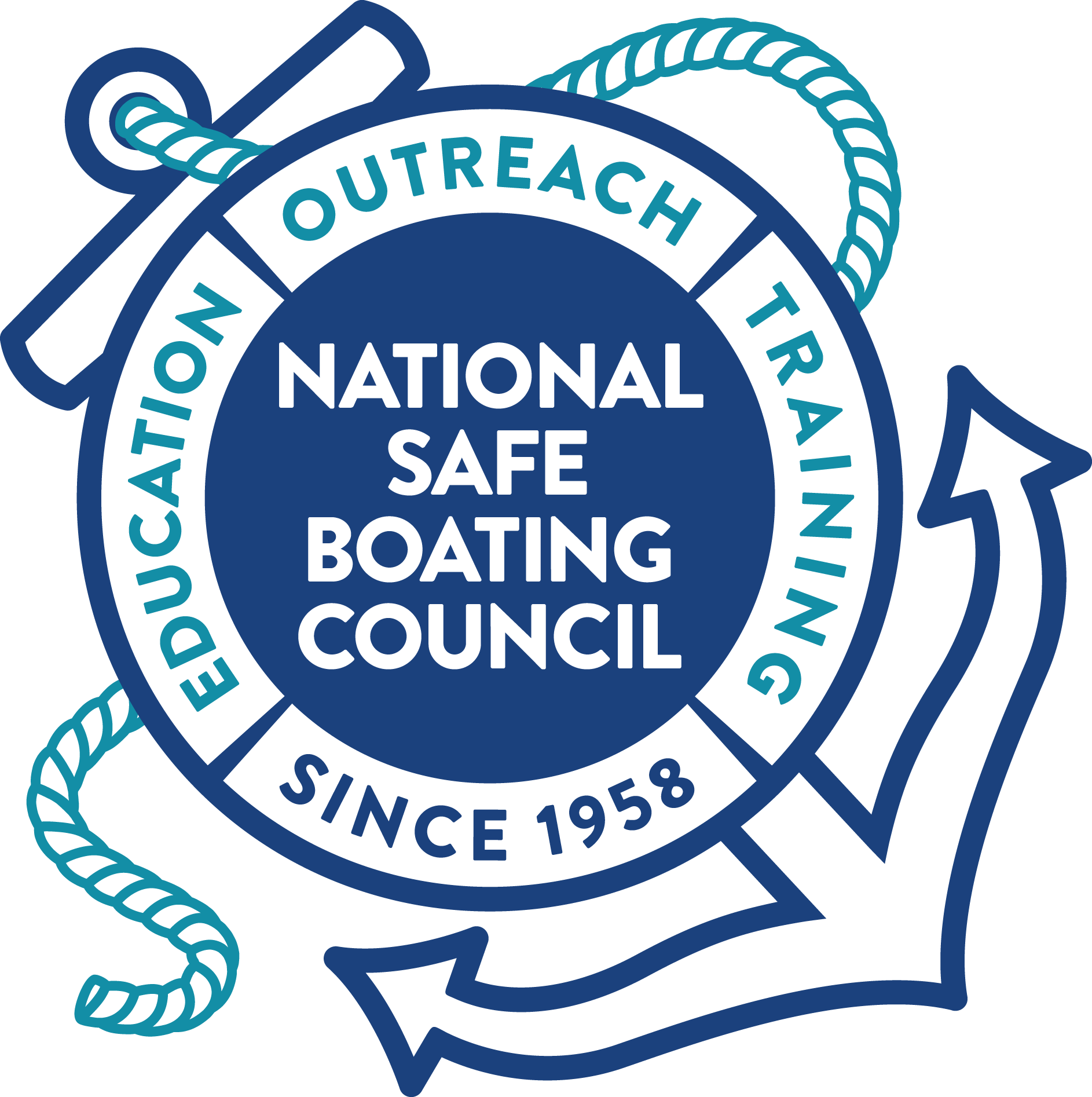 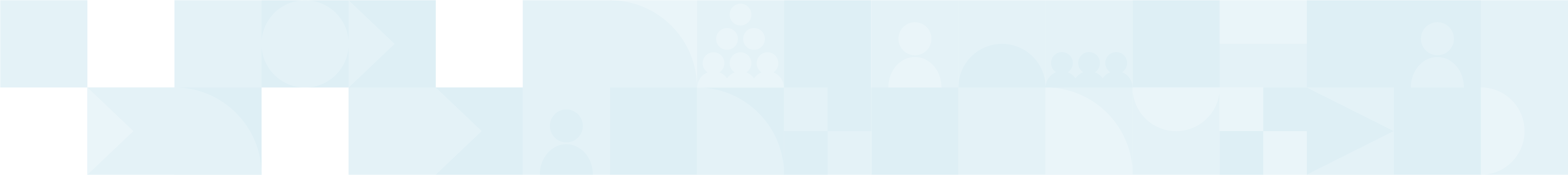 Question
Who is this year’s premier sponsor of the International Boating and Water Safety Summit?
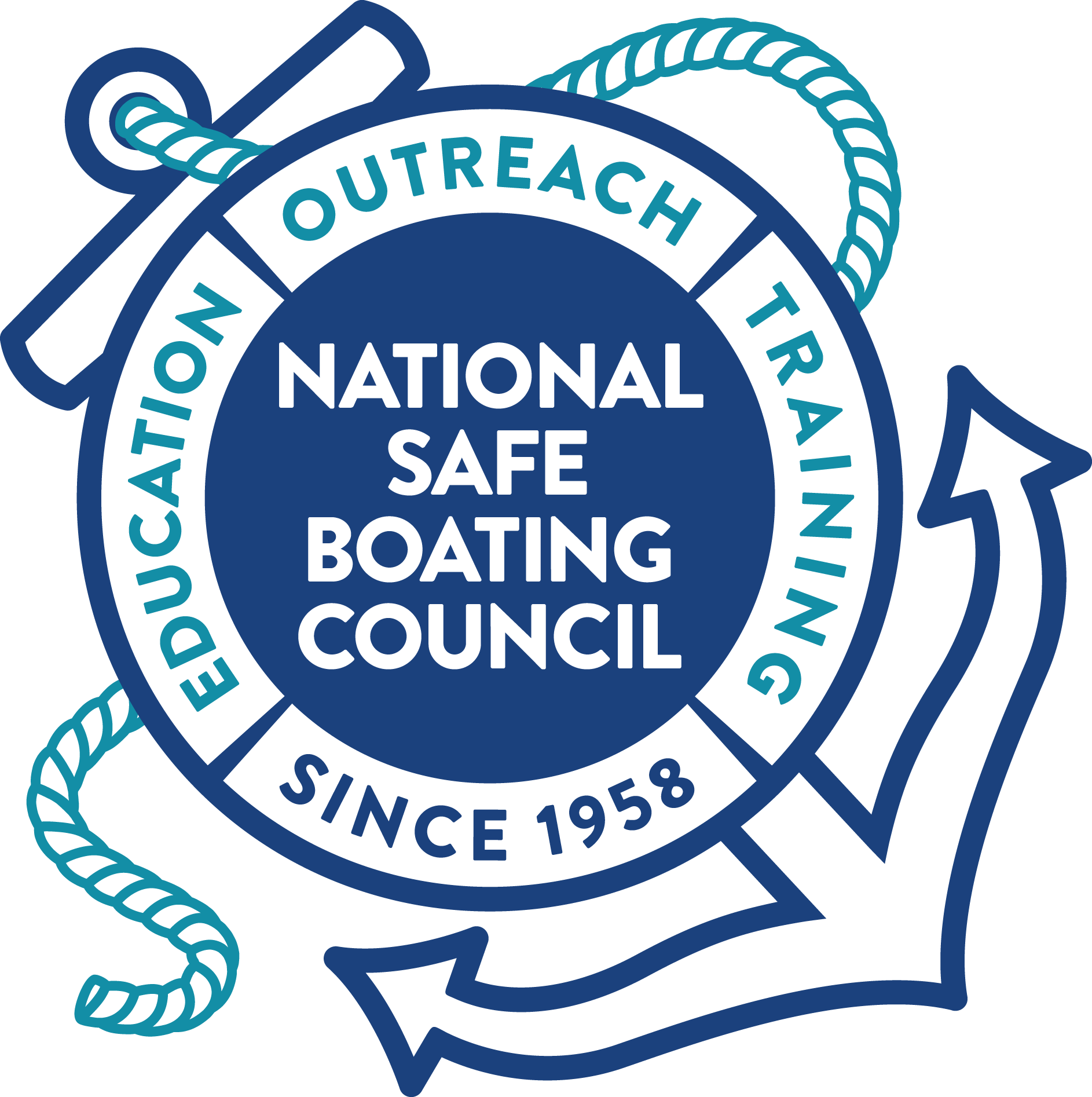 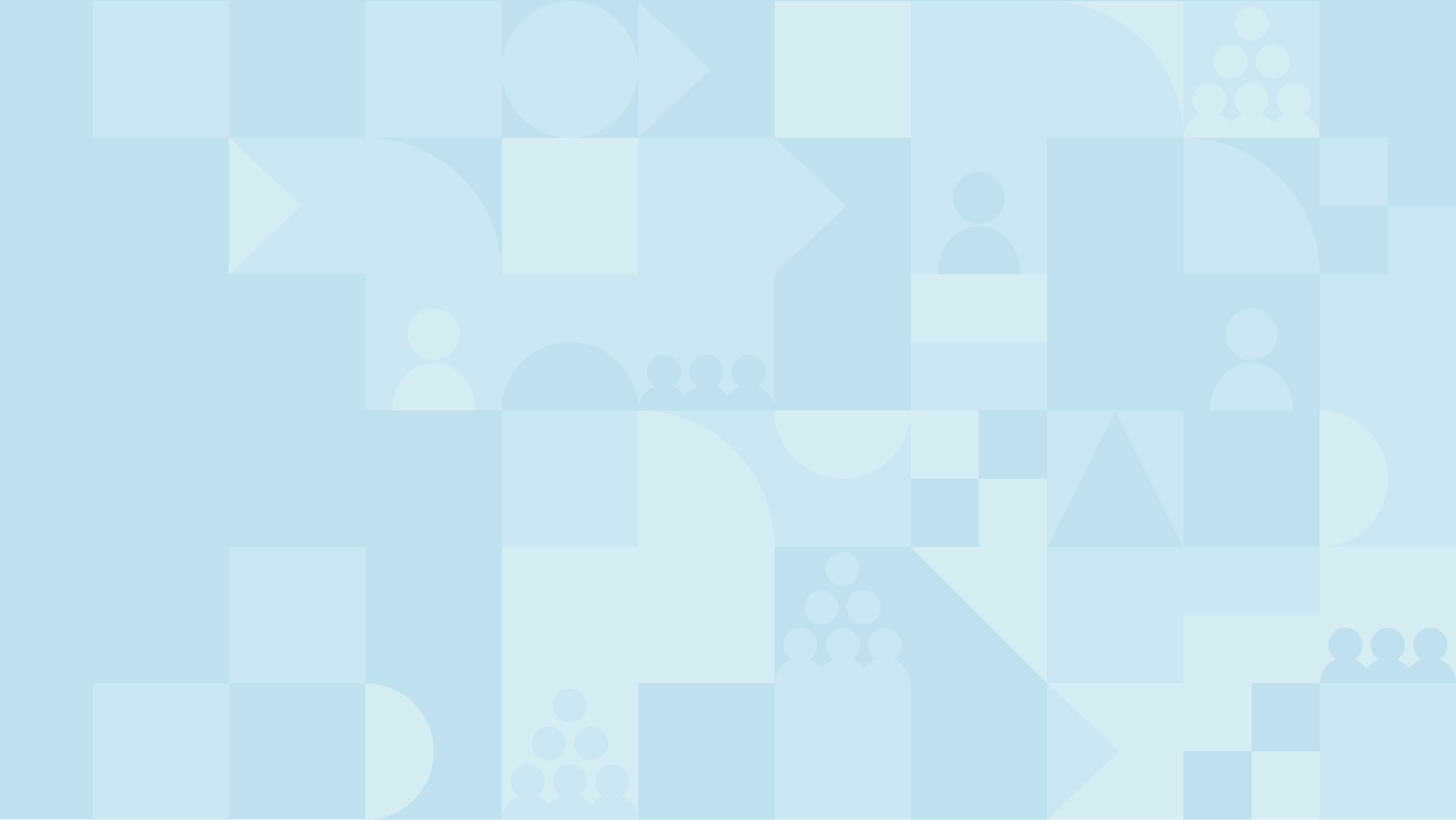 ANSWER

Deckee
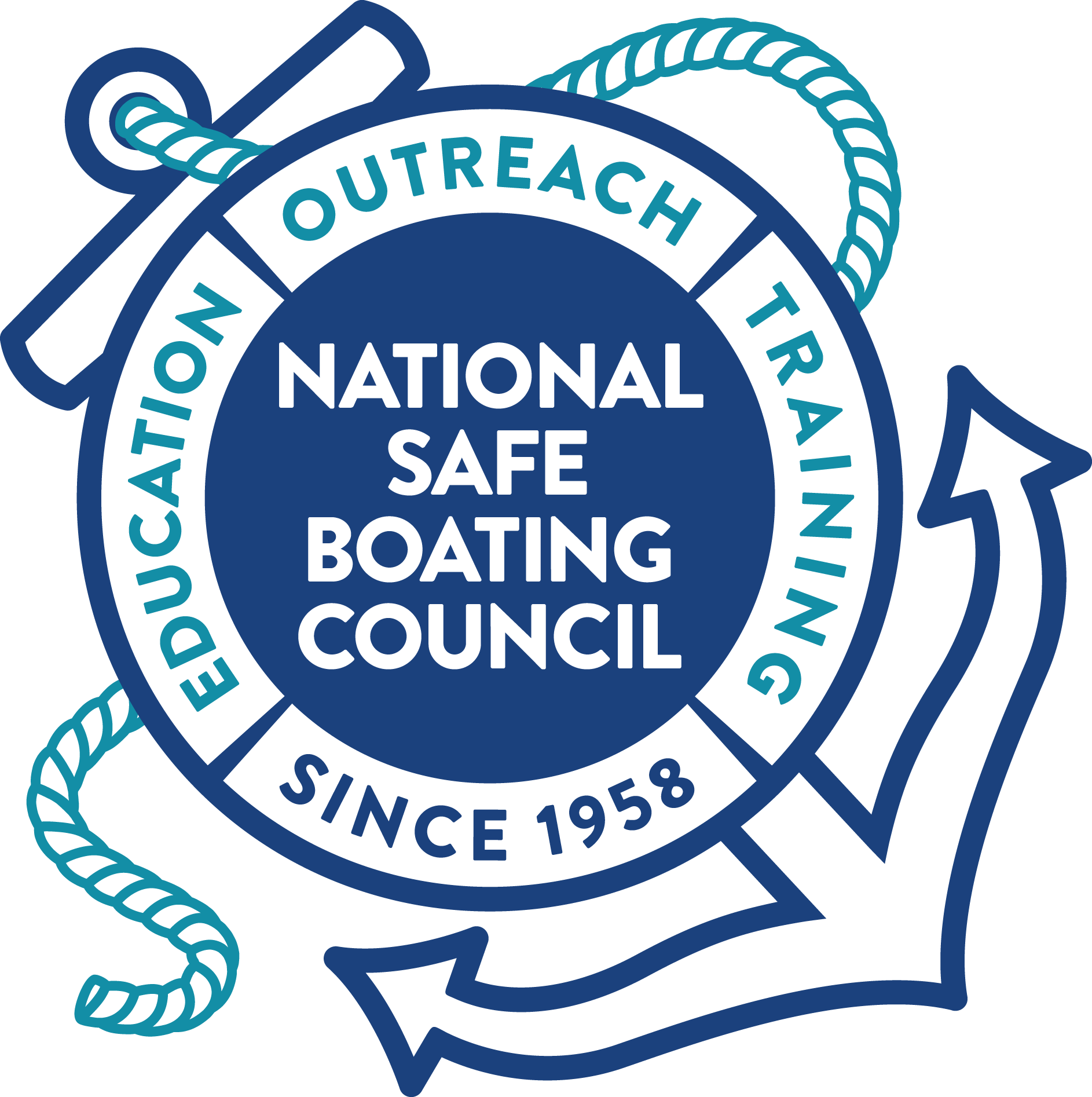 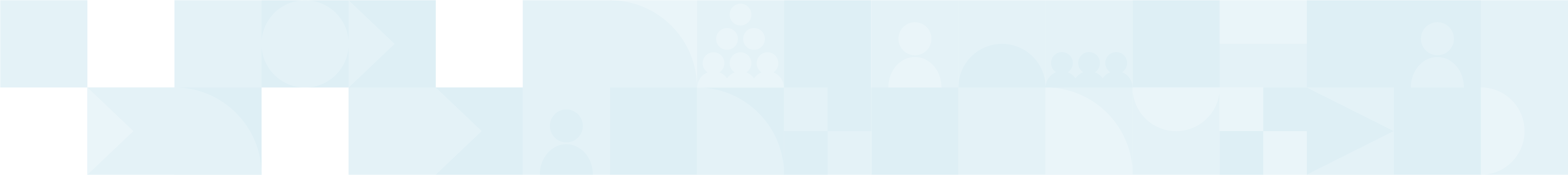 Question
What program did the FBSA help establish?
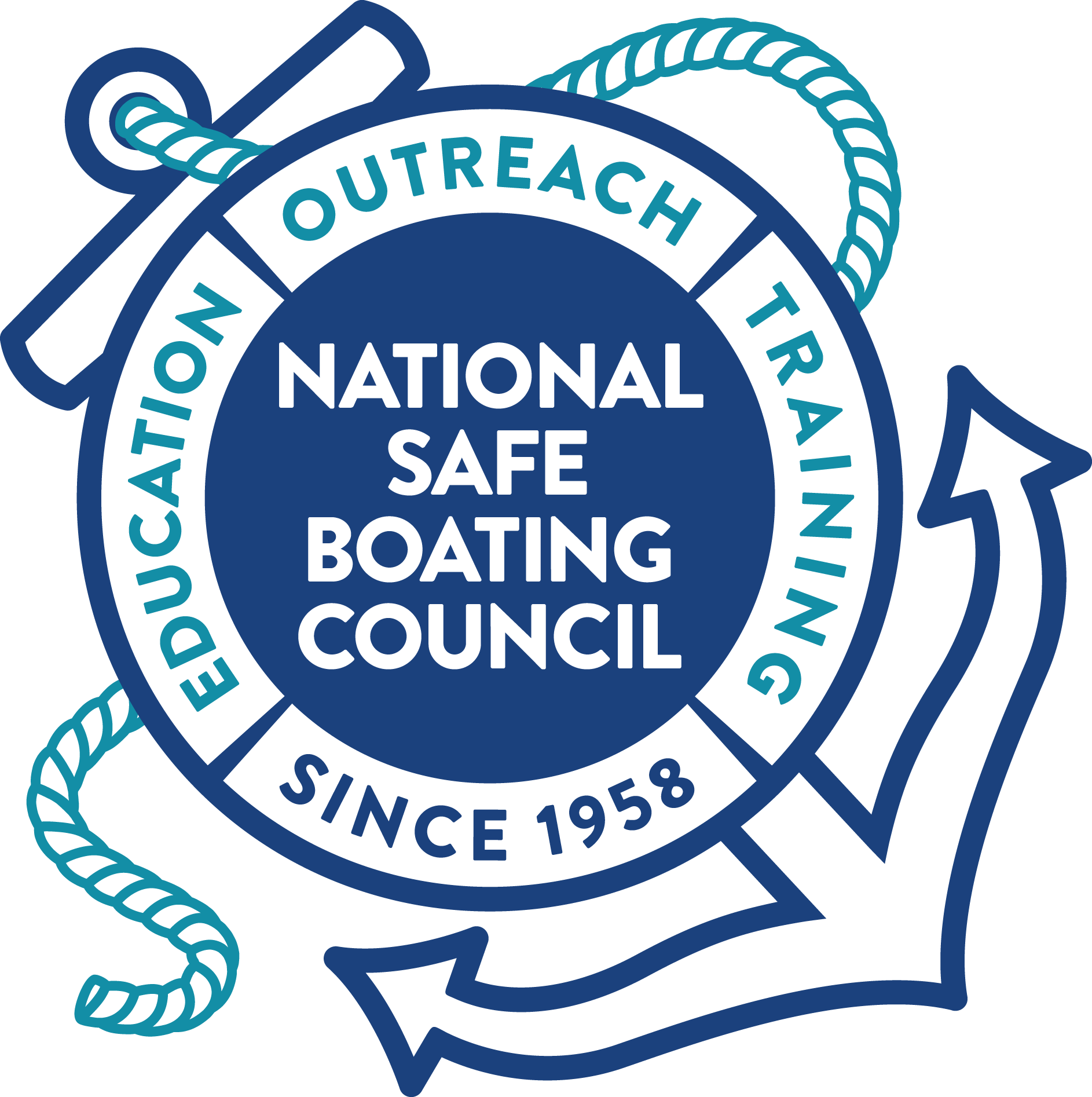 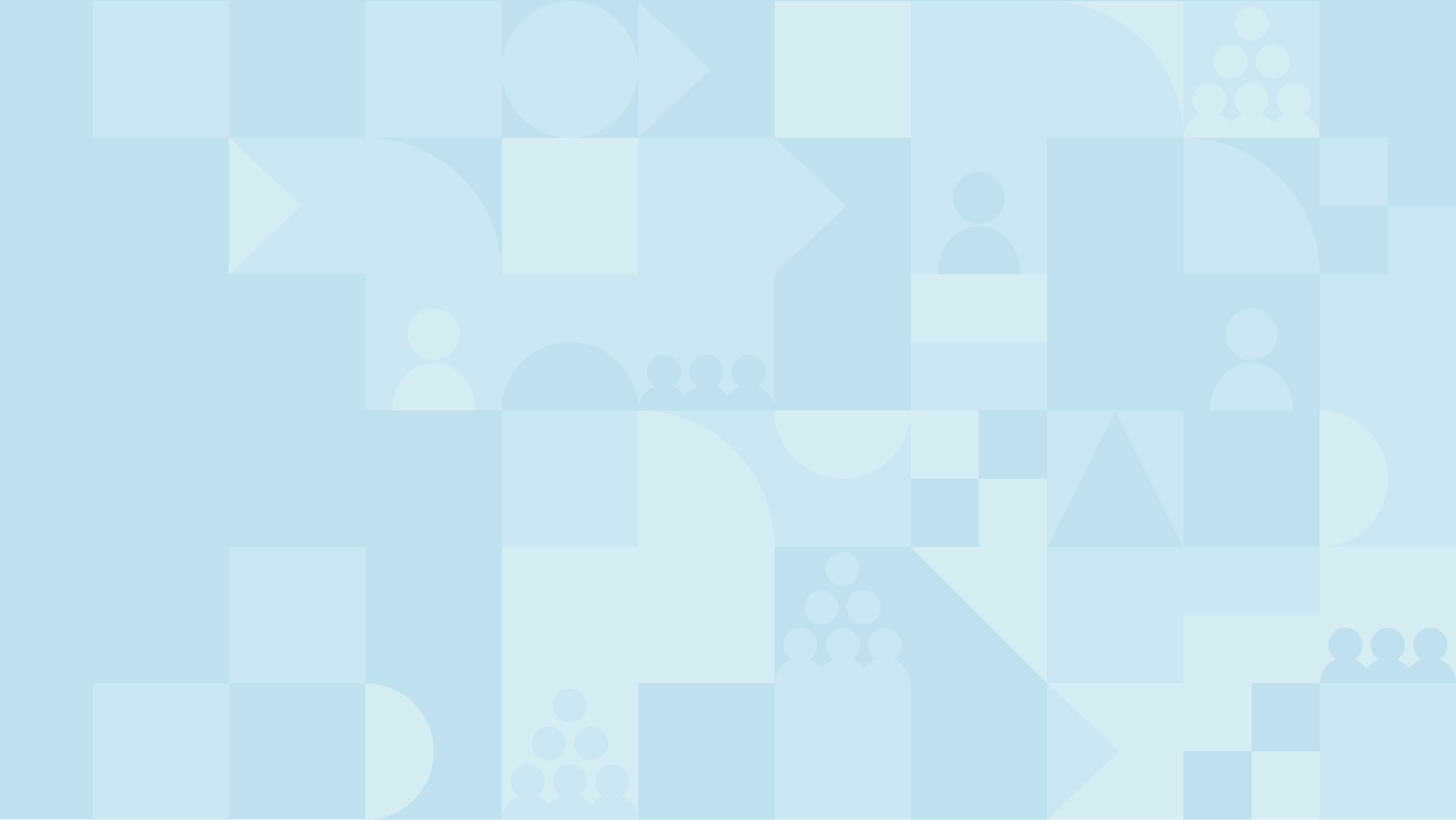 ANSWER

The National Recreational Boating Safety Program
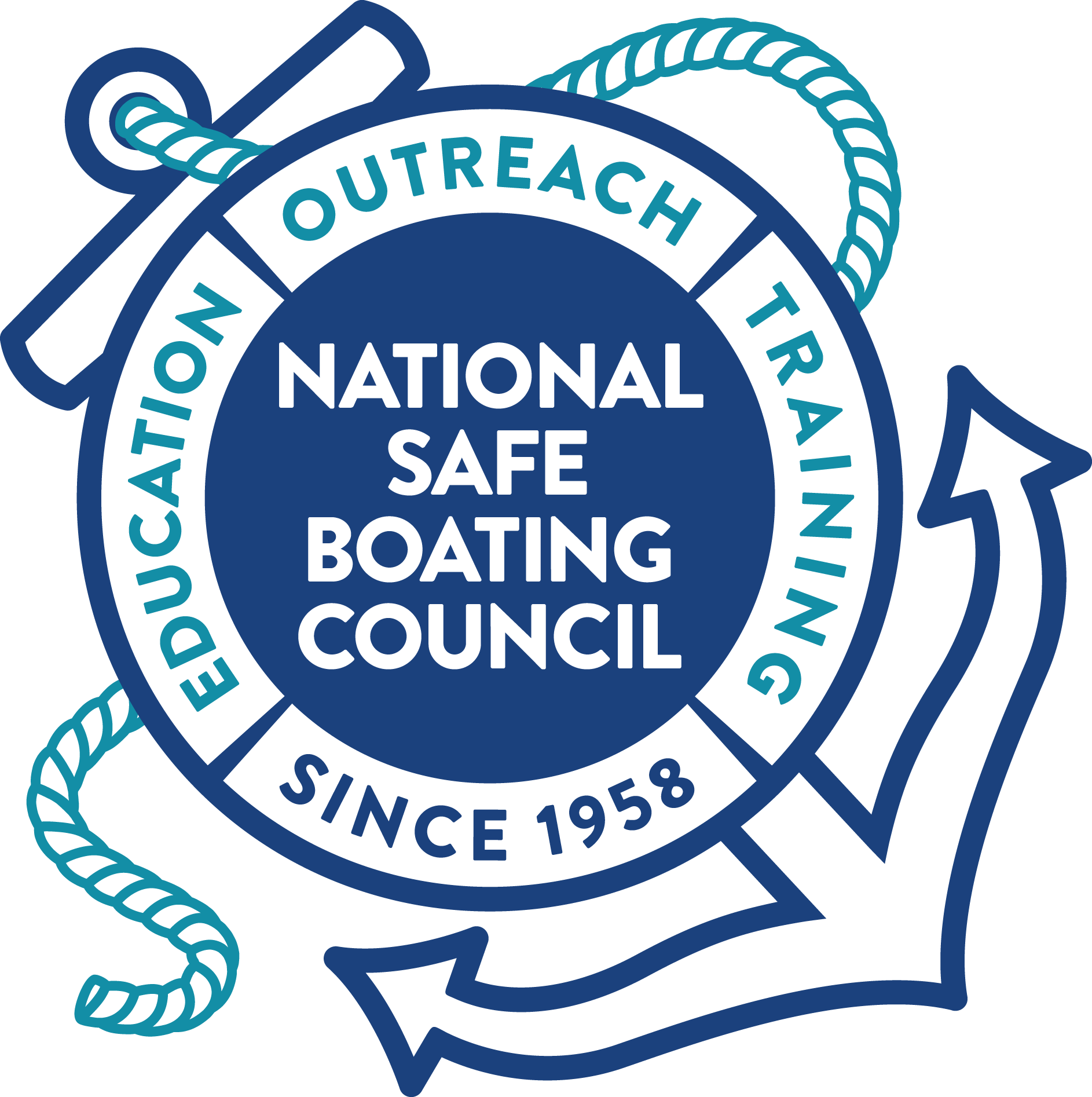 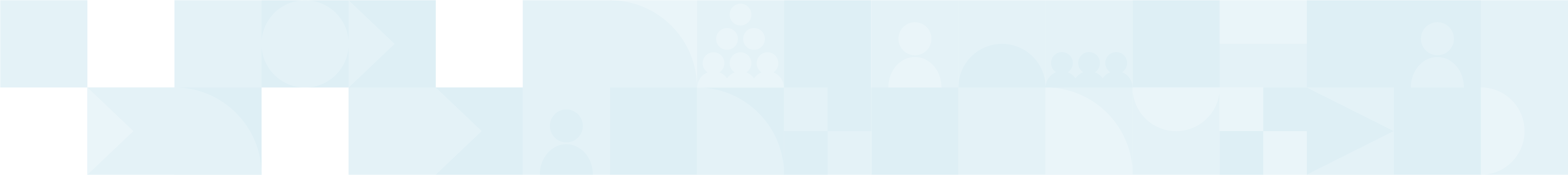 Question
Prior to taking the course, students are required to complete what approved online boating safety course as well as meet the legal requirements of the state where the course is being held?
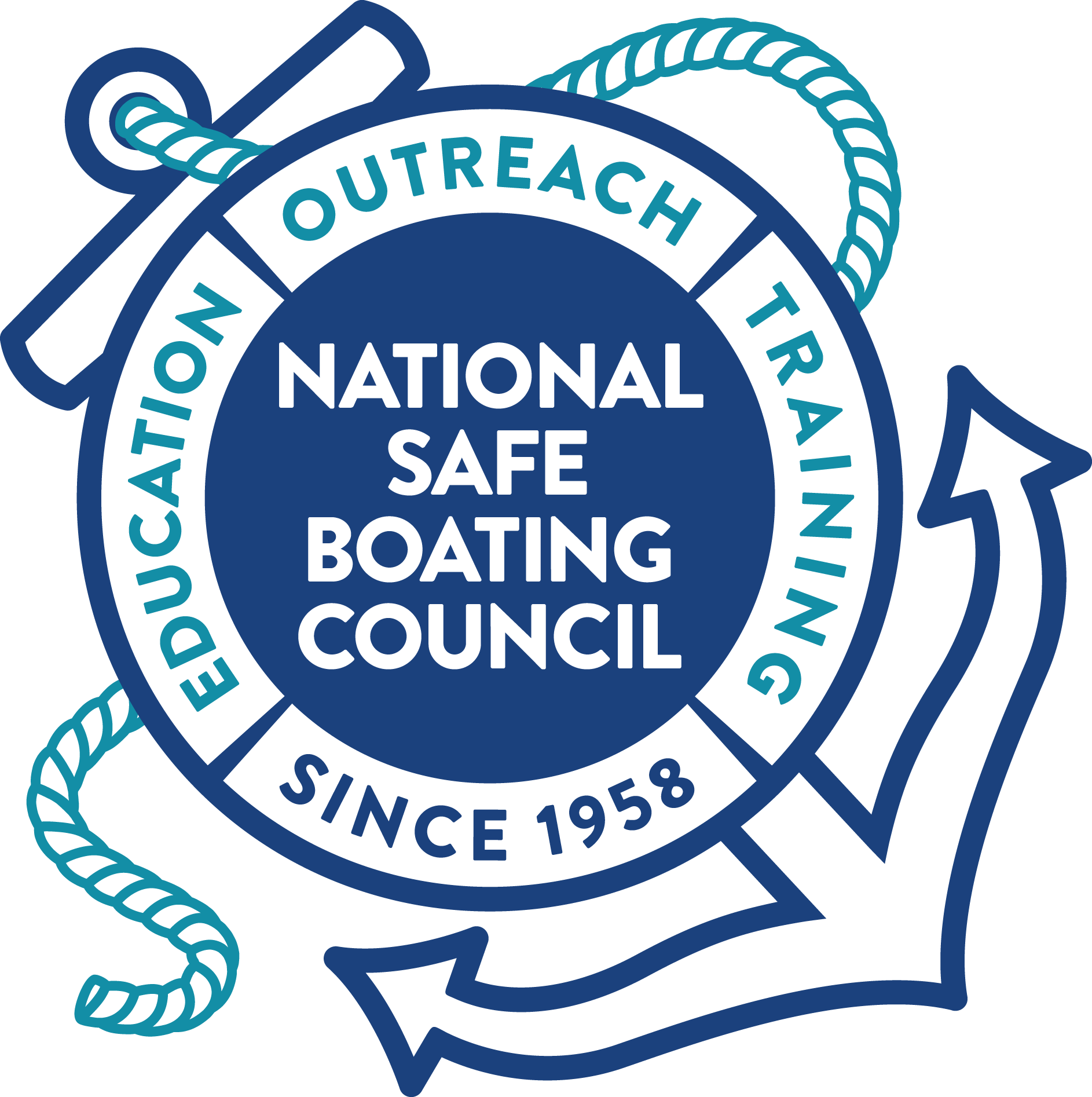 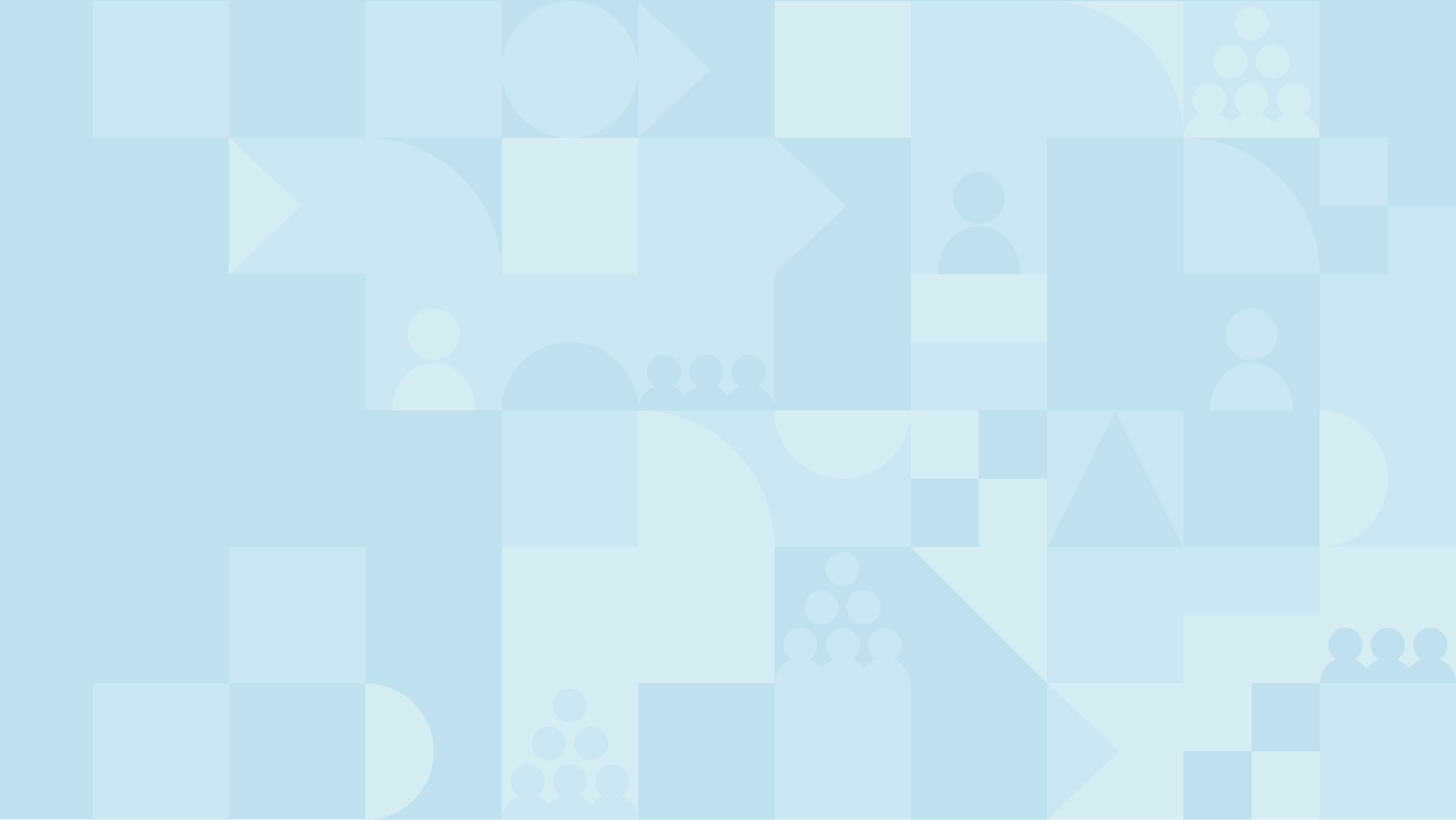 ANSWER

A NASBLA-approved online boating safety course
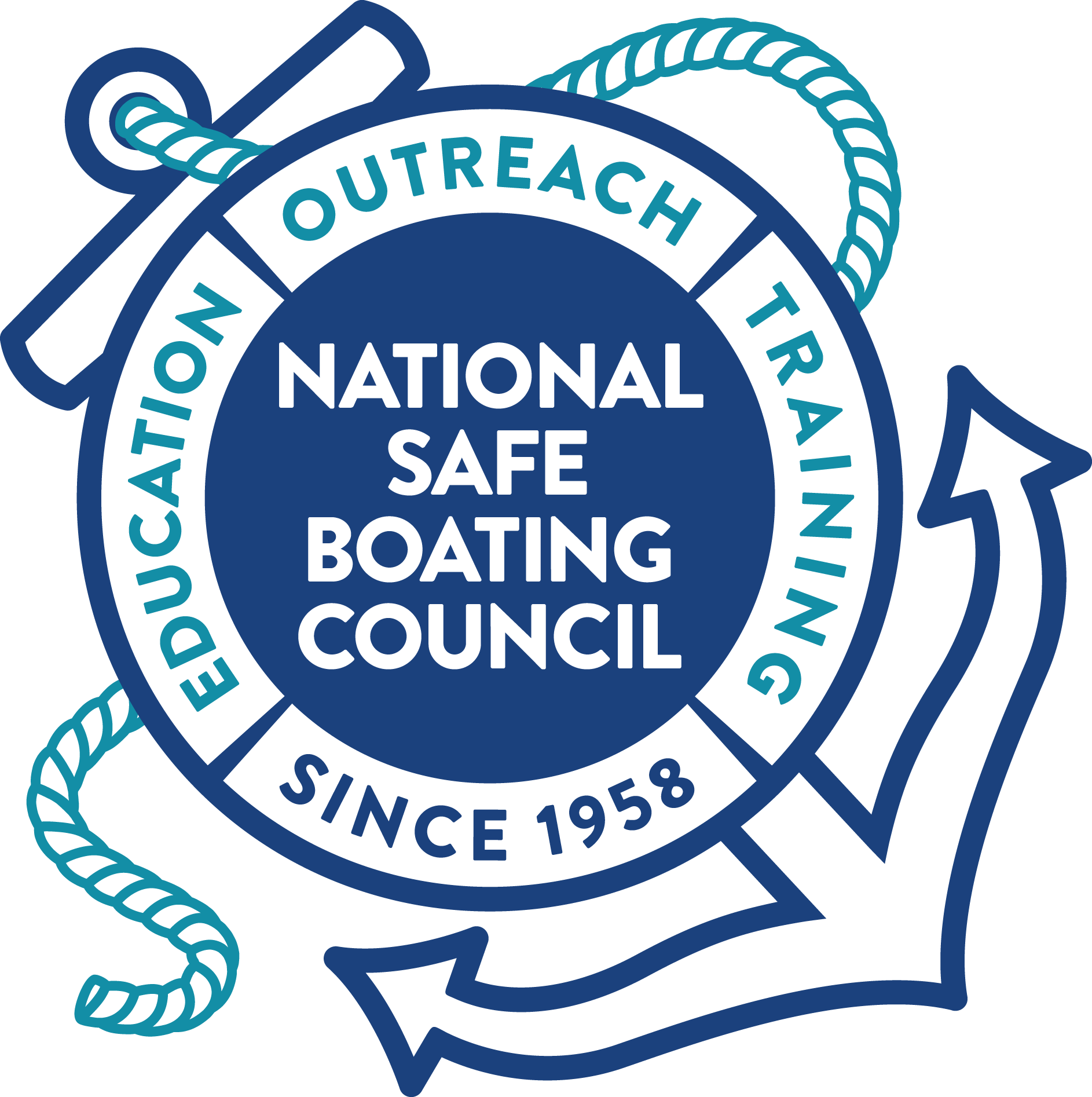 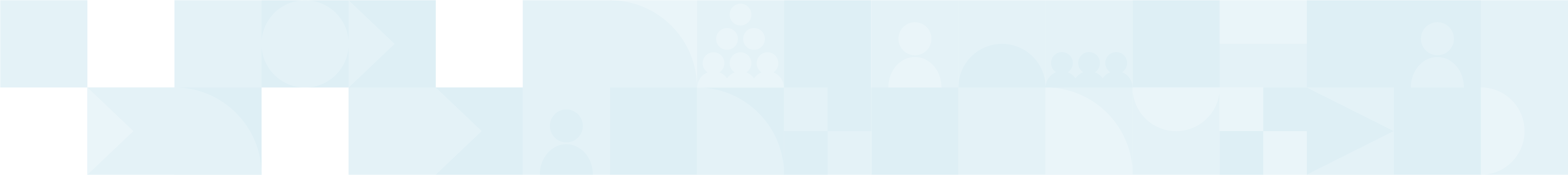 Question
What is one way you can inspire hope and be a responsible boater?
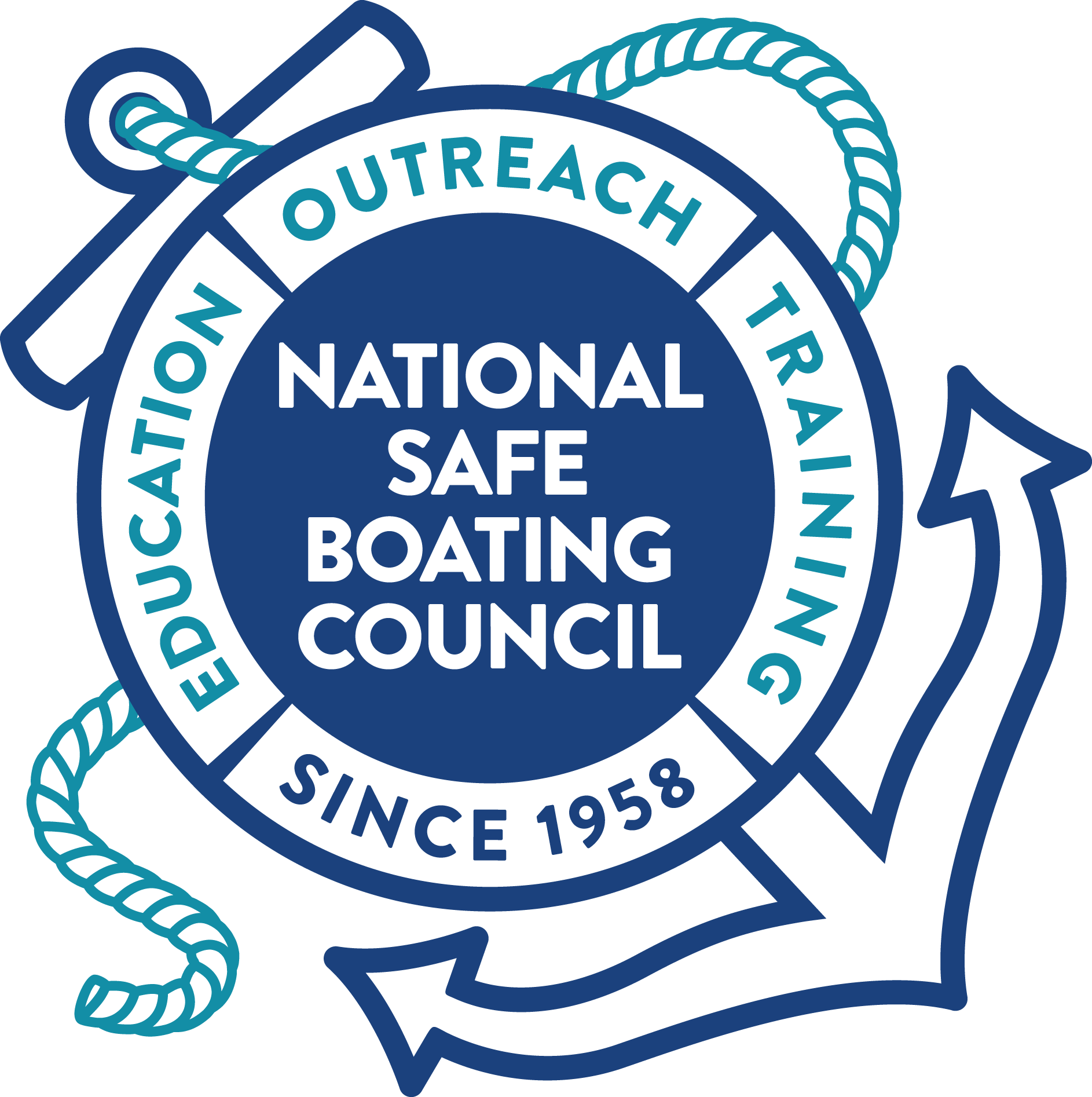 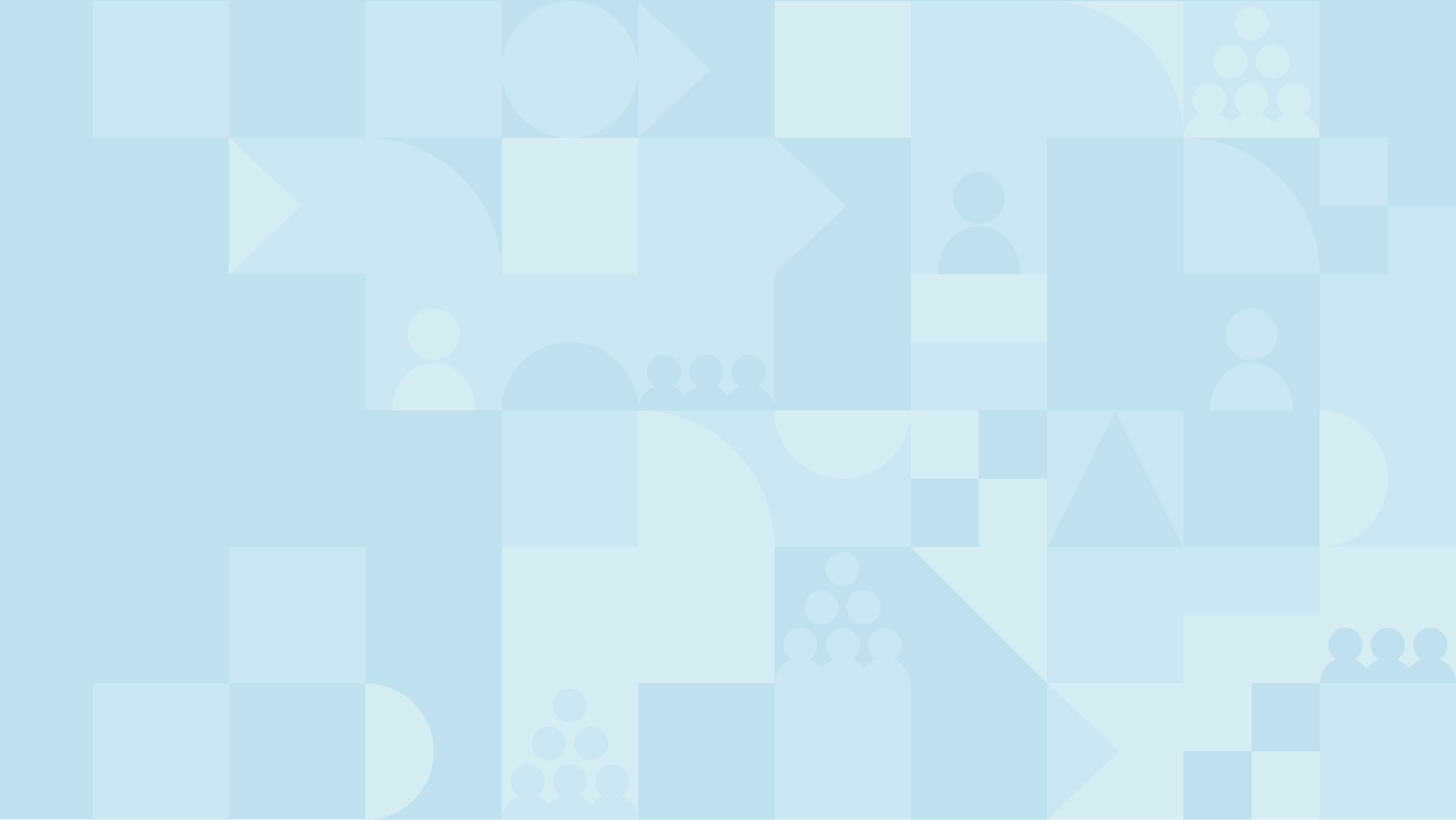 ANSWER

Take a boating safety course, wear a life jacket, assign a water watcher, use an engine cut-off switch, be responsible, and be educated.
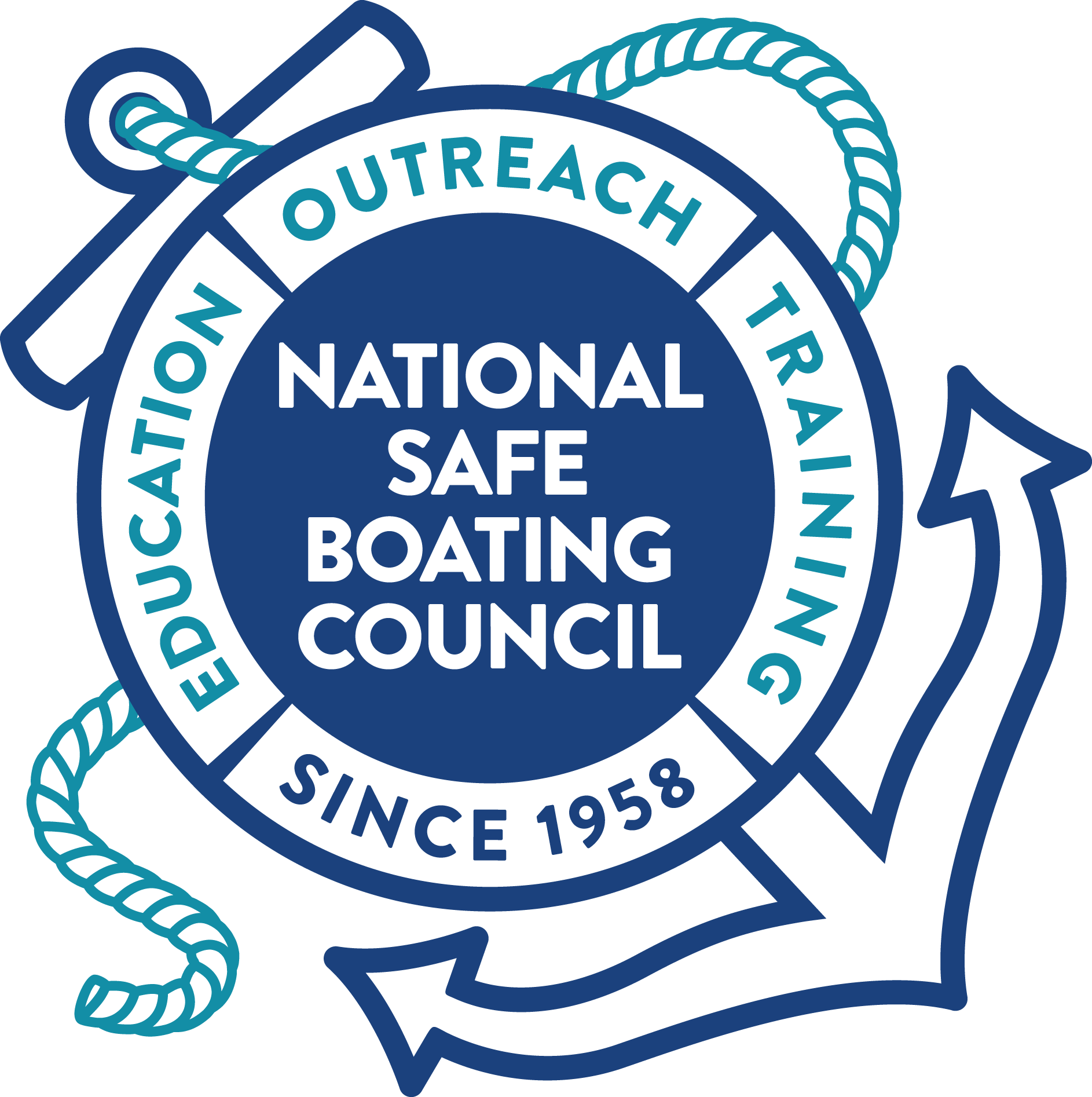 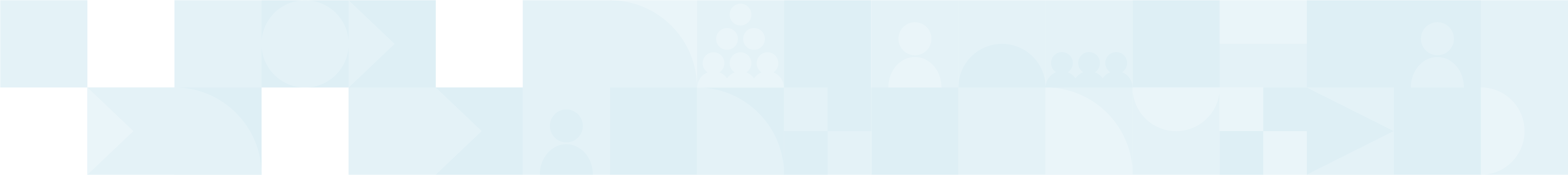 Question
True or False? Most propeller injuries and fatalities are preventable.
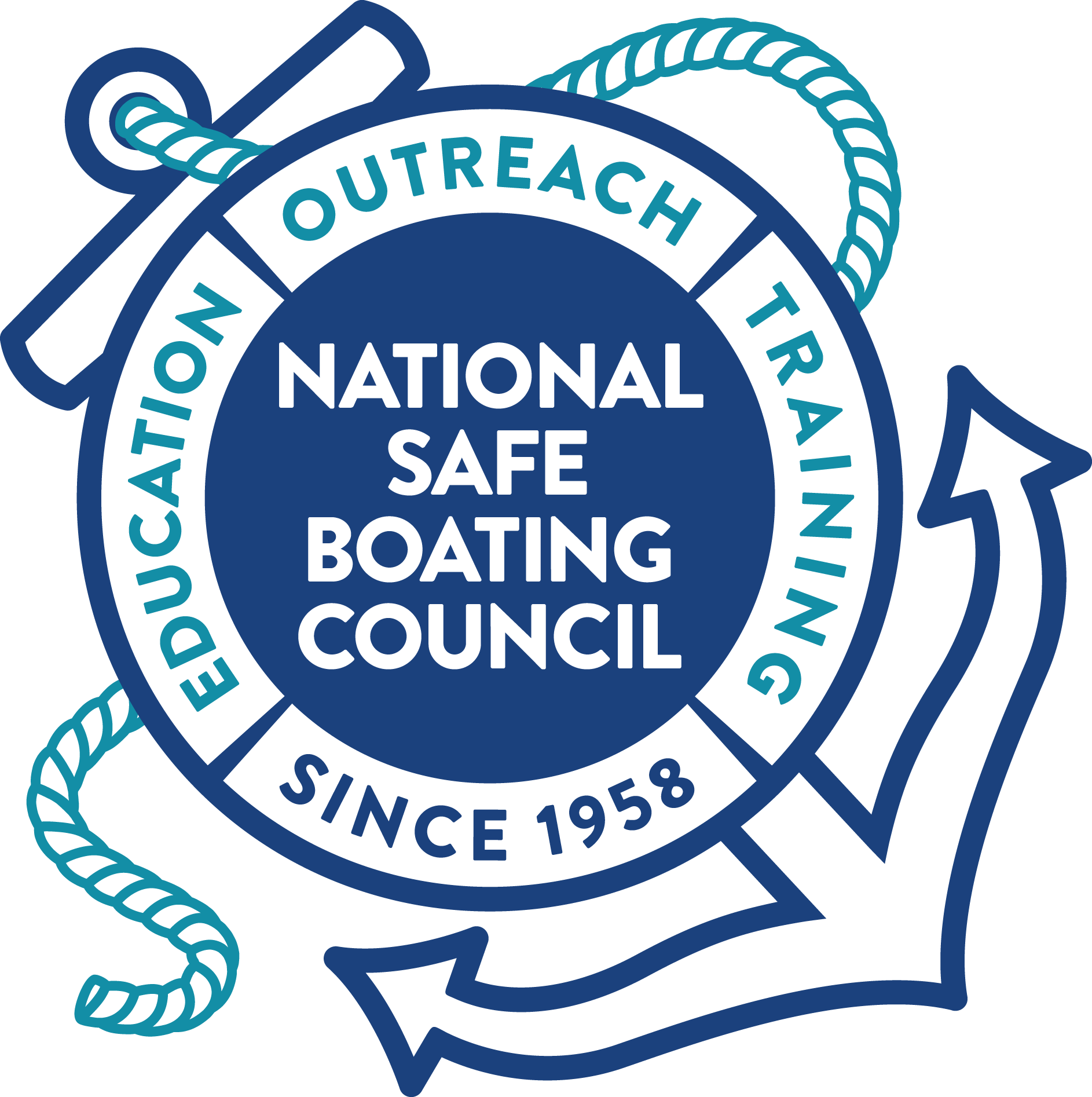 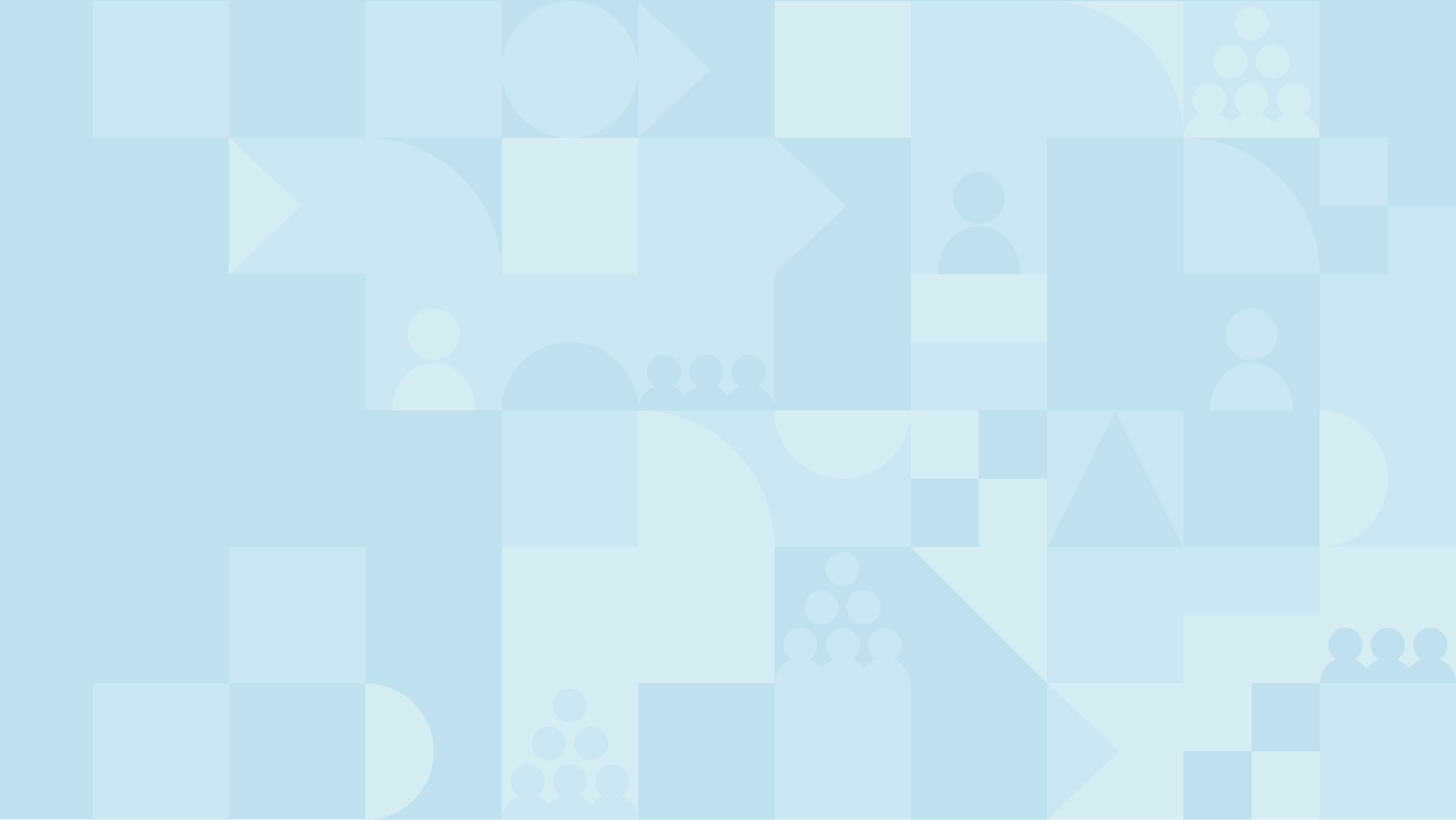 ANSWER

True! Most propeller injuries and fatalities result from operator inattention, improper lookout, operator inexperience, excessive speed, and alcohol.
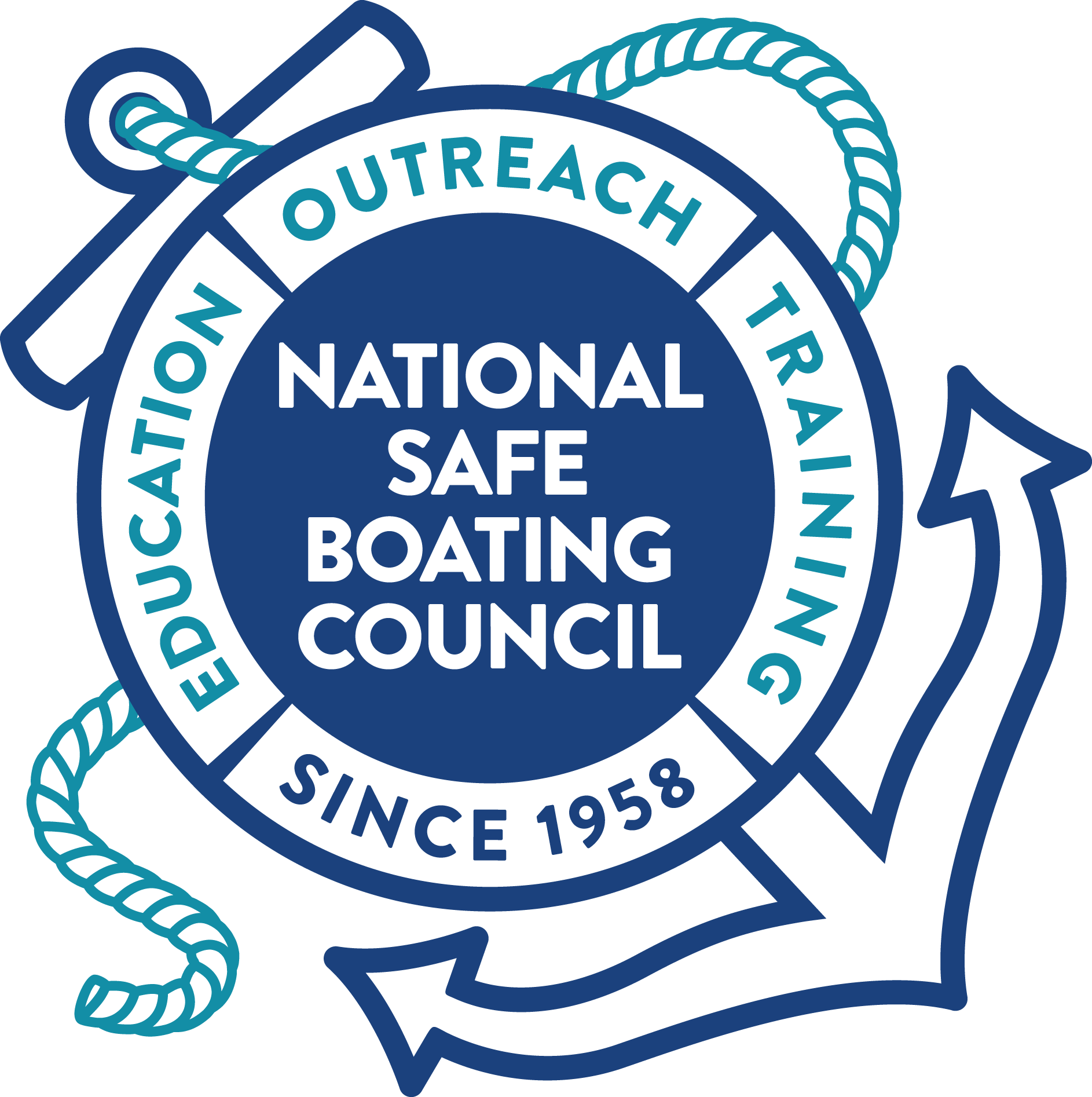 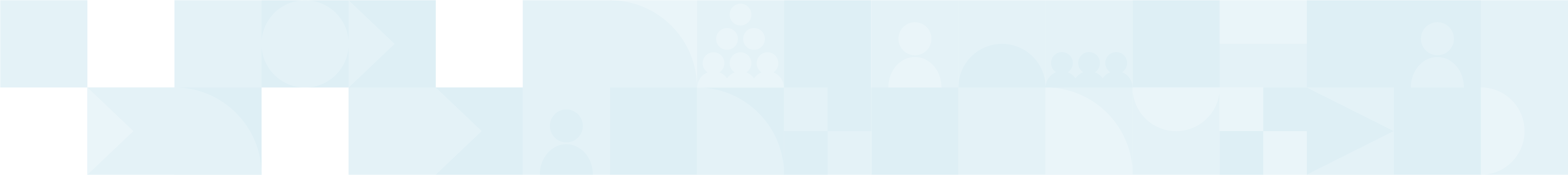 Question
True or False? Following each Boat on Course video, there is a free quiz to help test your knowledge.
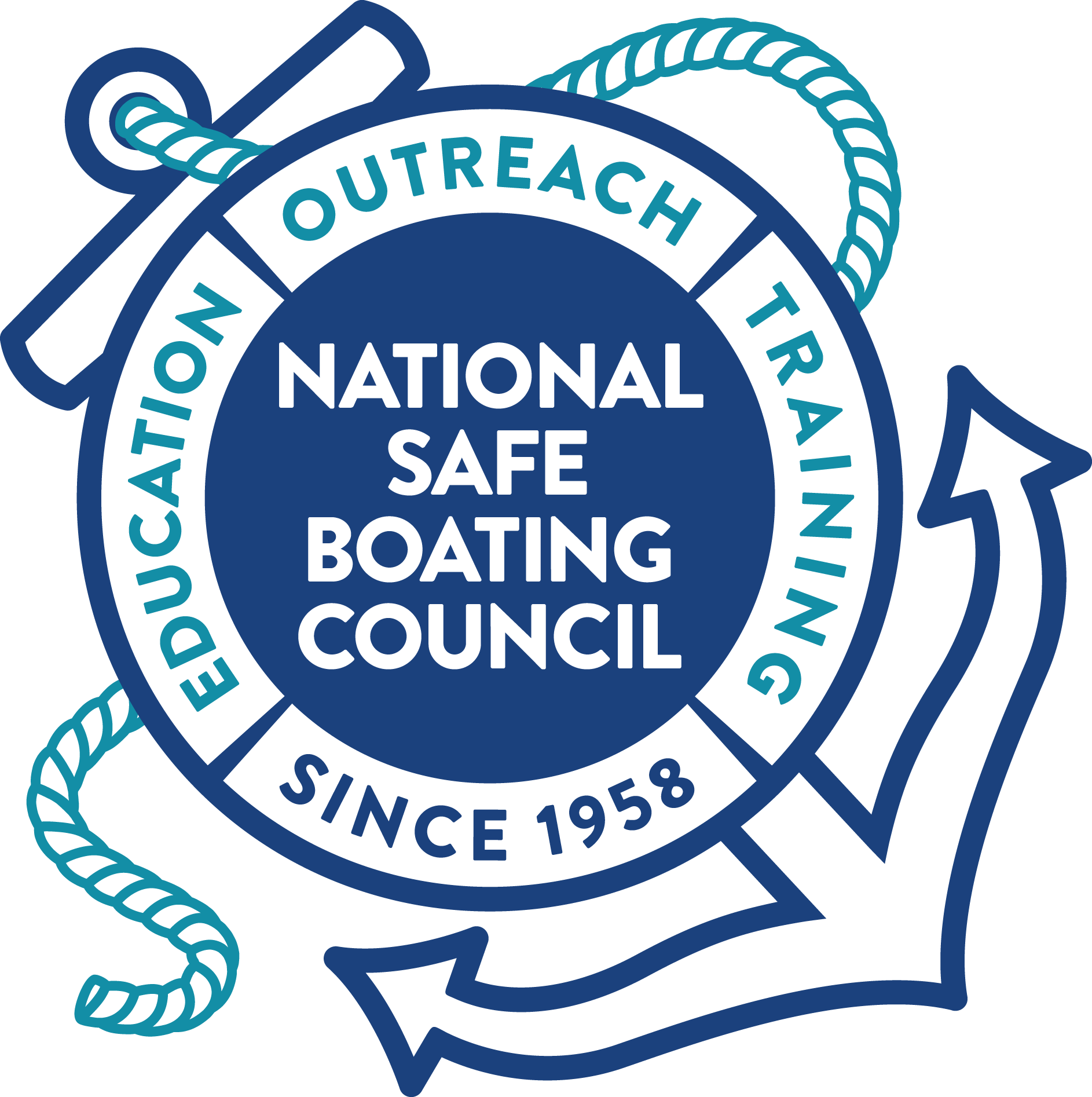 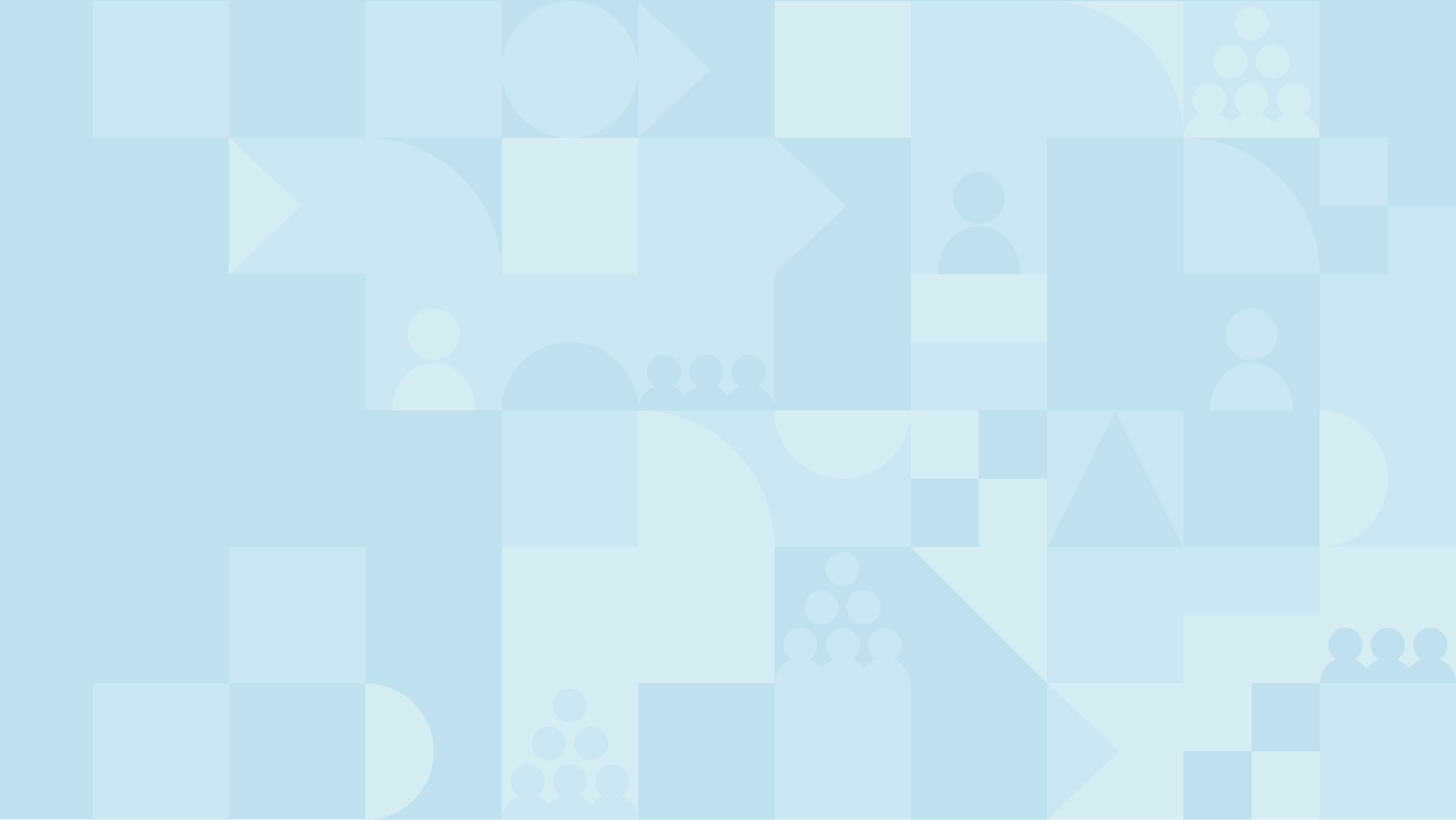 ANSWER

True
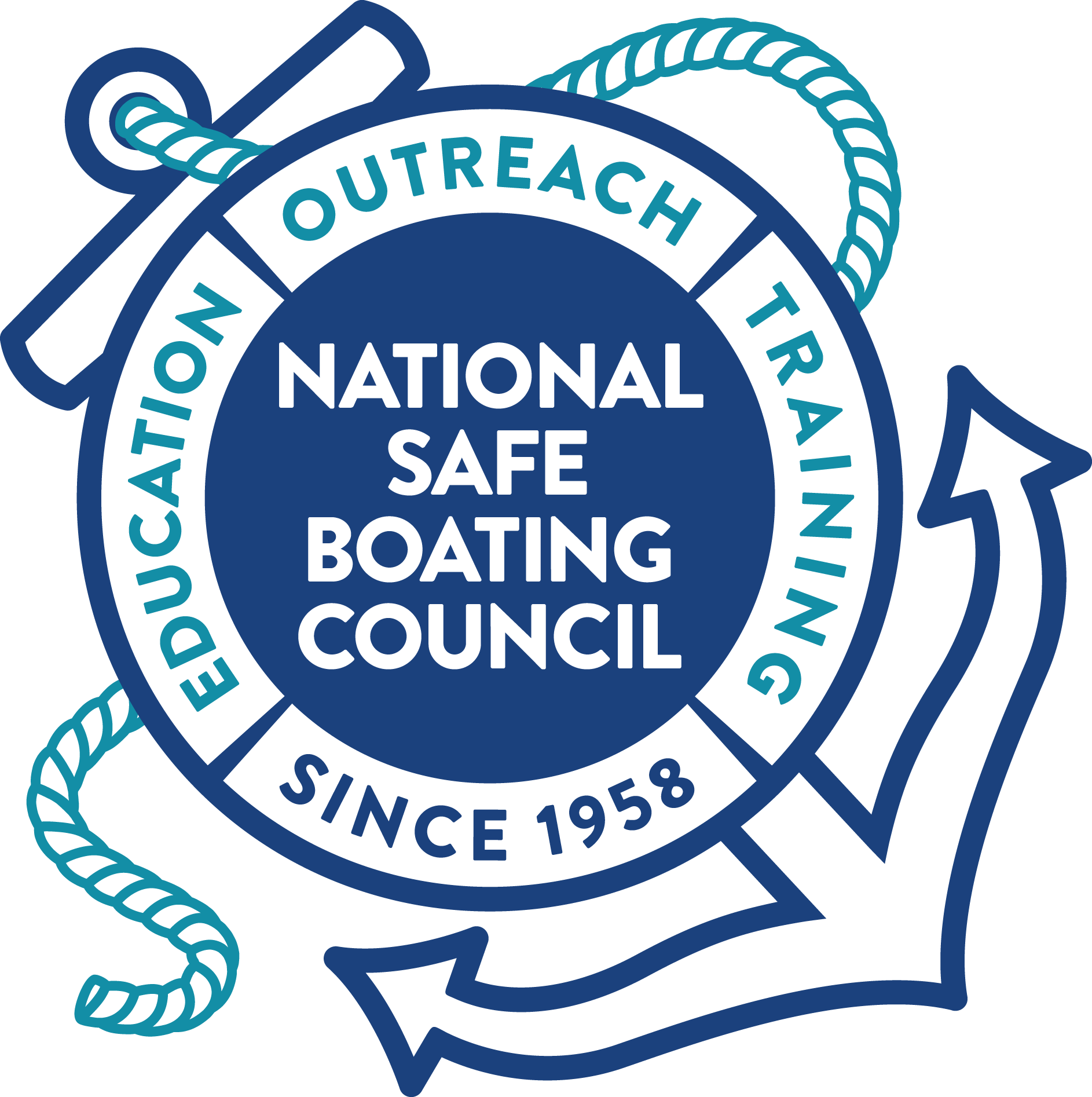 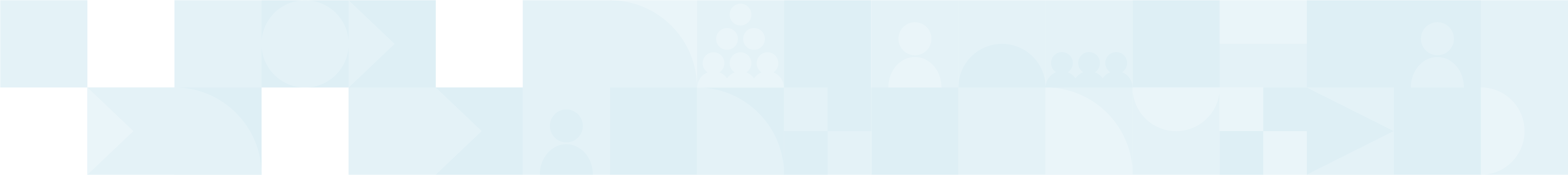 Question
What is the coded message distress frequency?
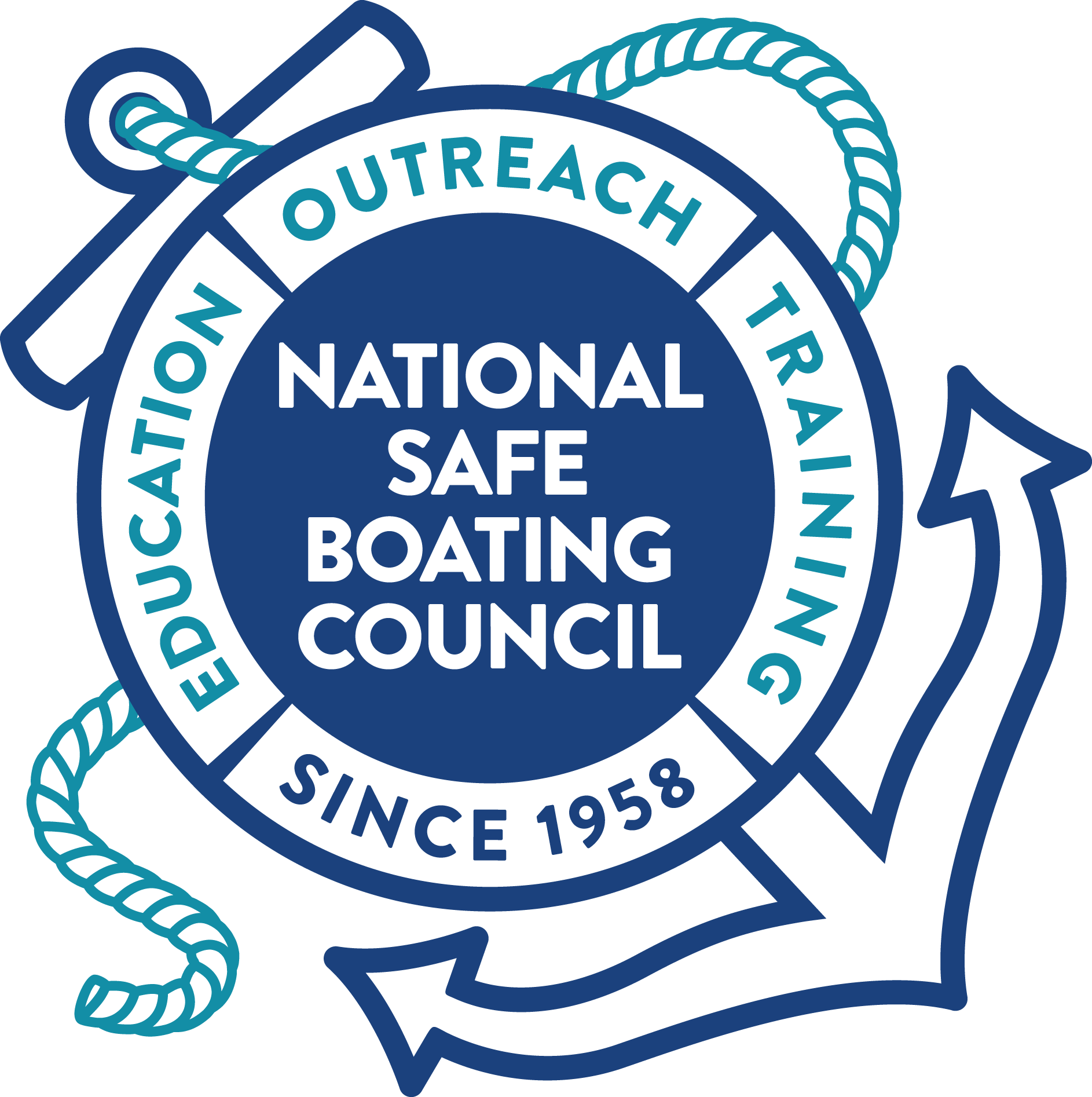 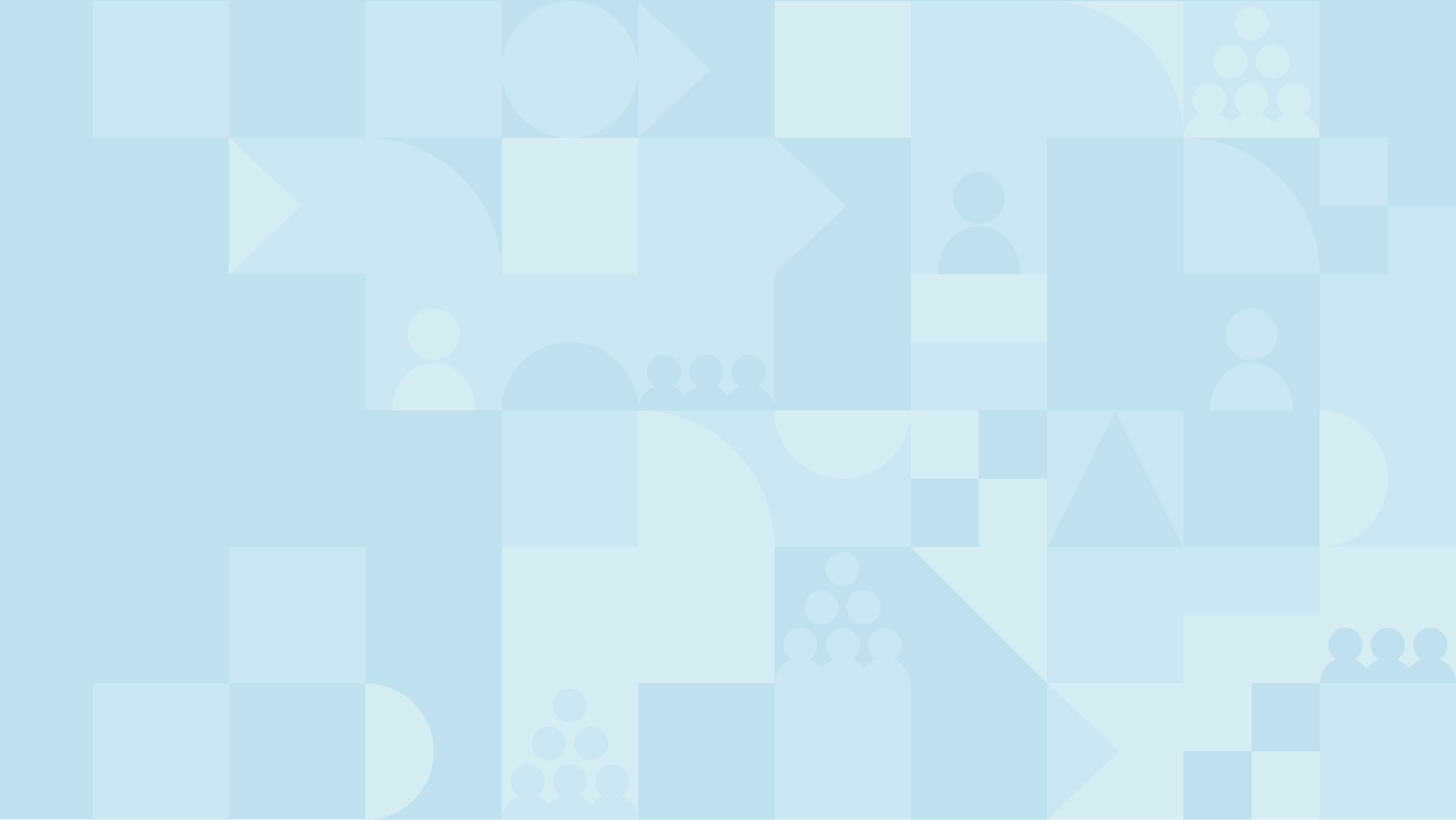 ANSWER

The 406 MHz distress frequency
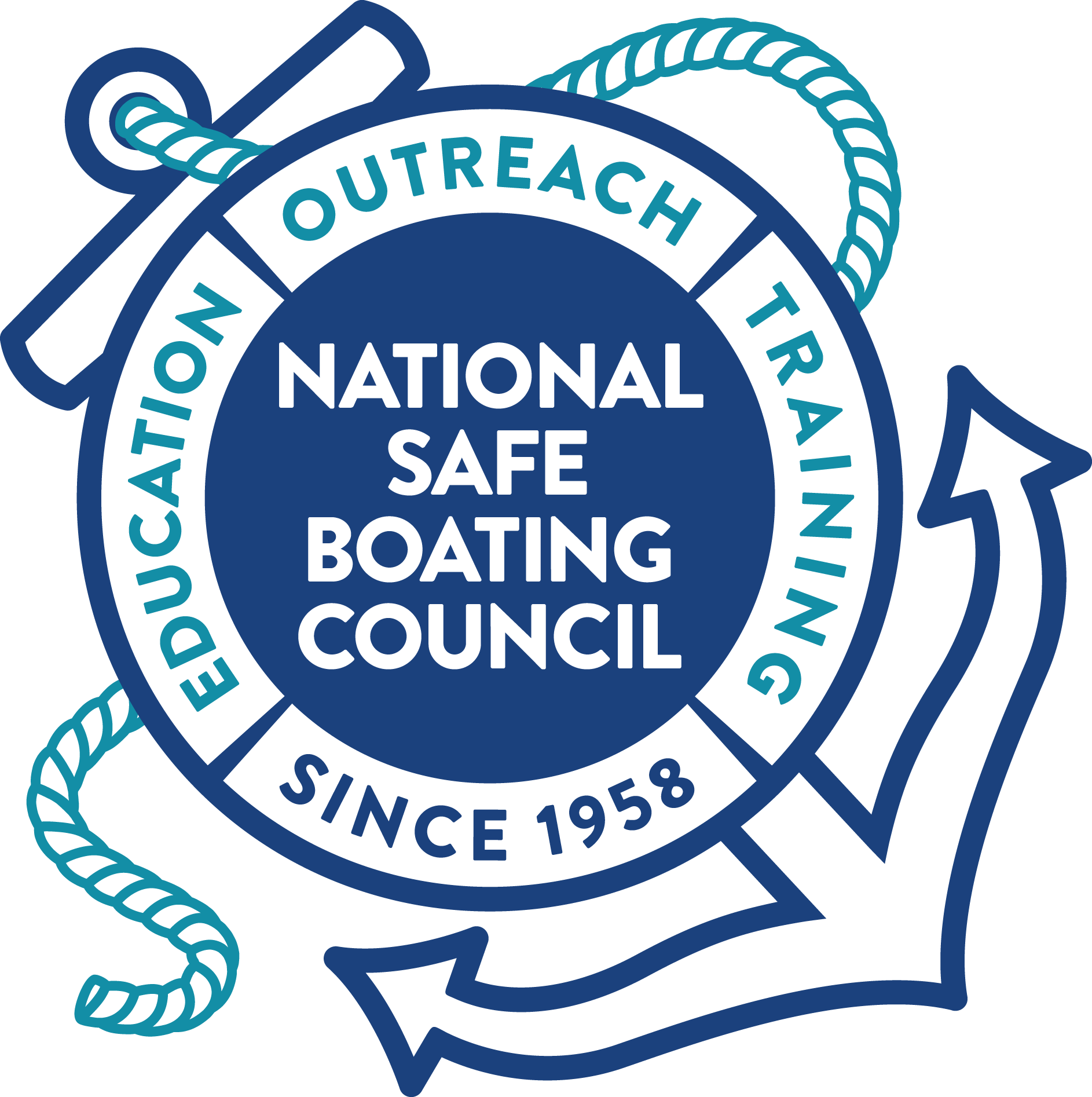 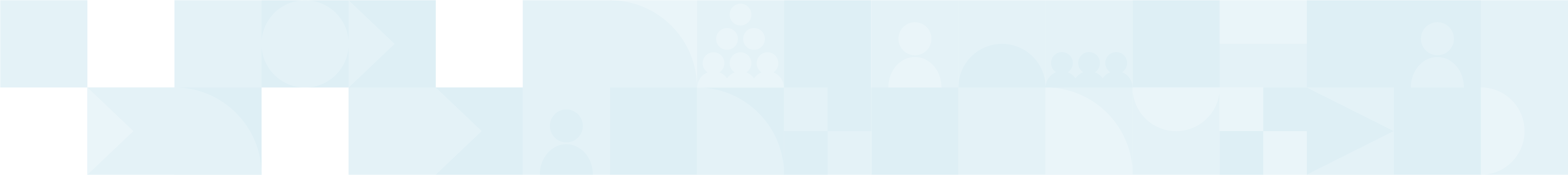 Question
What is the website where you can find Safe Boating Campaign resources?
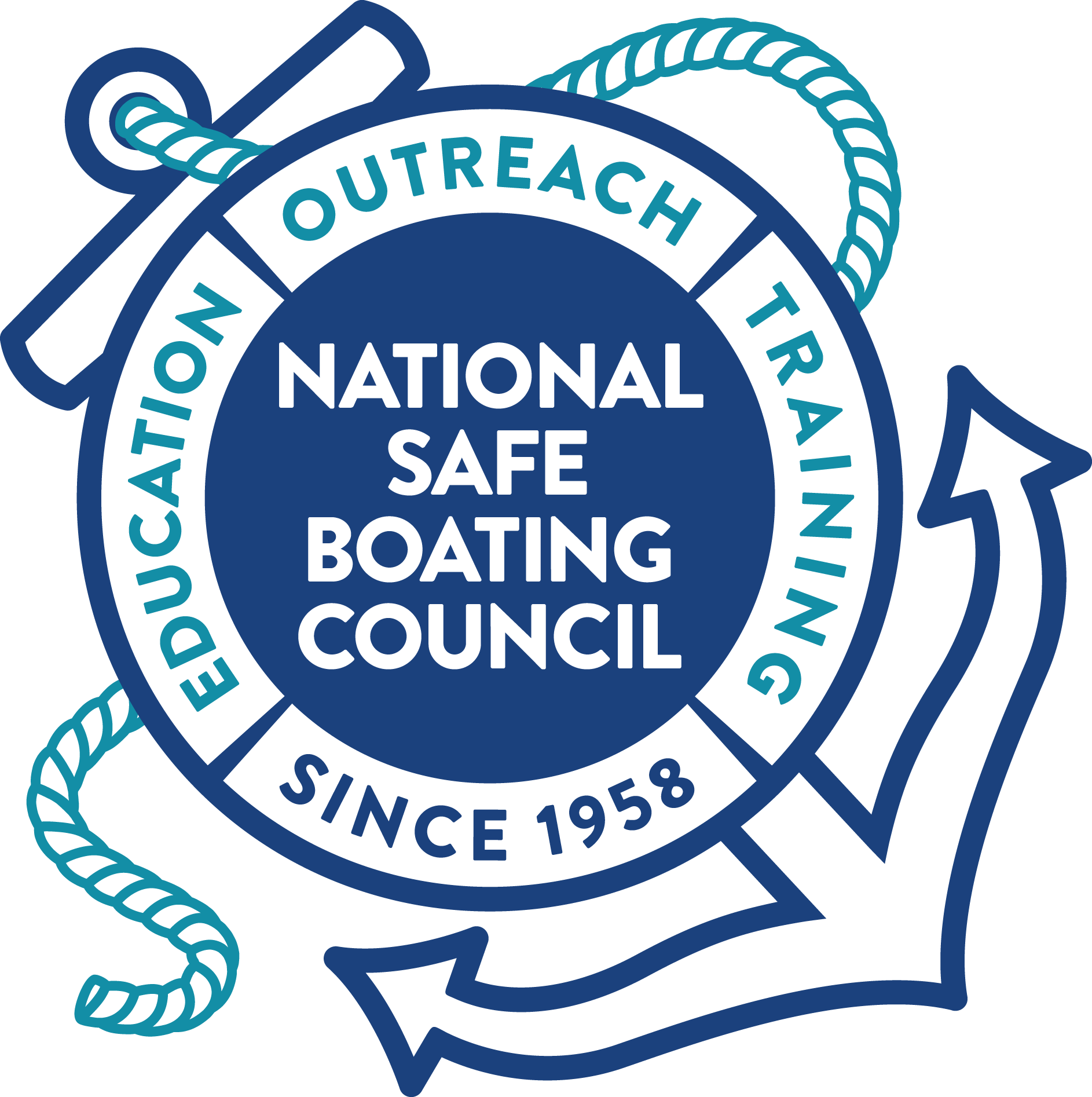 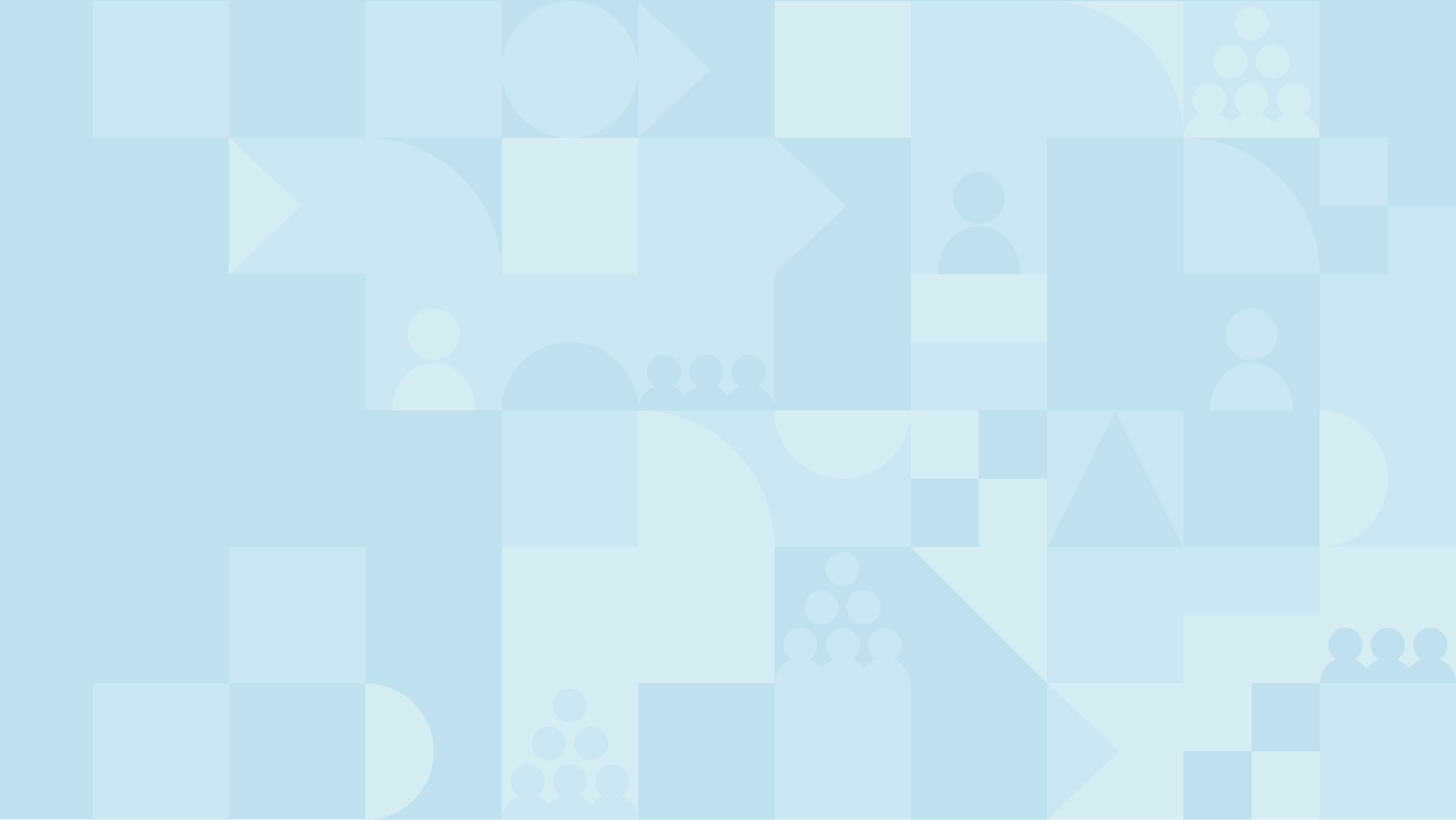 ANSWER

www.SafeBoatingCampaign.com
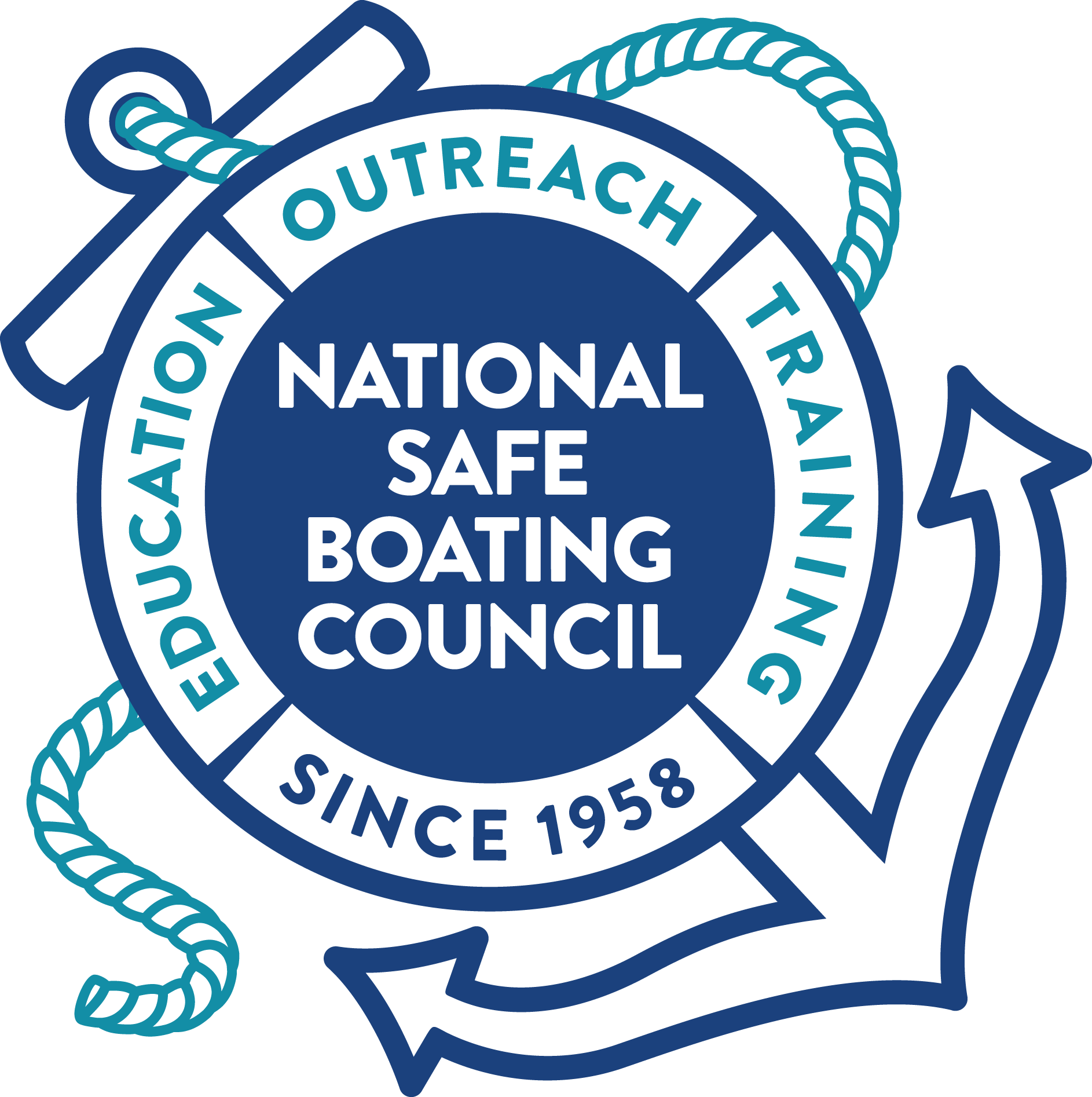 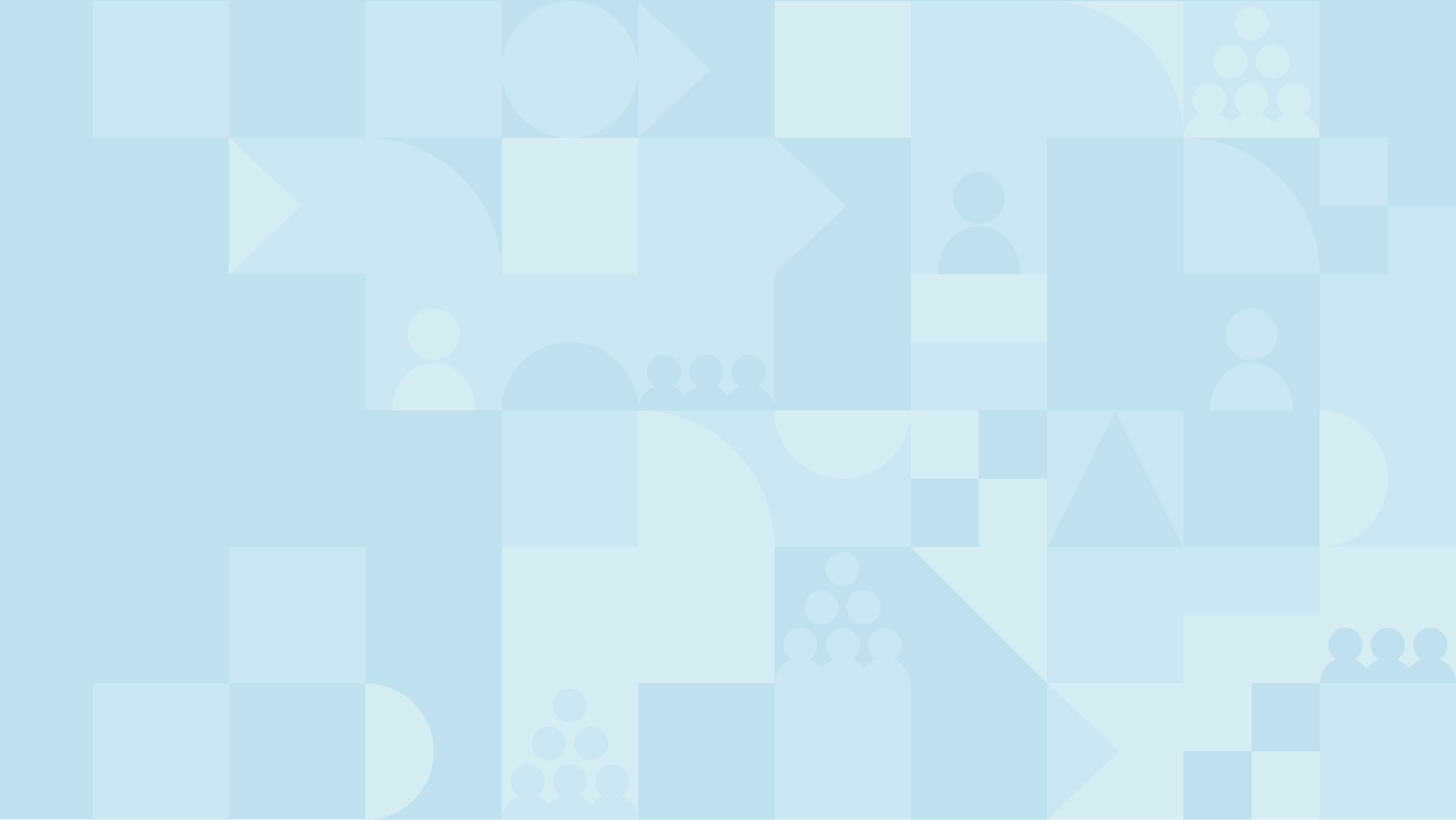 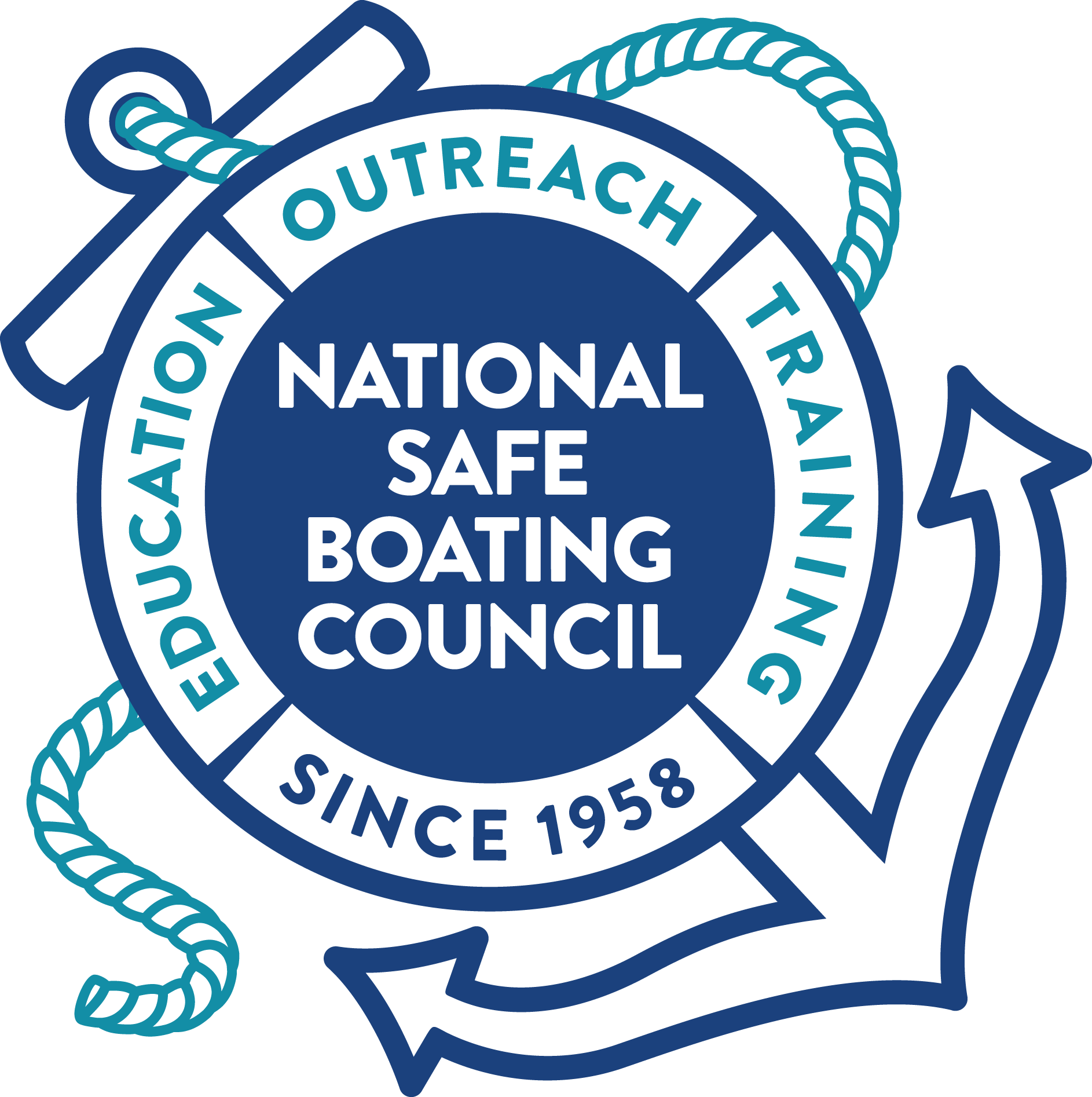 State of the
NSBC
Thanks for playing!